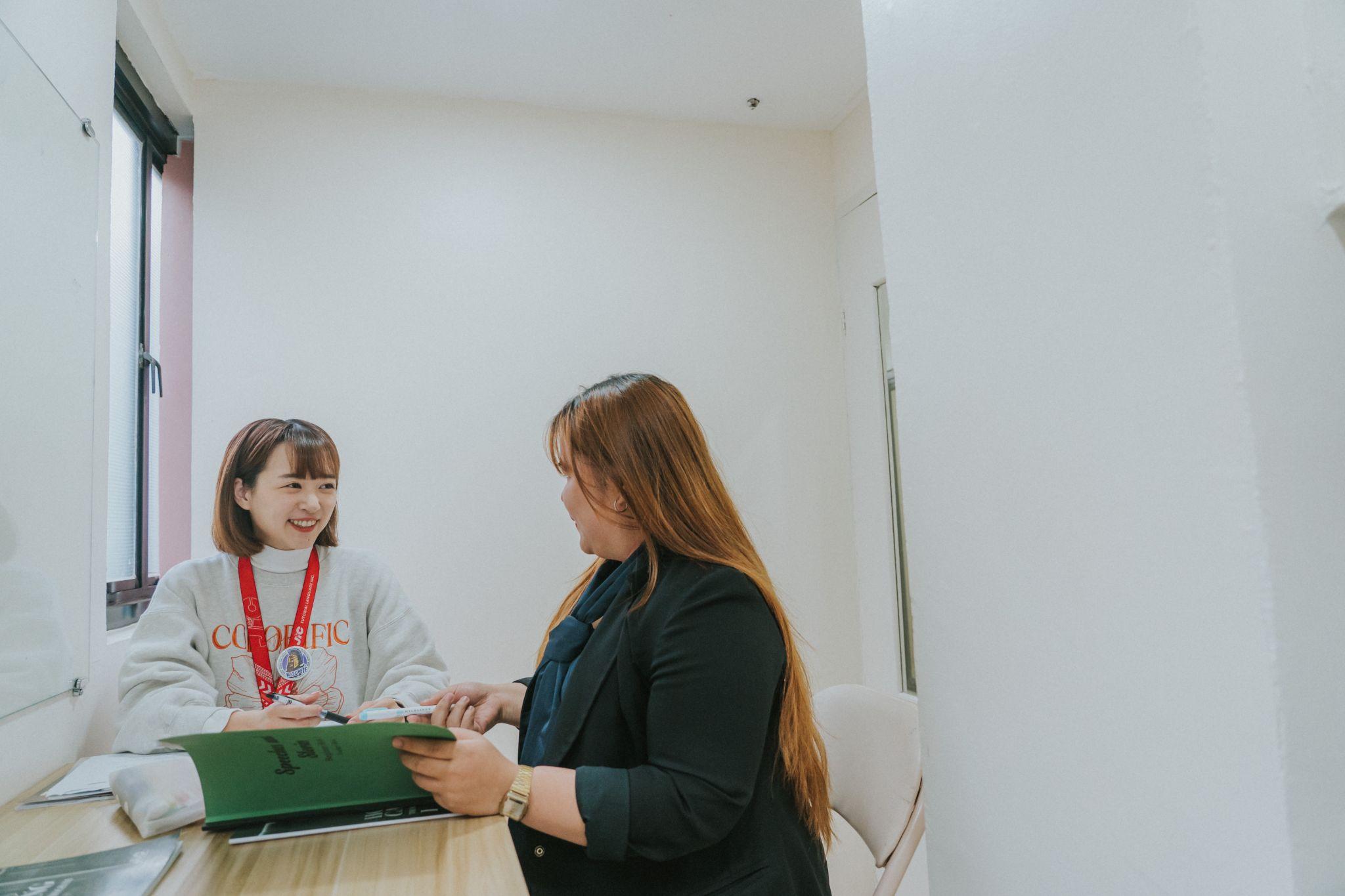 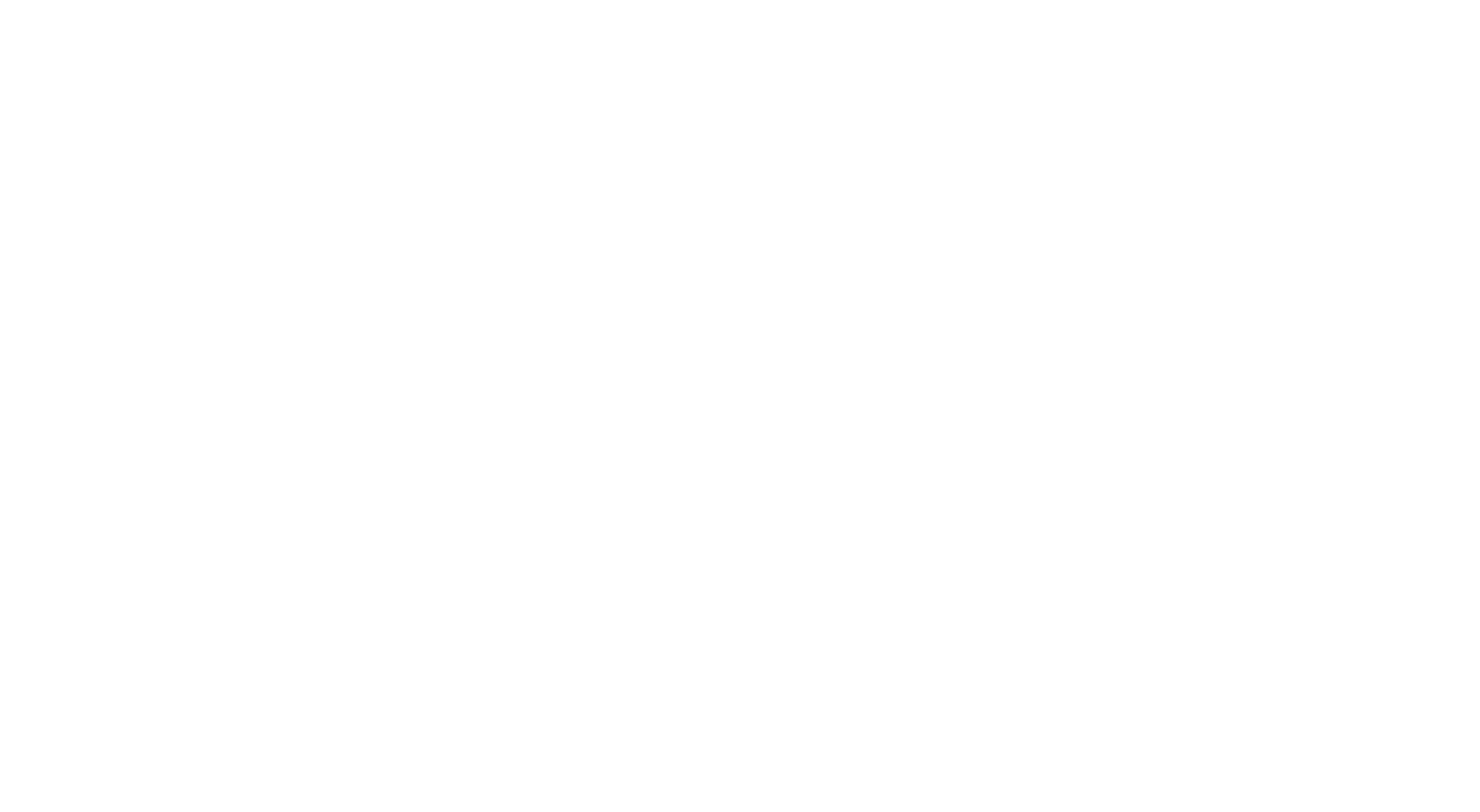 【完全版】学校紹介資料
Baguio JICの説明書
メイン校舎&プレミアム校舎のコースや施設紹介を完全網羅
これを読めば、JICのほぼ全てが分かる！
‹#›
2024年7月28日以降 変更点反映
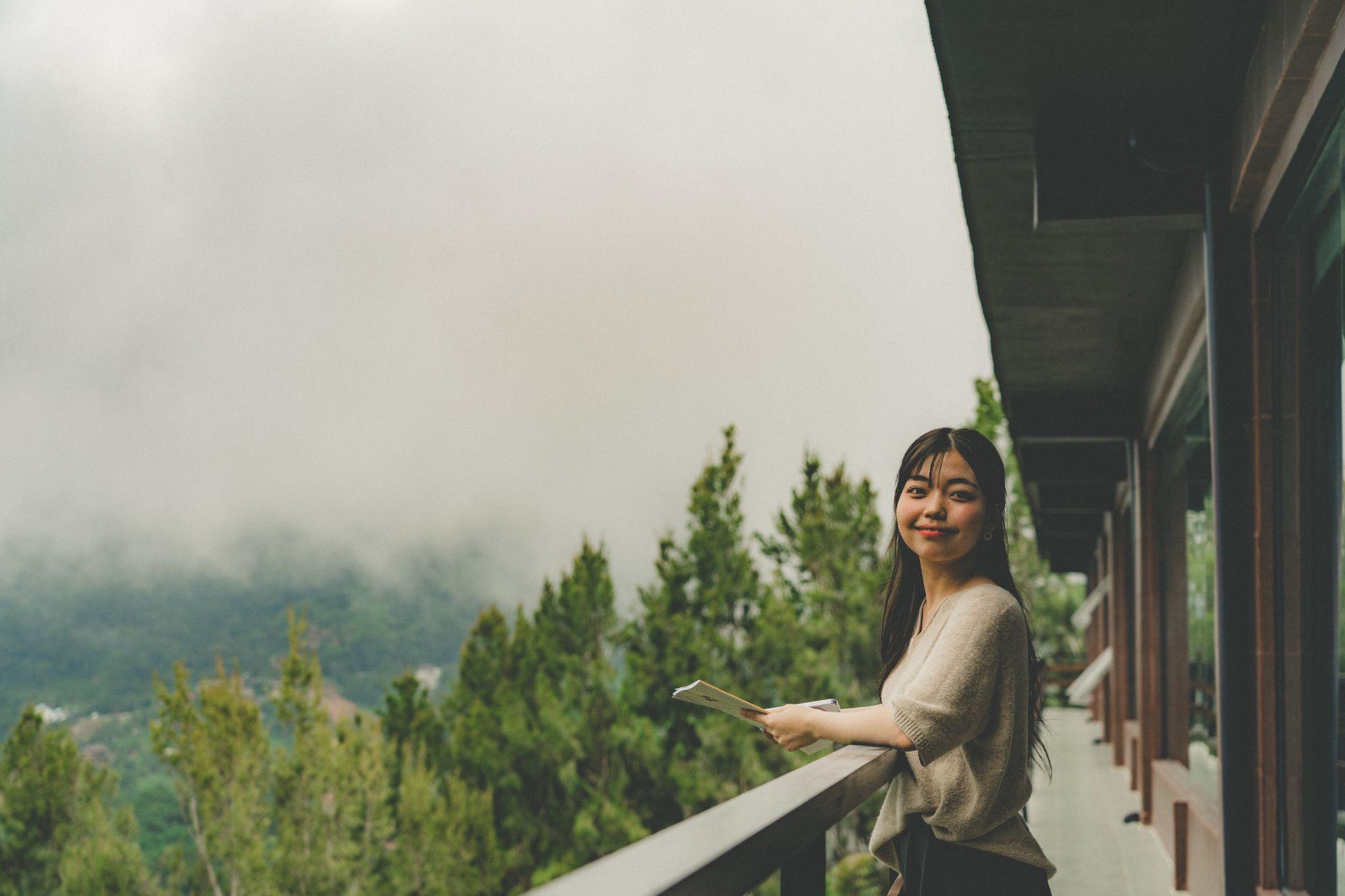 JICの基本情報
‹#›
他校と比較した時のマネジメント面の強み
1人部屋
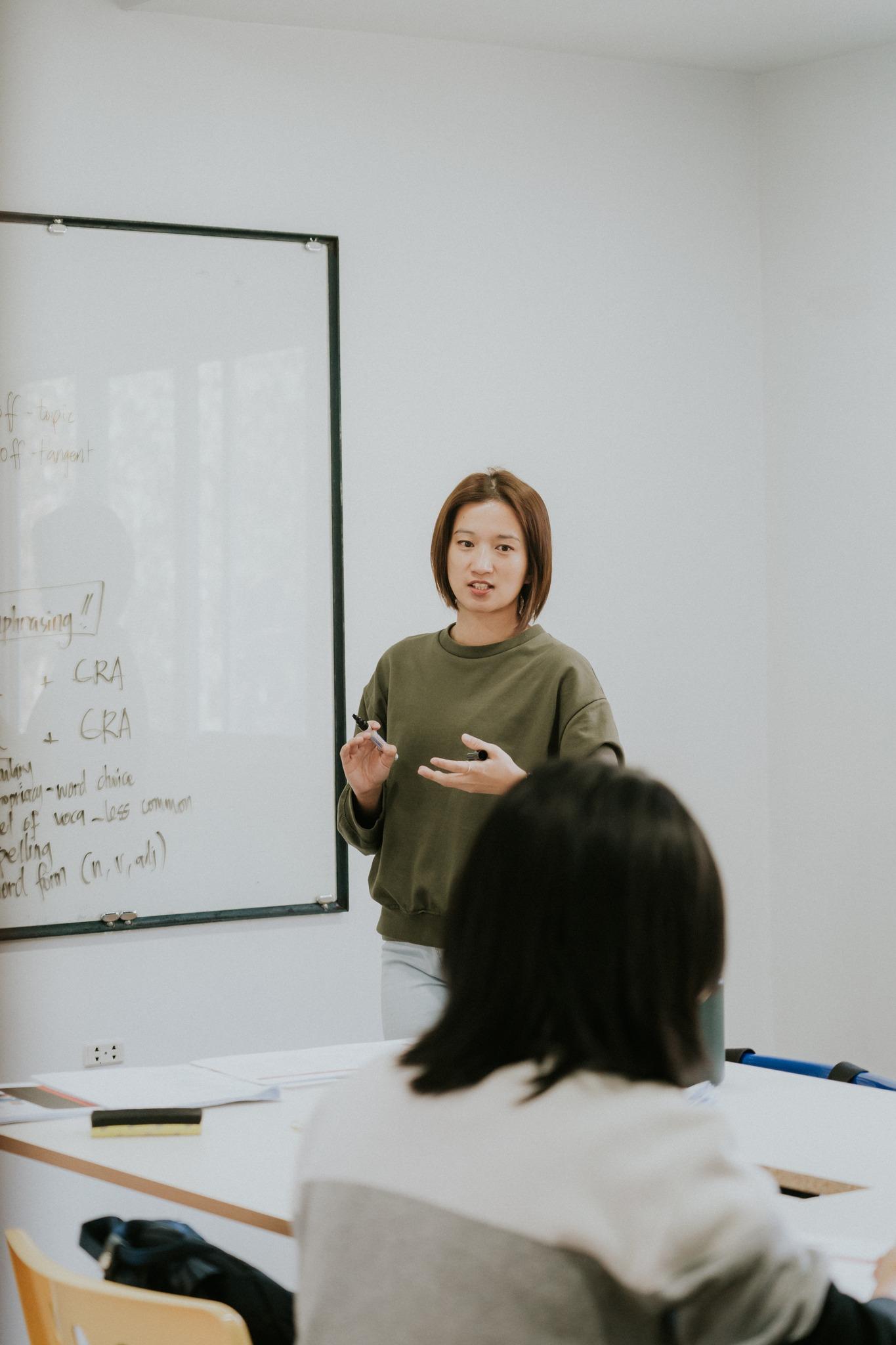 安心のサポート体制
・ マネジメントは業界10年以上のベテラン揃い
・ 正規の日本人スタッフ 2名駐在
・ 日本語対応が可能だから初心者も安心
・ 公式LINEを使いオンラインでも素早い対応
・ 講師は全員正規雇用。毎日トレーニング実施
・ チャレンジャー制度で英語環境を促進
・ 独自開発した教材も多数。信頼ある教育機関。
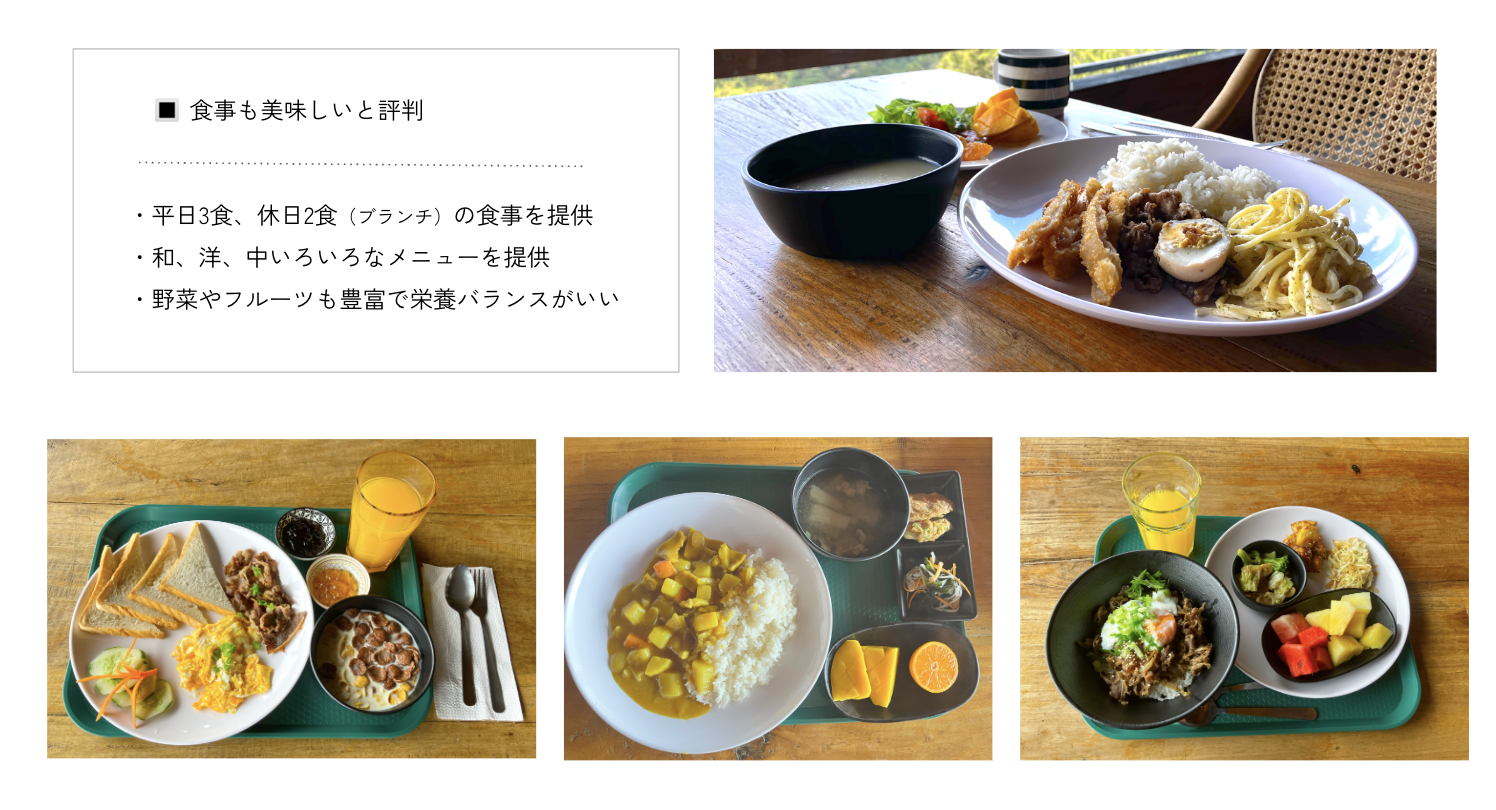 快適な生活環境
・ 食事は平日3食提供。休日はブランチを提供。
・ 掃除洗濯も週2回行える
・ 和、洋、中、韓など多彩な料理を提供
・ 寮の全部屋にWiFi完備
・ 日本語対応が可能なので病気になっても安心
・ チャレンジャー制度で英語環境を促進
・ ジェネレーターがあるから停電しても安心
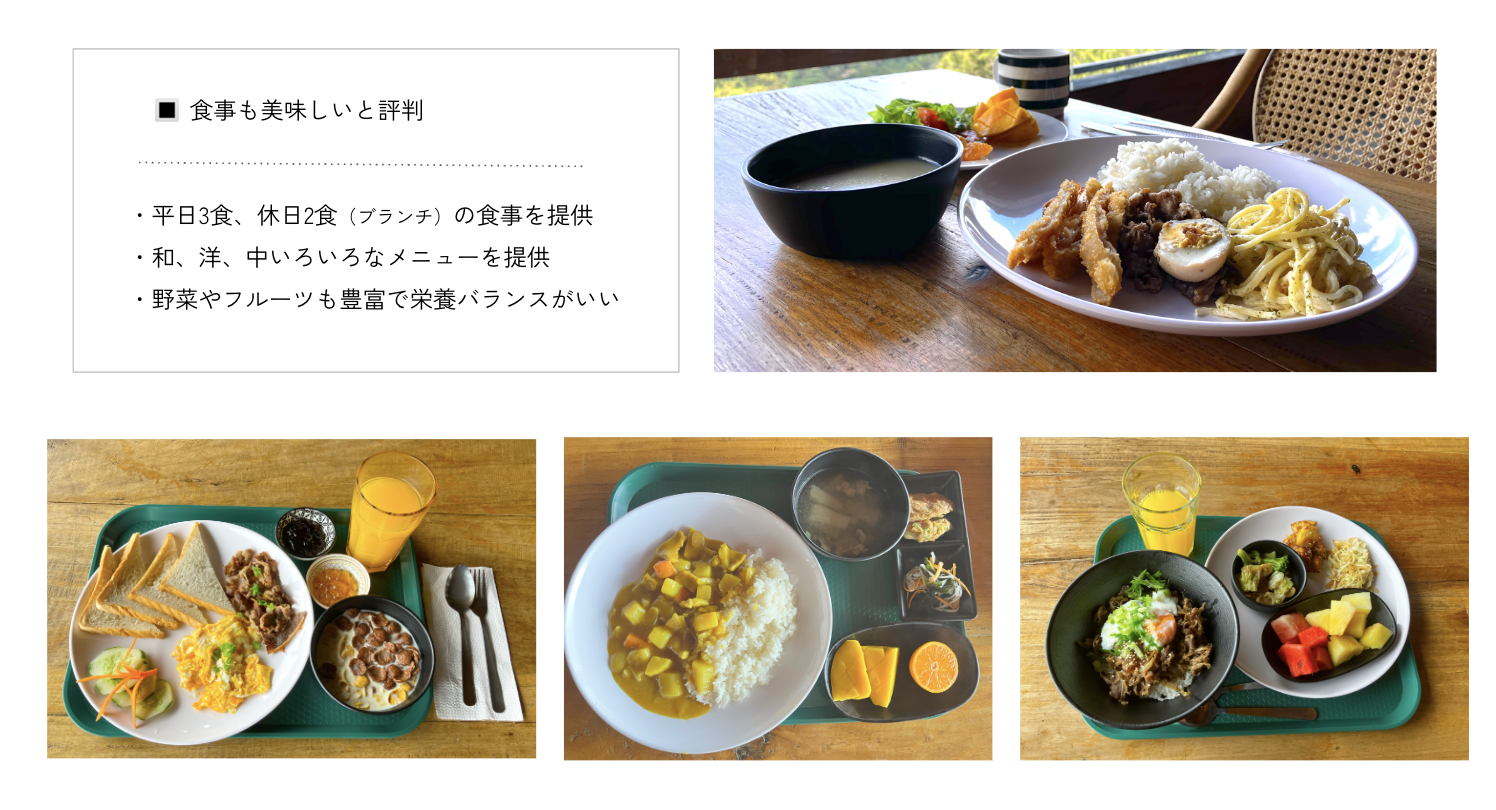 ‹#›
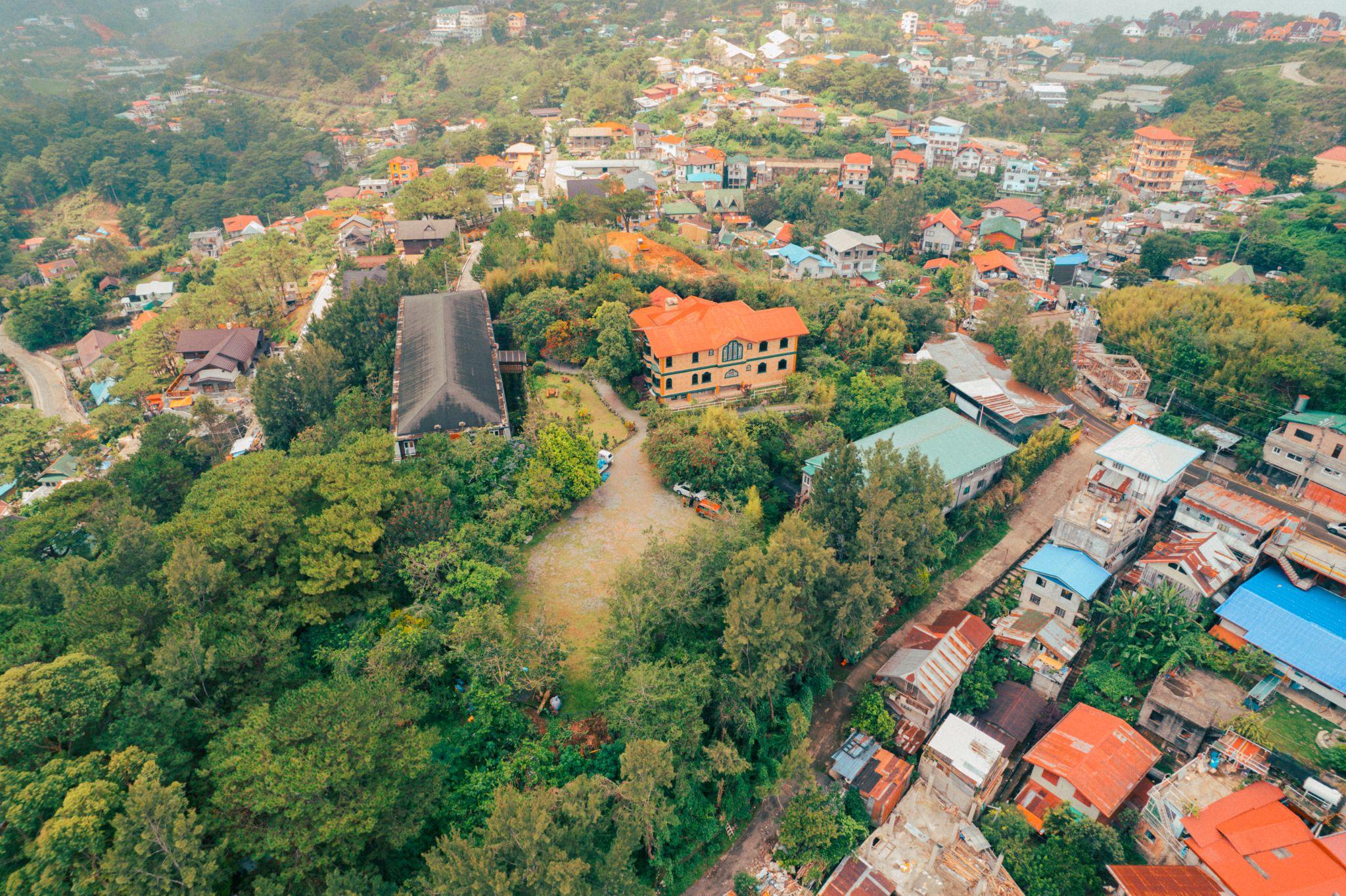 JICプレミアム校舎
避暑地のリゾートのような環境で真剣に学ぶ
他校と比較した時のプレミアム校舎の施設面の強み
2人部屋
1人部屋
静かで落ち着いた環境は真剣に勉強したい人に最適
2023年7月にリノベされたばかりの学生寮や施設はとても綺麗
校内にカフェやコンビニなどあり生活に便利
ジム、ダンスフロア、ゴルフ練習場など設備も充実
カフェテリアや学習ラウンジなどは交流も楽しめる設計
停電時、ジェネレーターは学生寮もカバーできる
‹#›
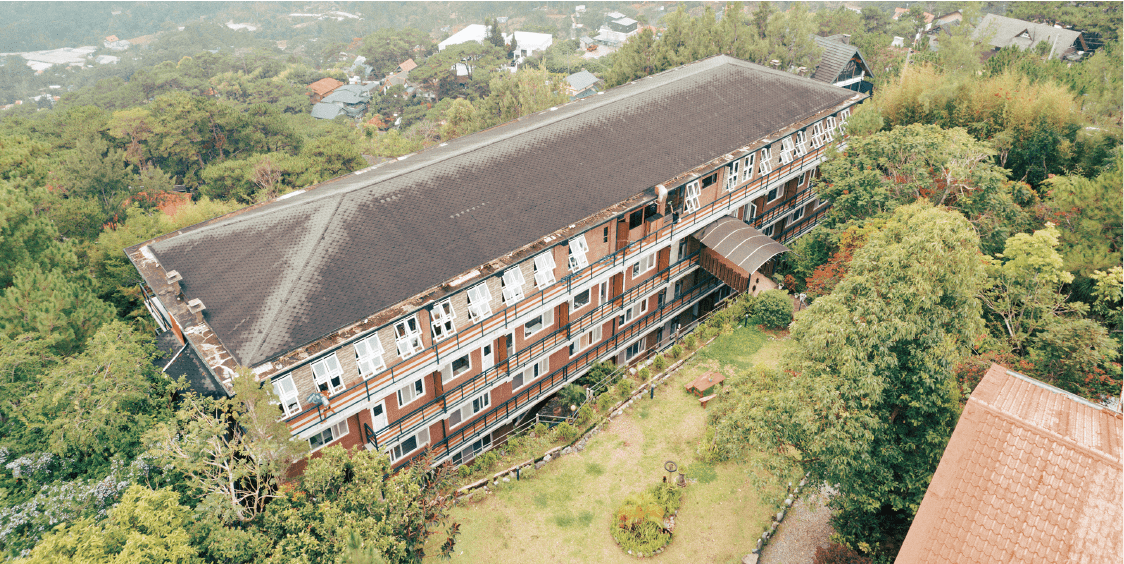 第一学生寮
5階： 食堂 /ラウンジ
1〜4階 : 学生寮
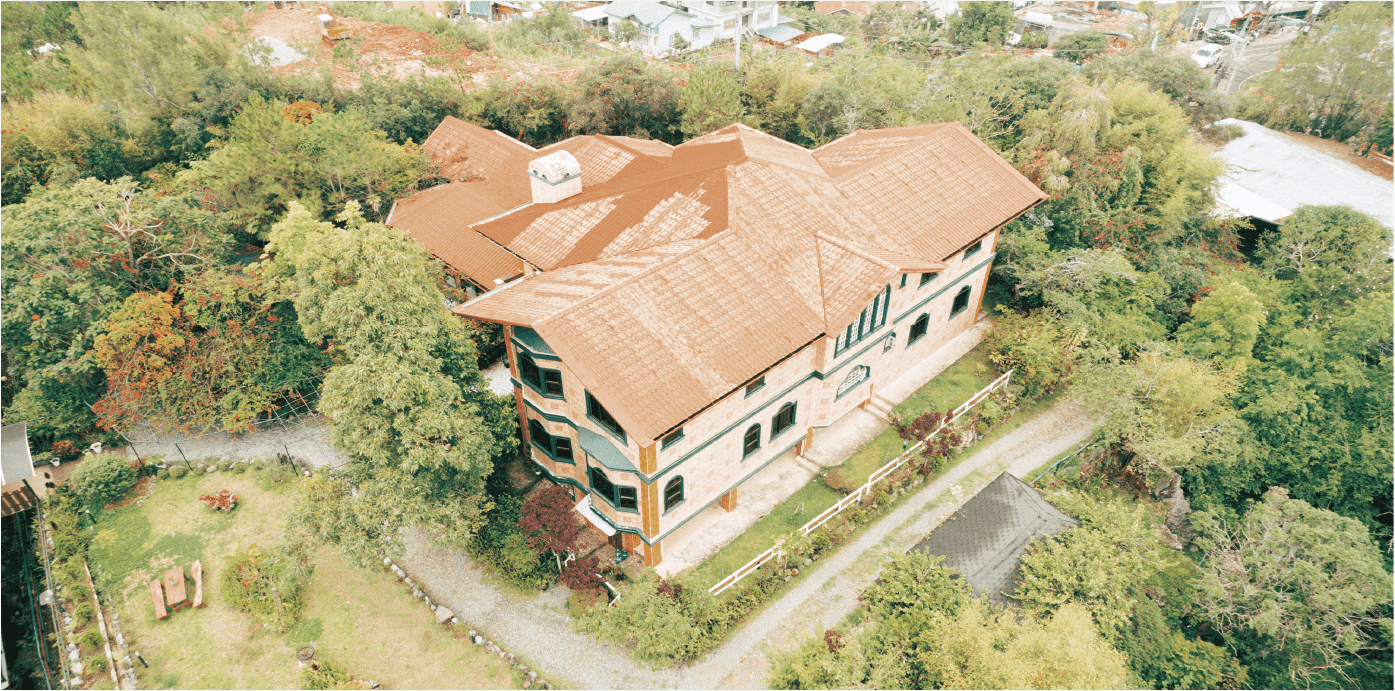 第二学生寮
2階 :  学生寮、ラウンジ
1階 ：　学生寮、ランドリー
         共有キッチン
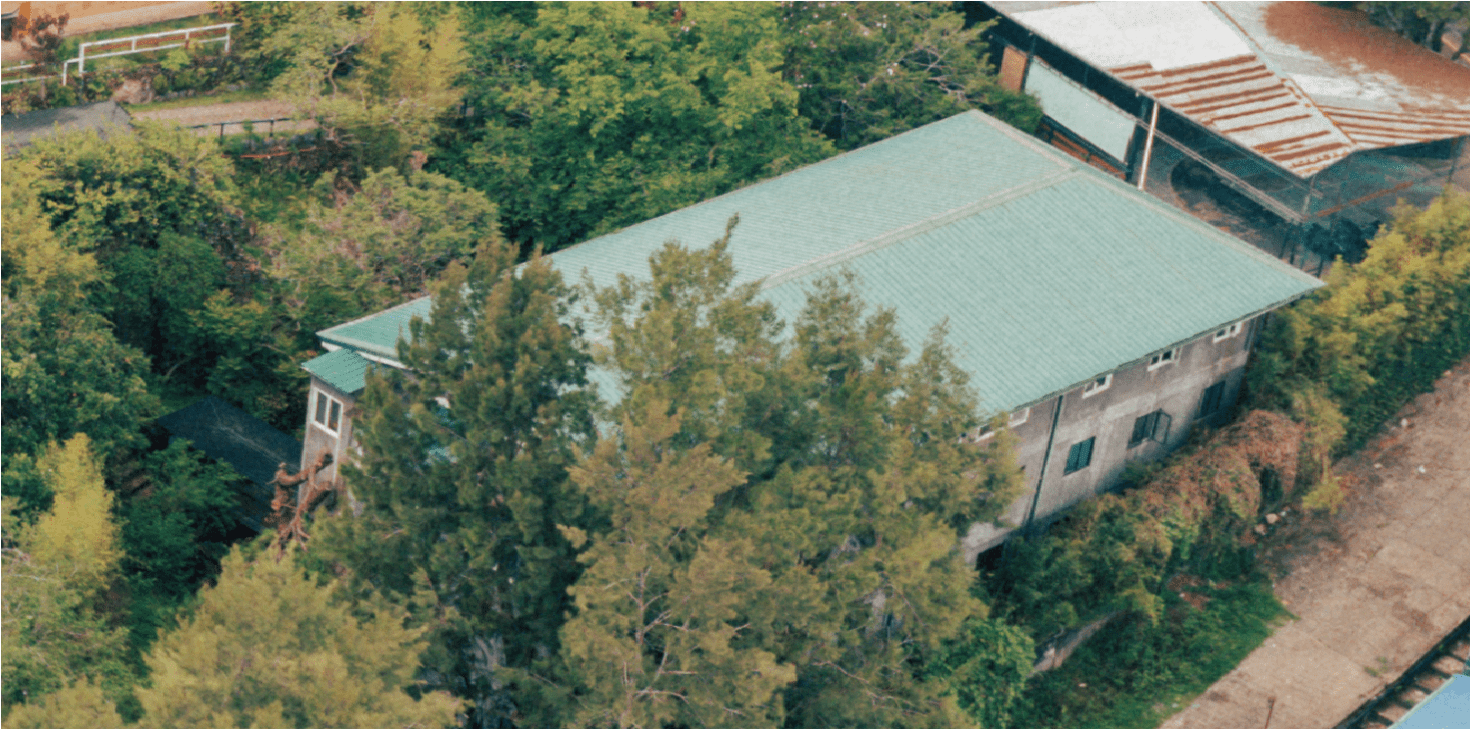 教室棟
4階 : 教室
3階 : 教室
2階 : 学習ラウンジ
1階 : 教室
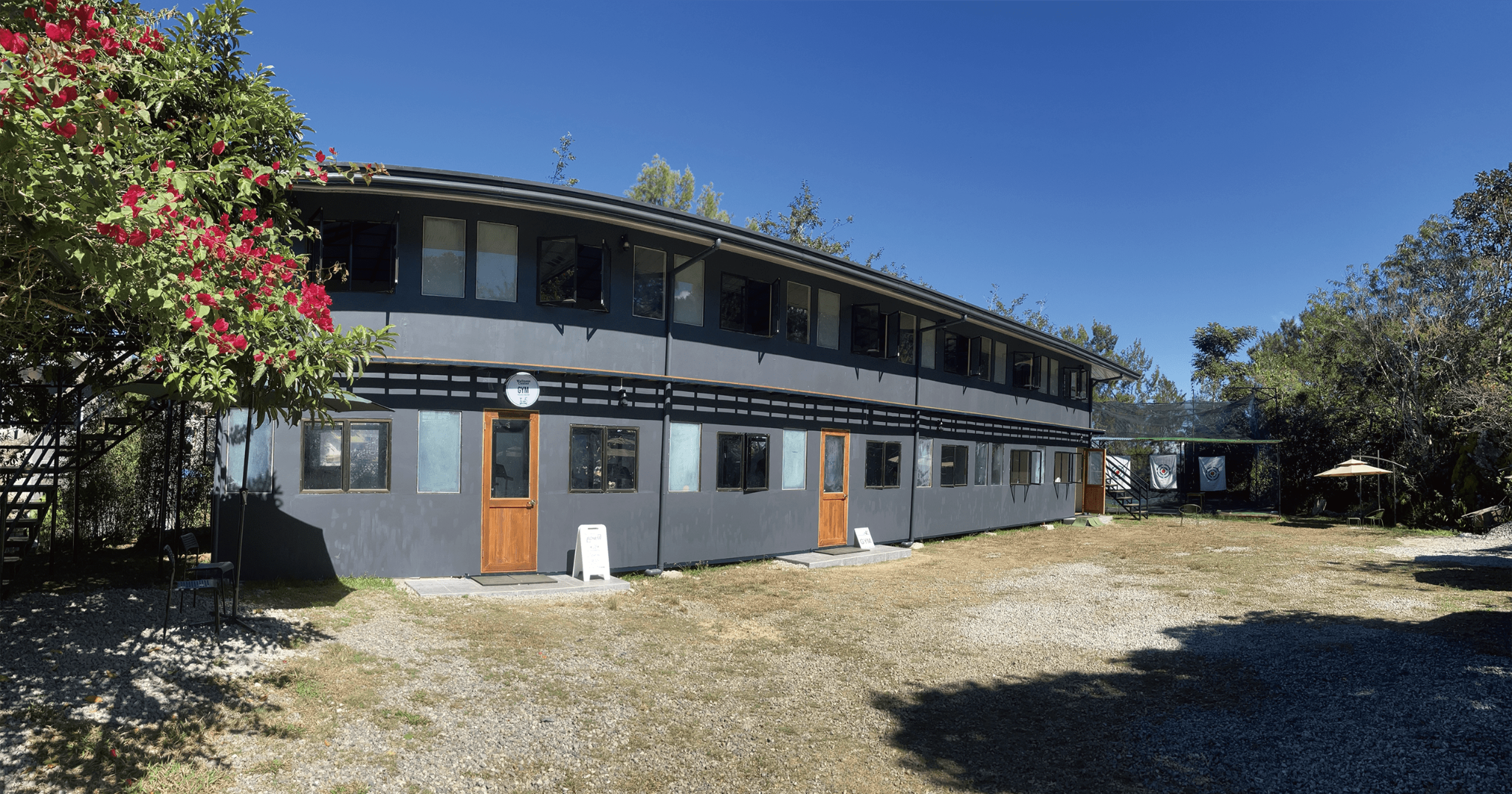 オフィス棟
2階 : オフィス
1階 : ジム、レジャー施設
       ゴルフ練習場
‹#›
Premium Single Room
- プレミアム校舎 1人部屋 -
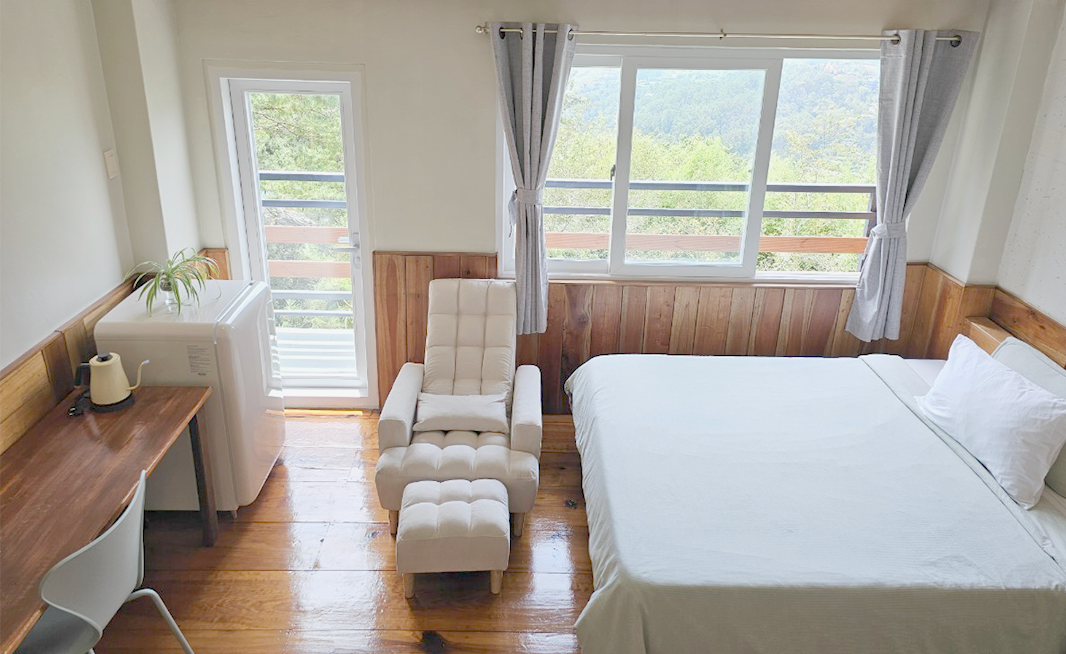 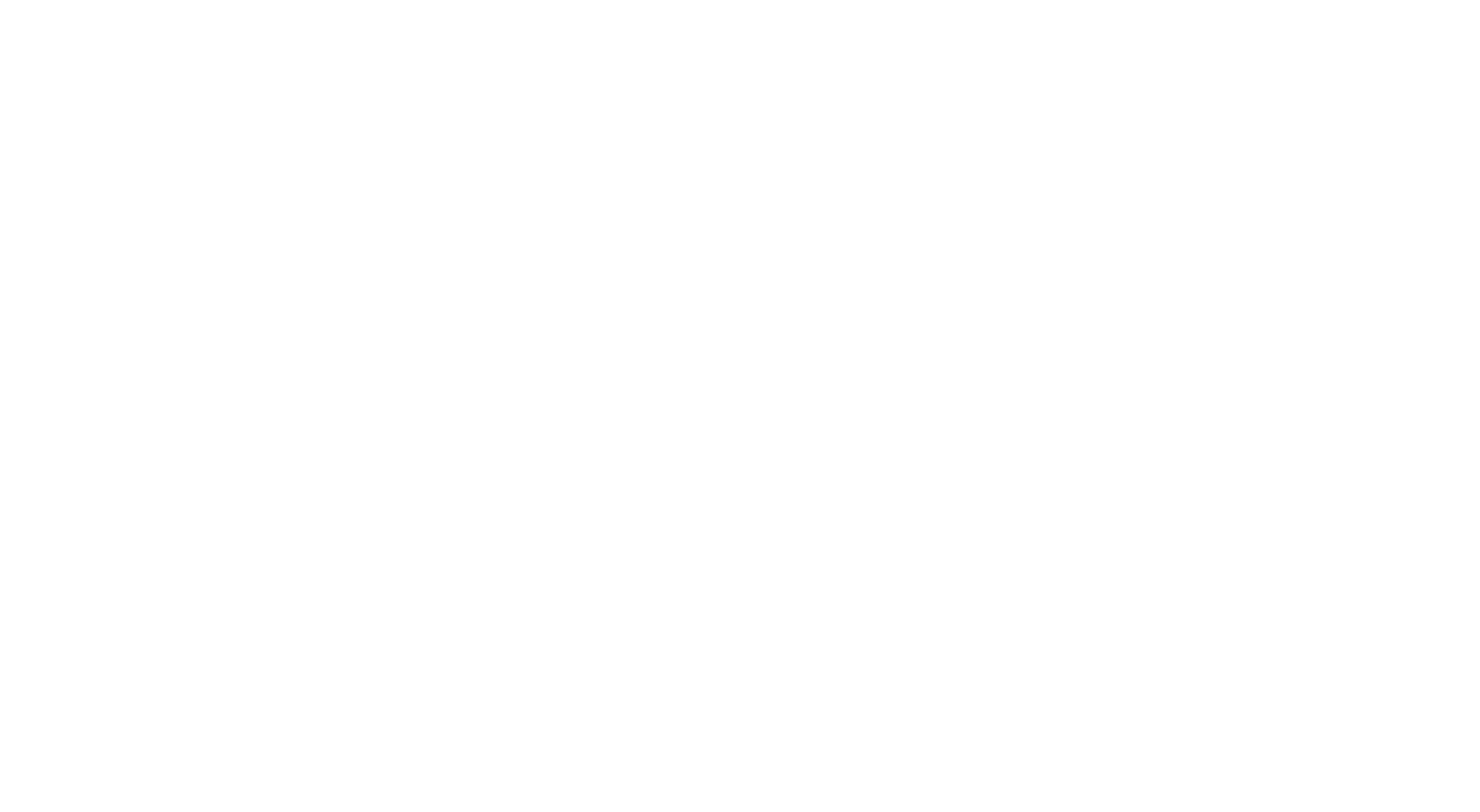 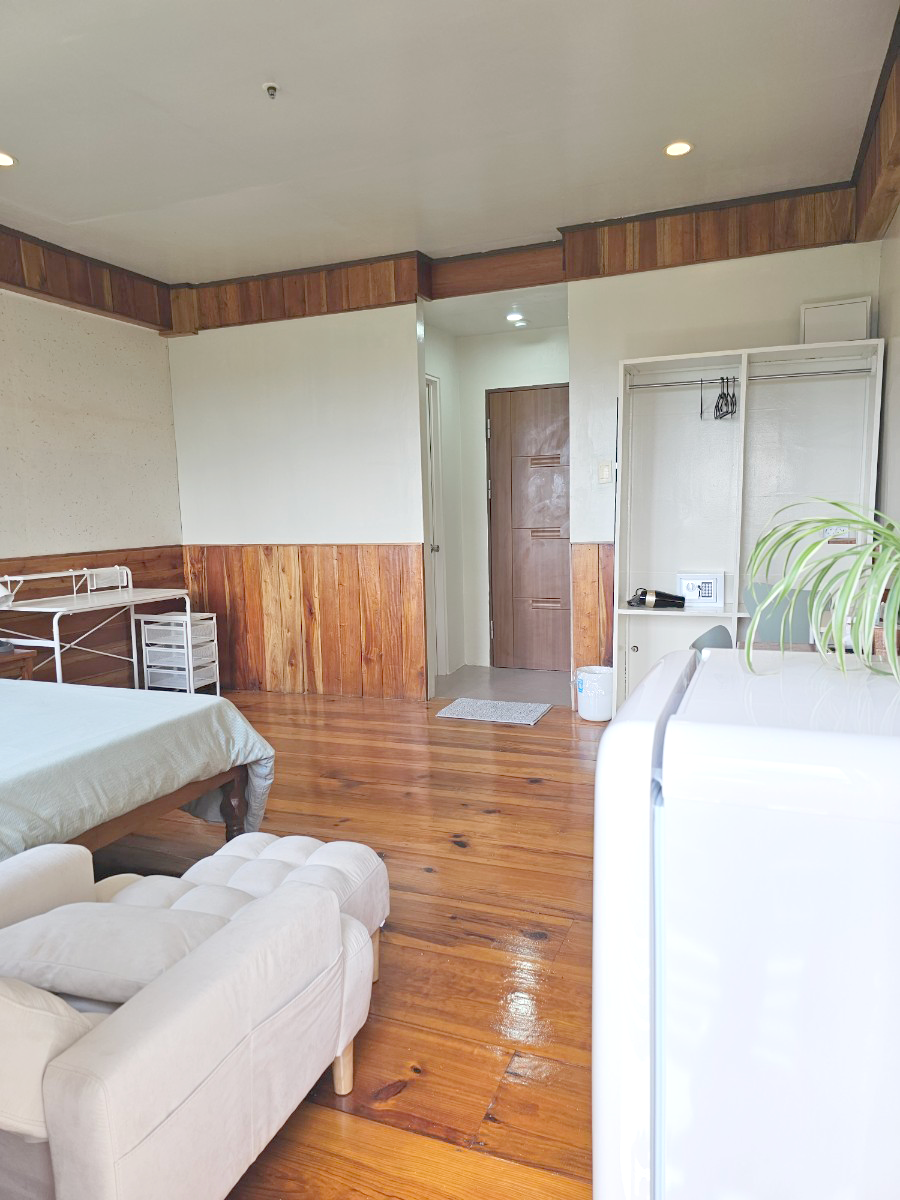 ・ クイーンサイズベッド 1台
・ 冷蔵庫、ドライヤー、金庫1台完備
・ Wi-Fi完備（平均50-60mbps）
・ 除湿機と扇風機は貸し出し可能
・シャワートイレ別
・ ソファー、学習机、照明
・クローゼット
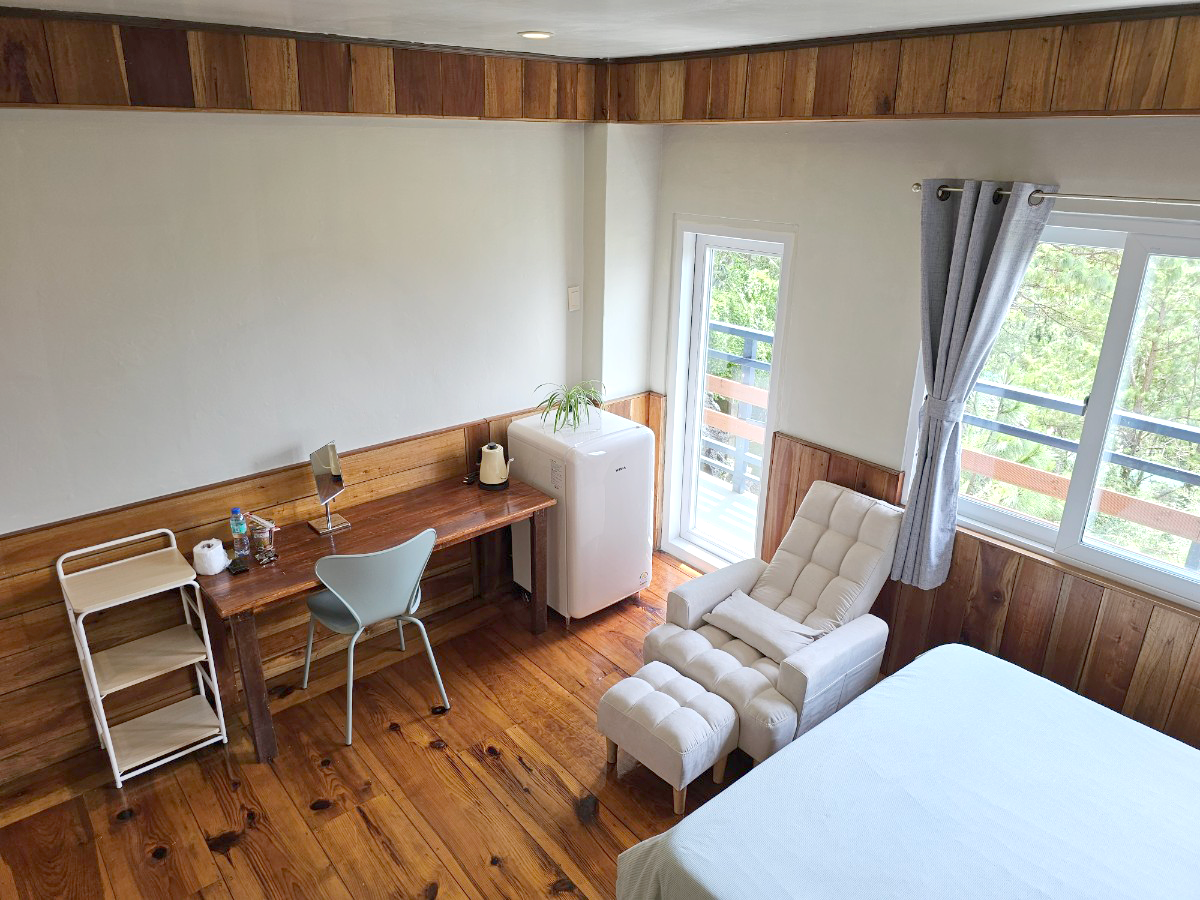 ‹#›
Premium Double Room
- プレミアム校舎 2人部屋 -
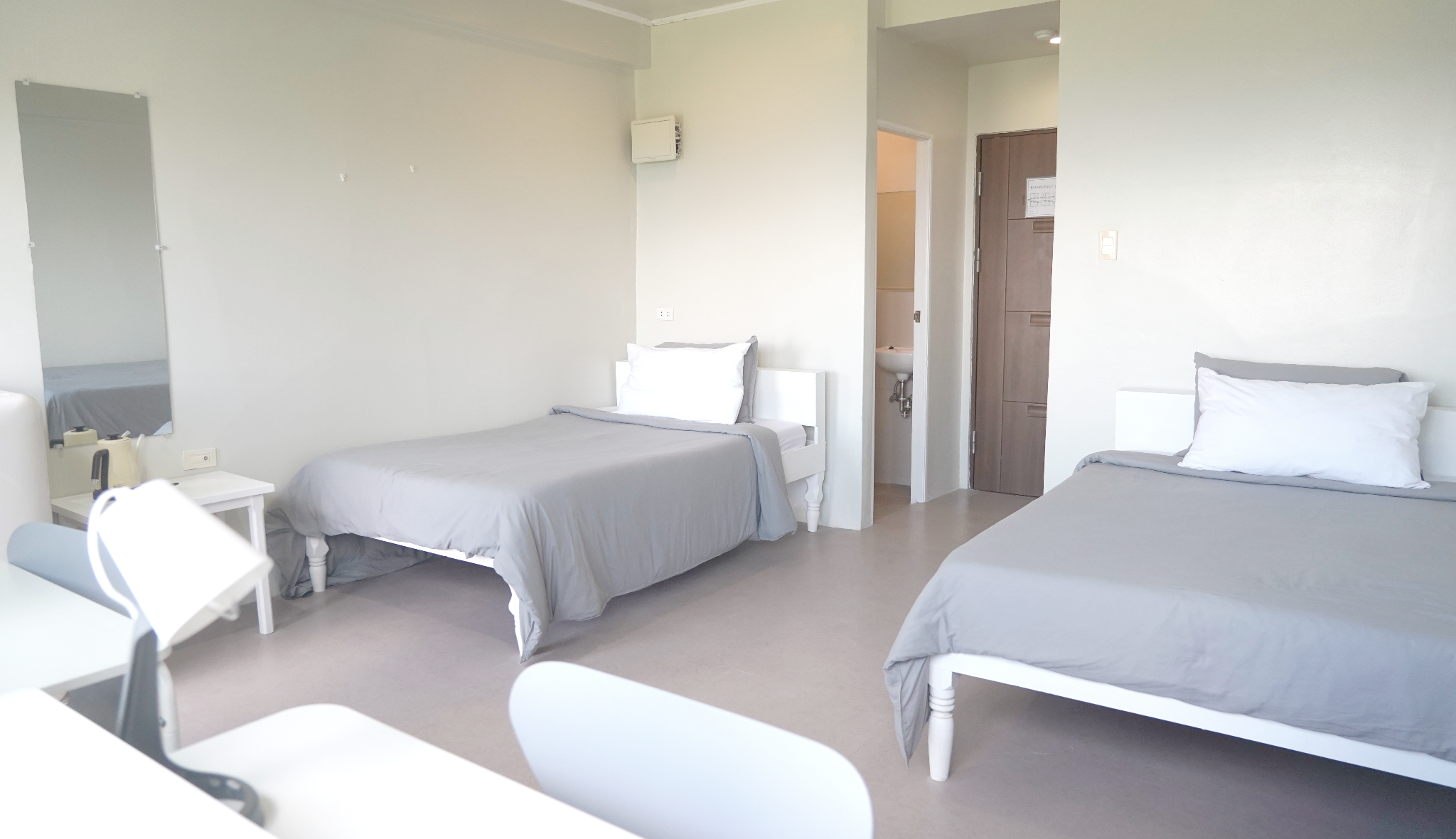 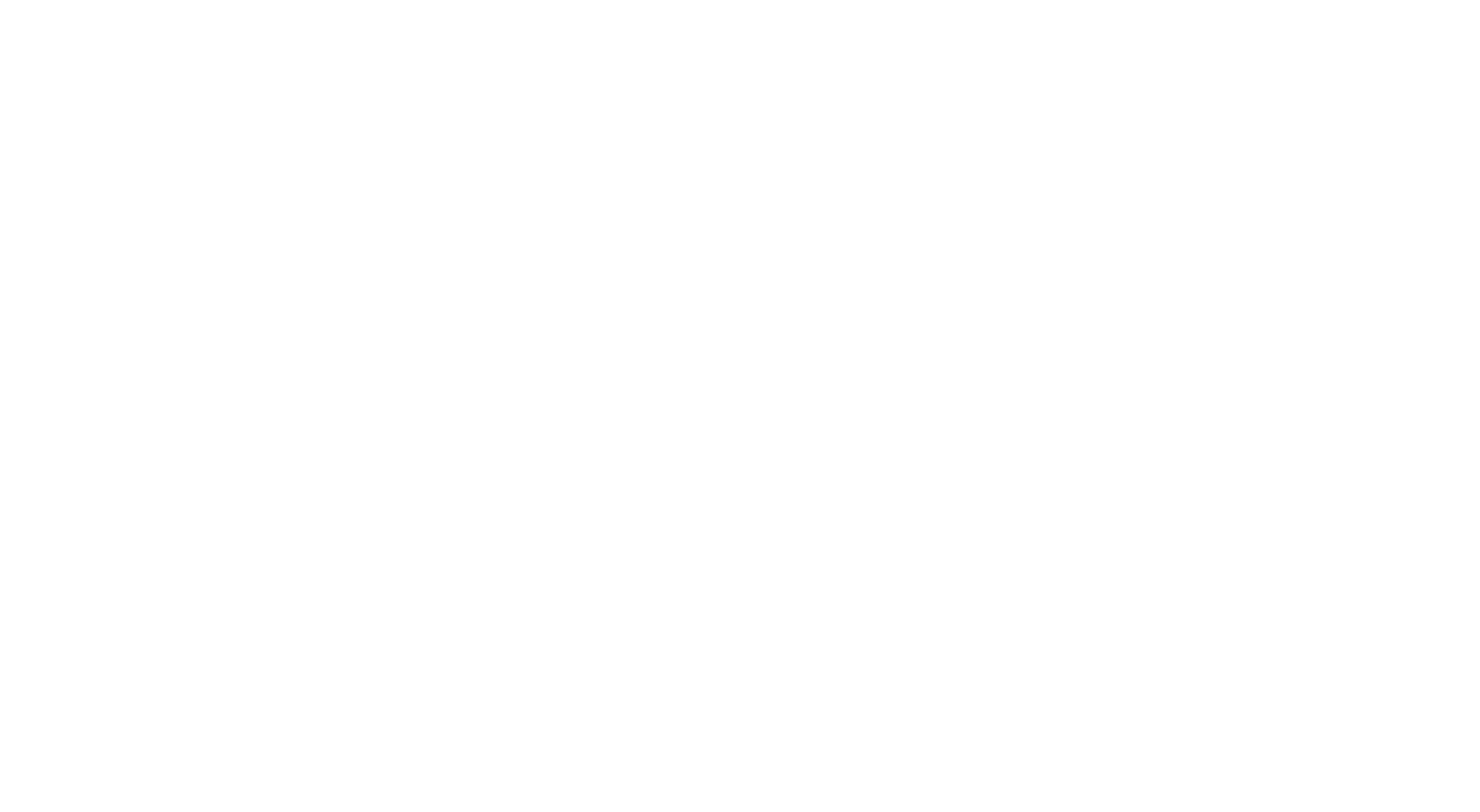 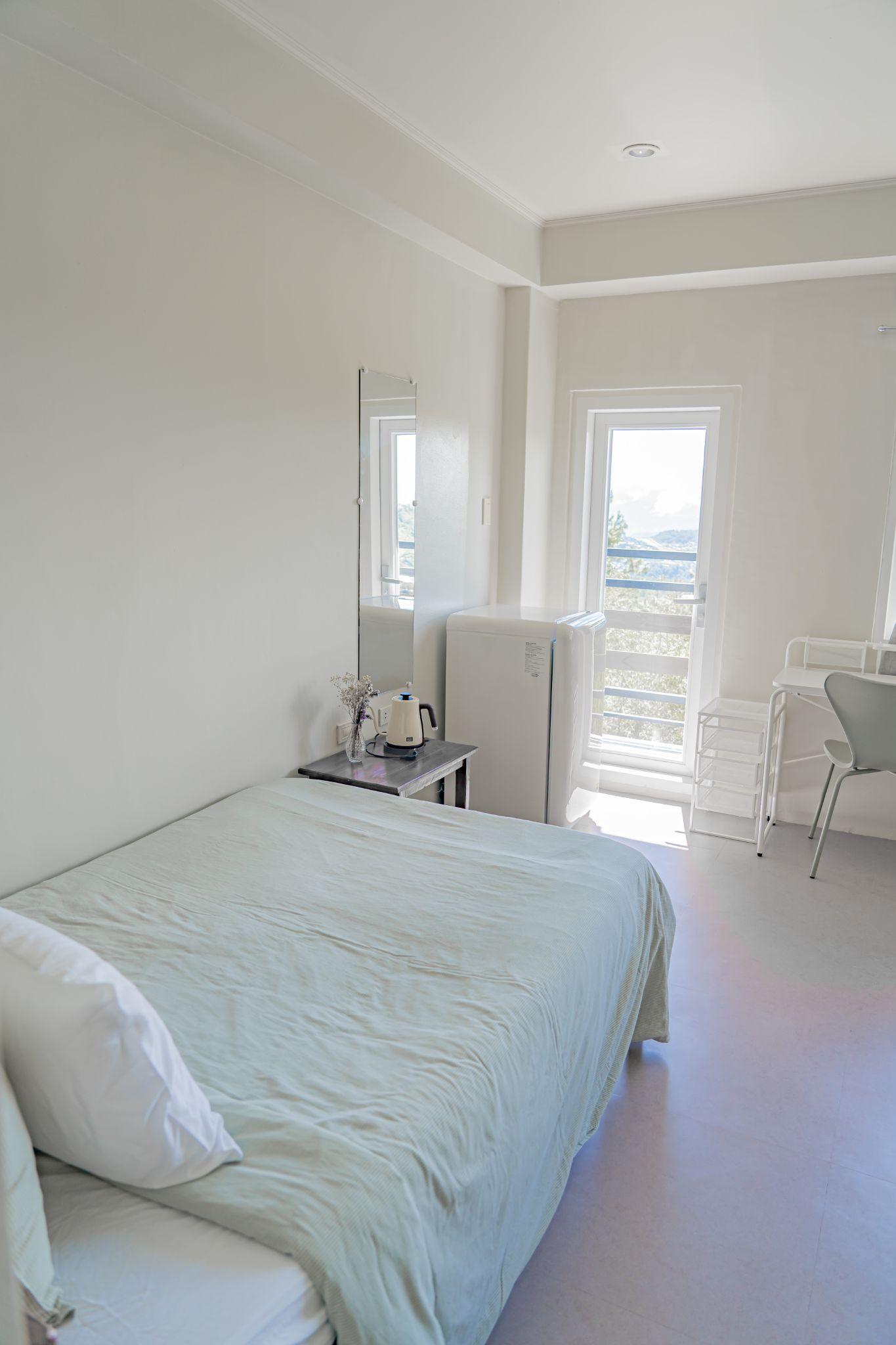 ・ ダブルサイズベッド 2台
・ 冷蔵庫、ドライヤー、金庫2台完備
・ Wi-Fi完備（平均50-60mbps）
・ 除湿機と扇風機は貸し出し可能
・シャワートイレ別
・ 学習机、照明
・クローゼット
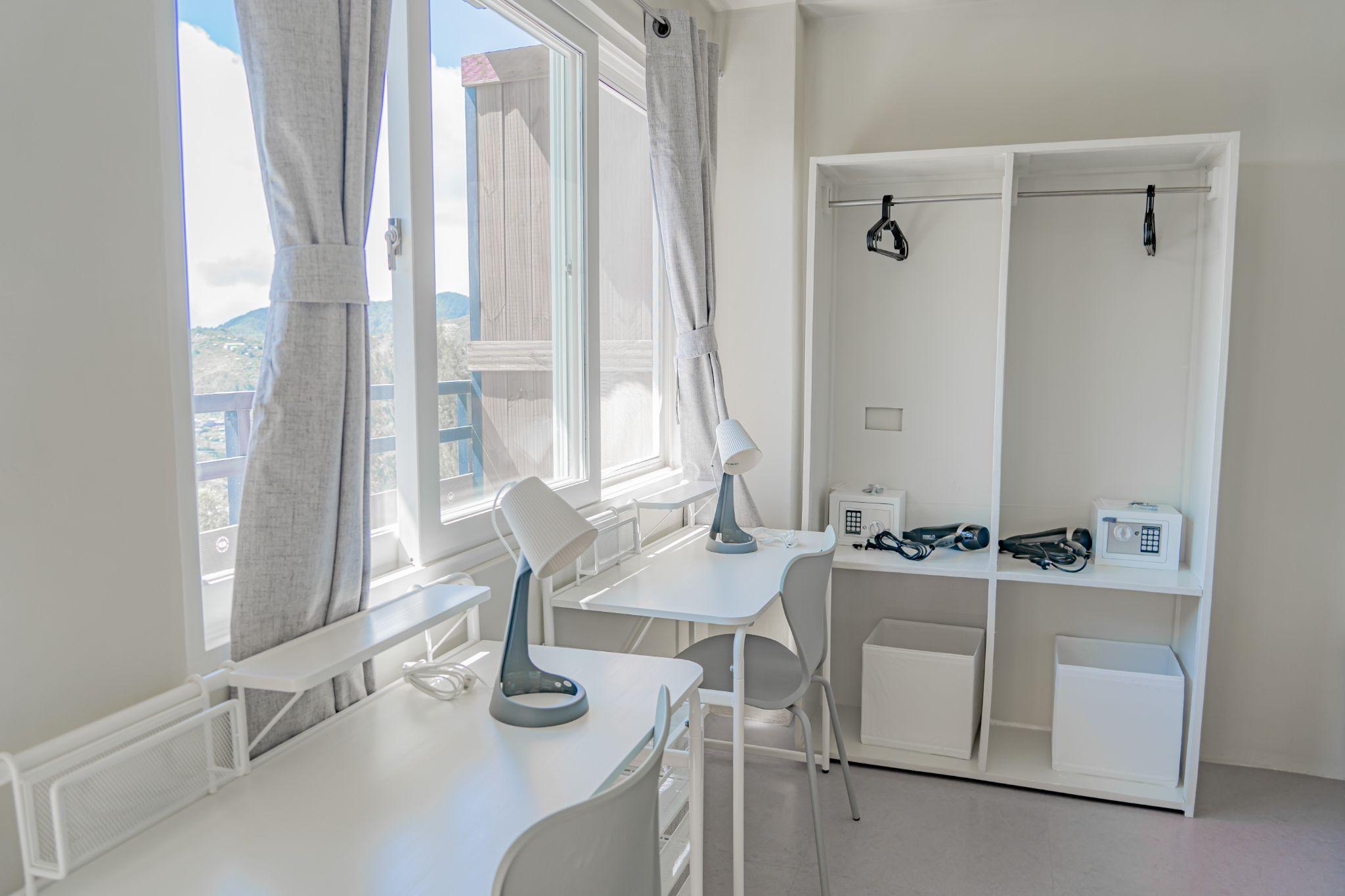 ‹#›
Premium Quad Room
- プレミアム校舎 4人部屋 -
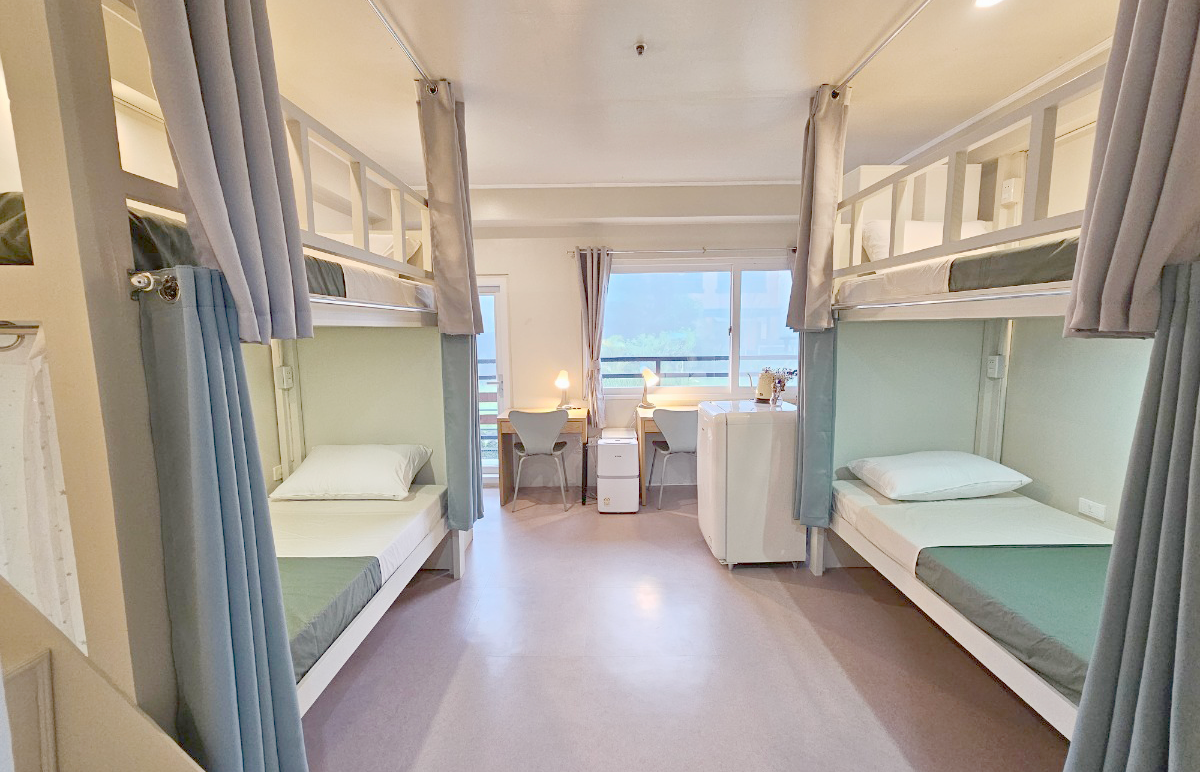 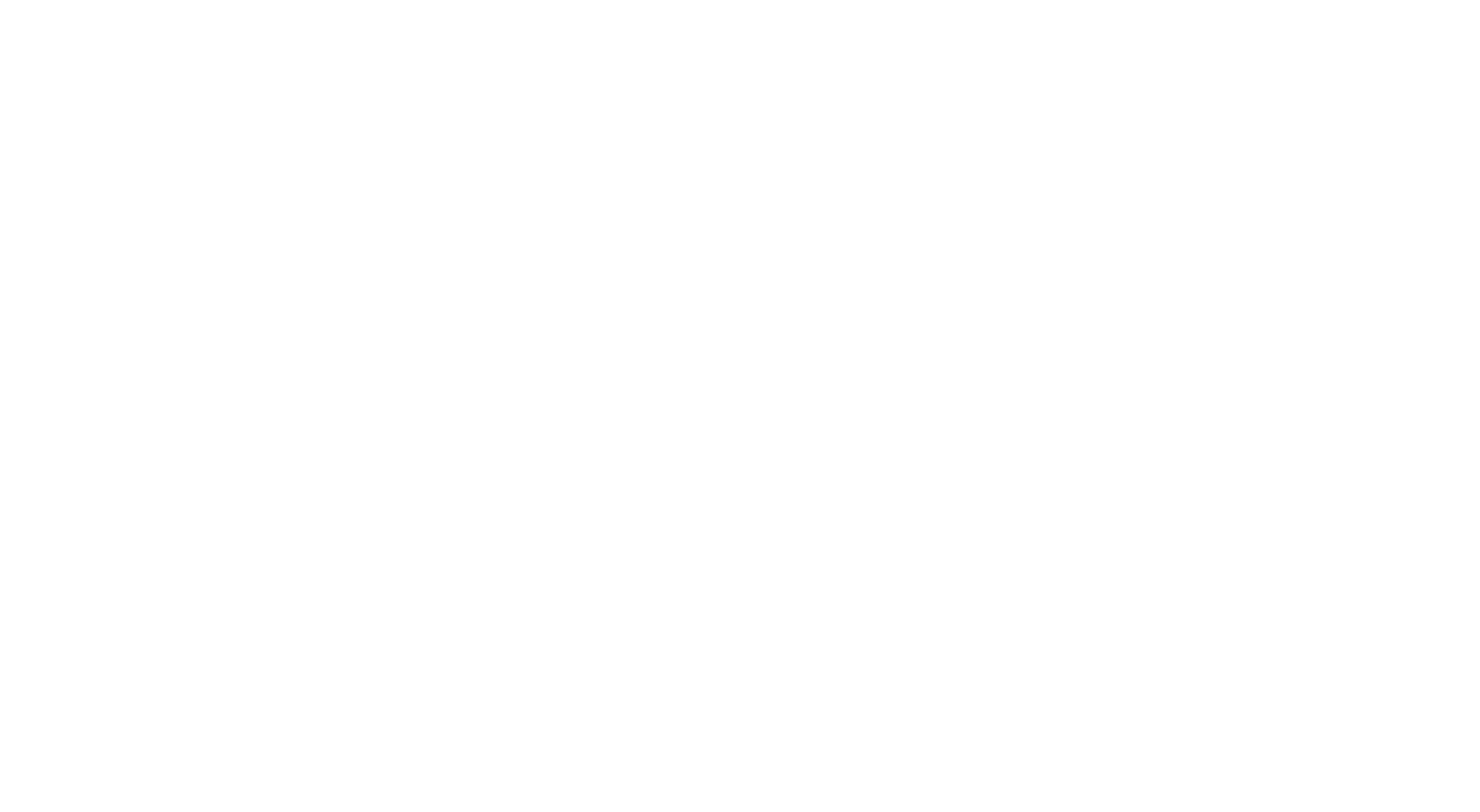 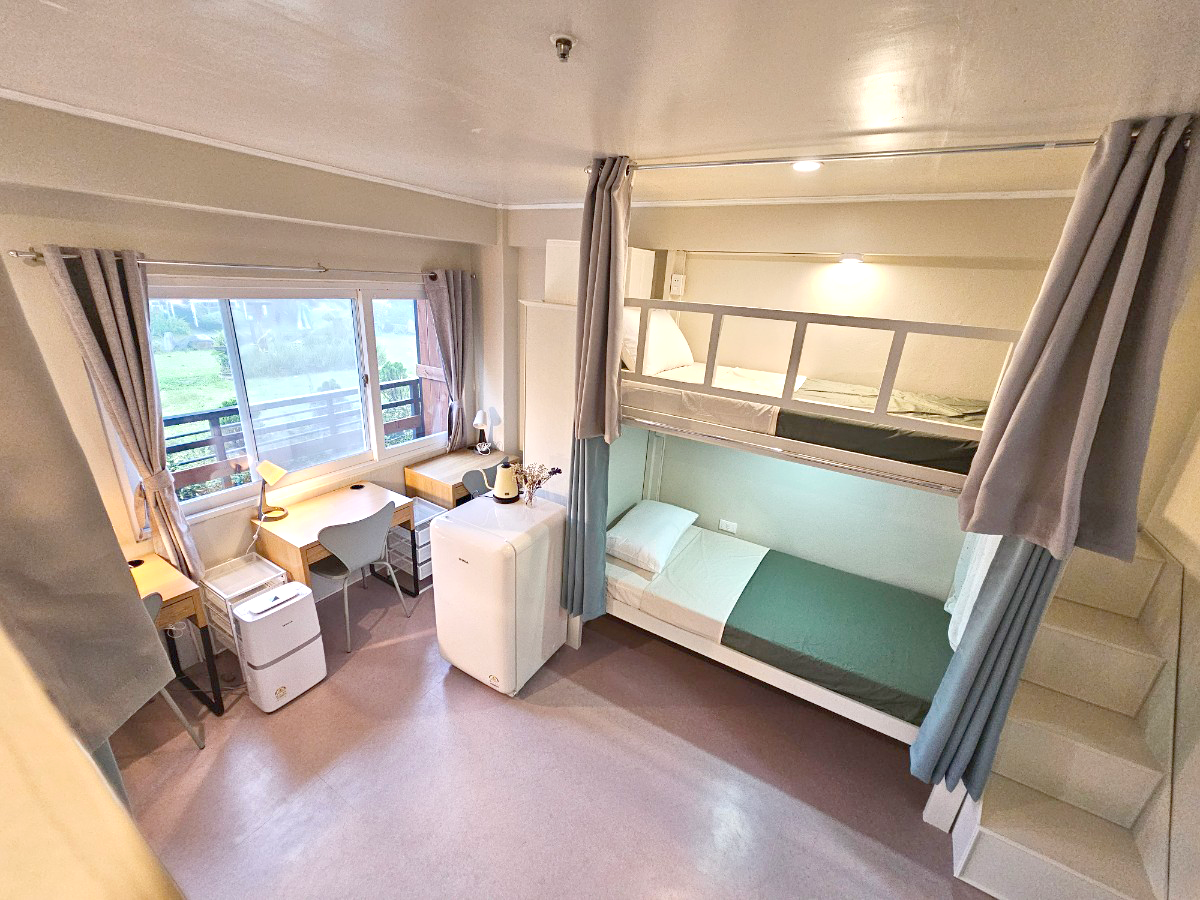 ・ シングルサイズベッド 4台（2ダンベッド）
・ 冷蔵庫、ドライヤー、金庫4台 完備
・ Wi-Fi完備（平均50-60mbps）
・ 除湿機と扇風機は貸し出し可能
・シャワートイレ別
・学習机、照明（机とベッド内にもあり）
・クローゼット
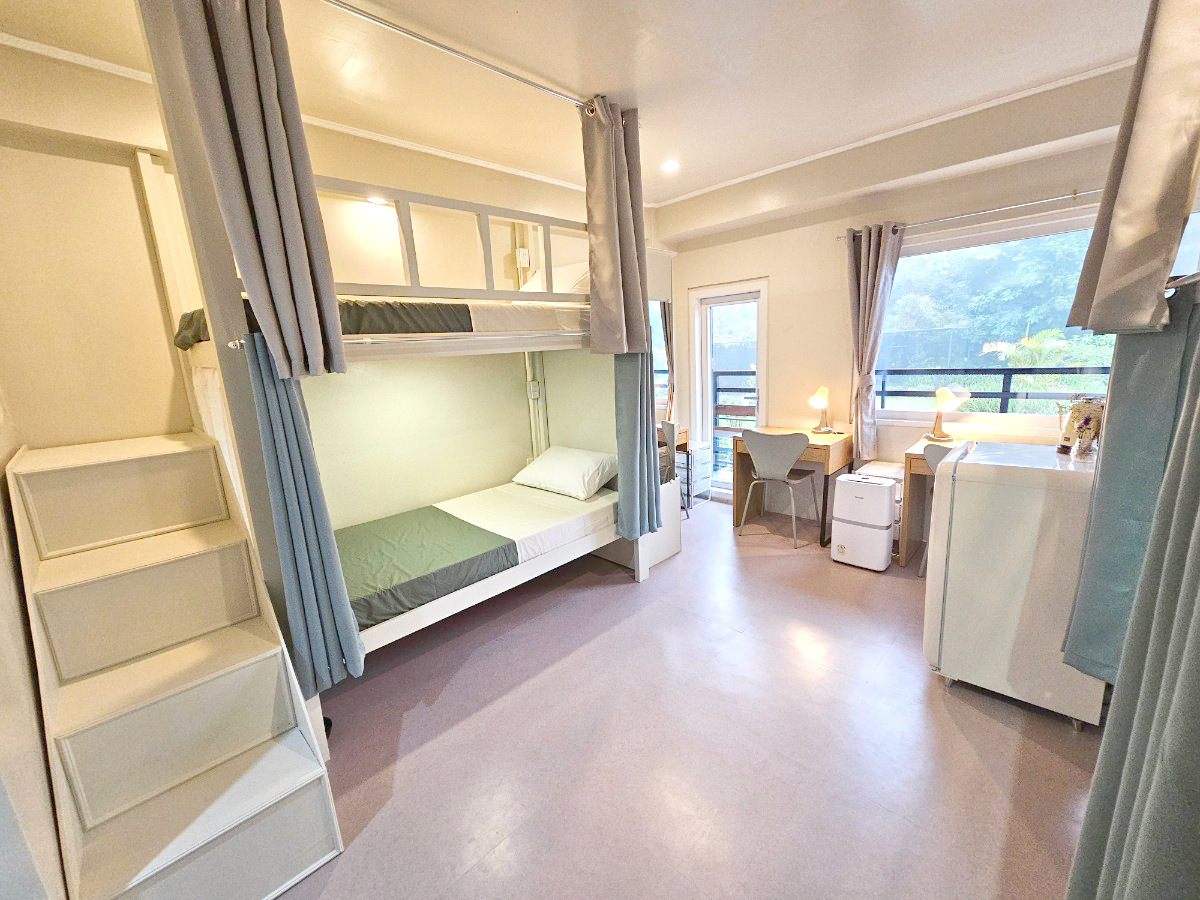 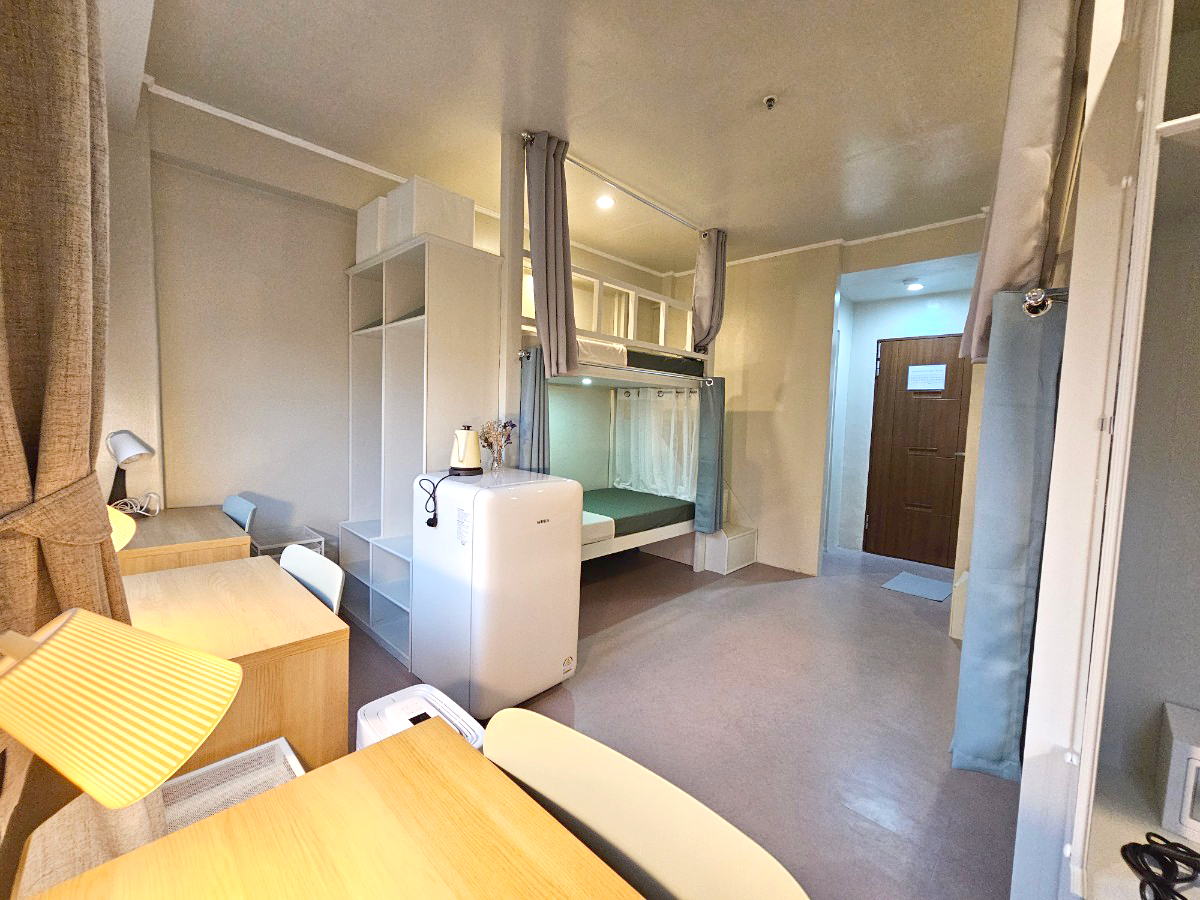 ‹#›
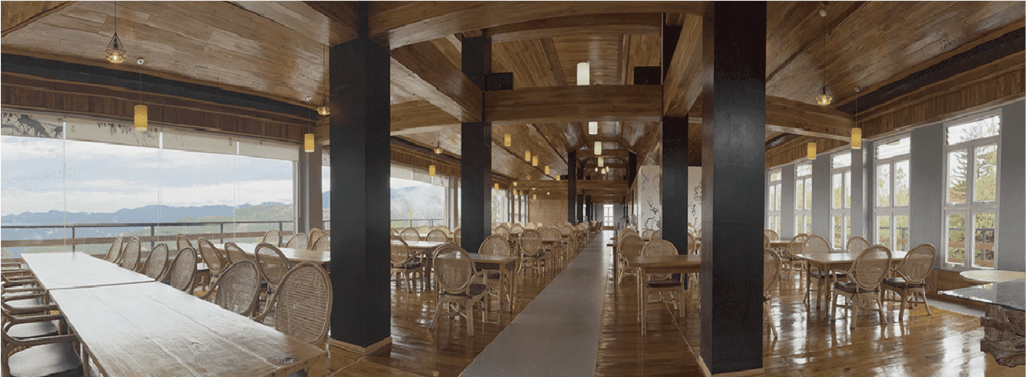 カフェテリア
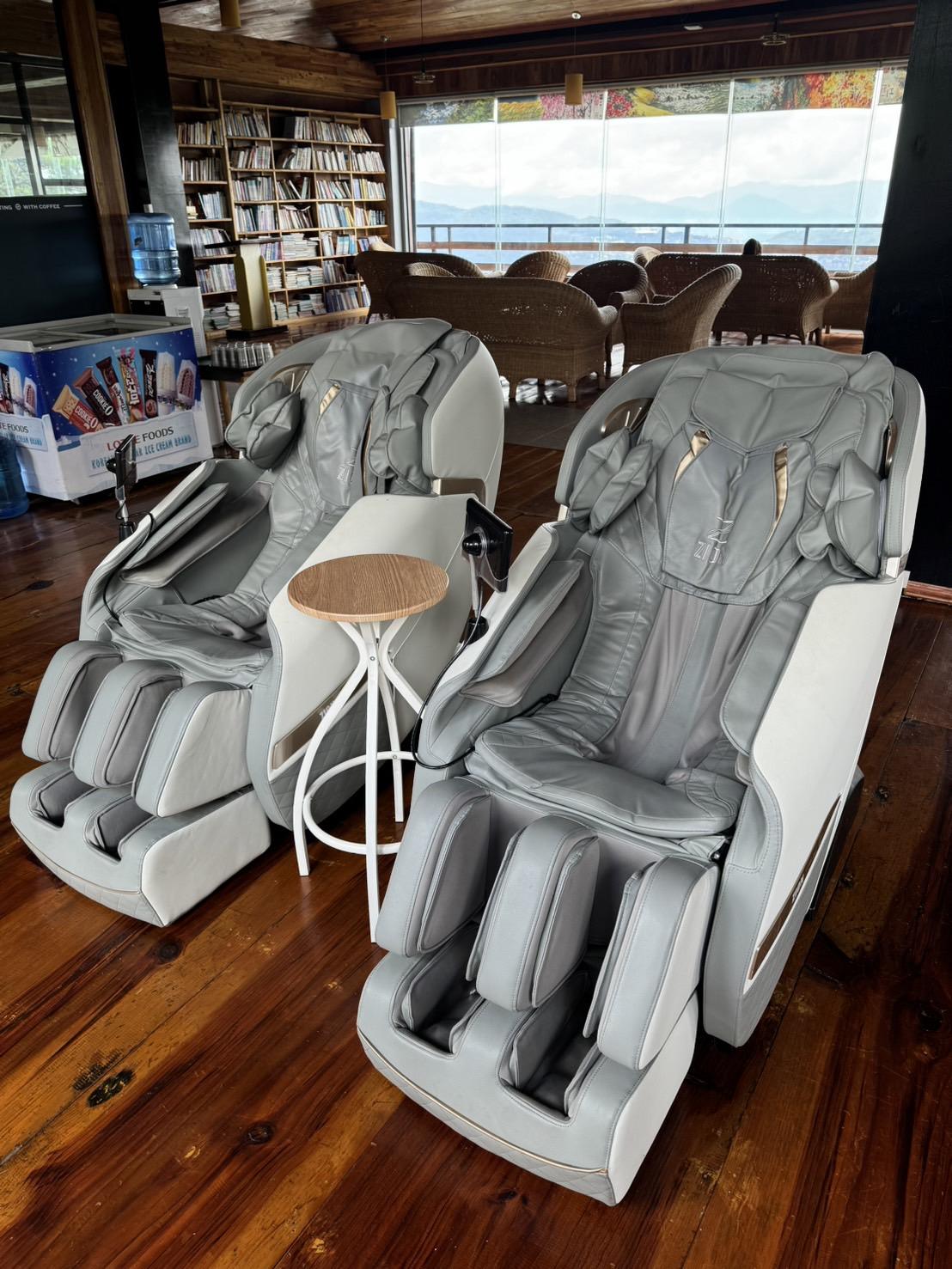 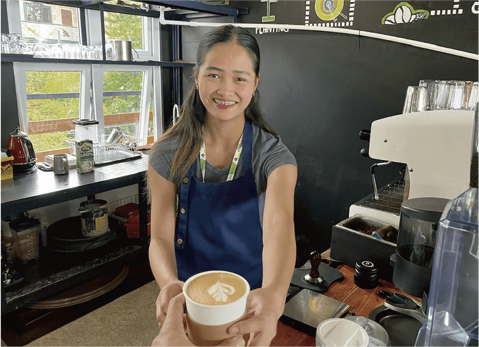 カフェ
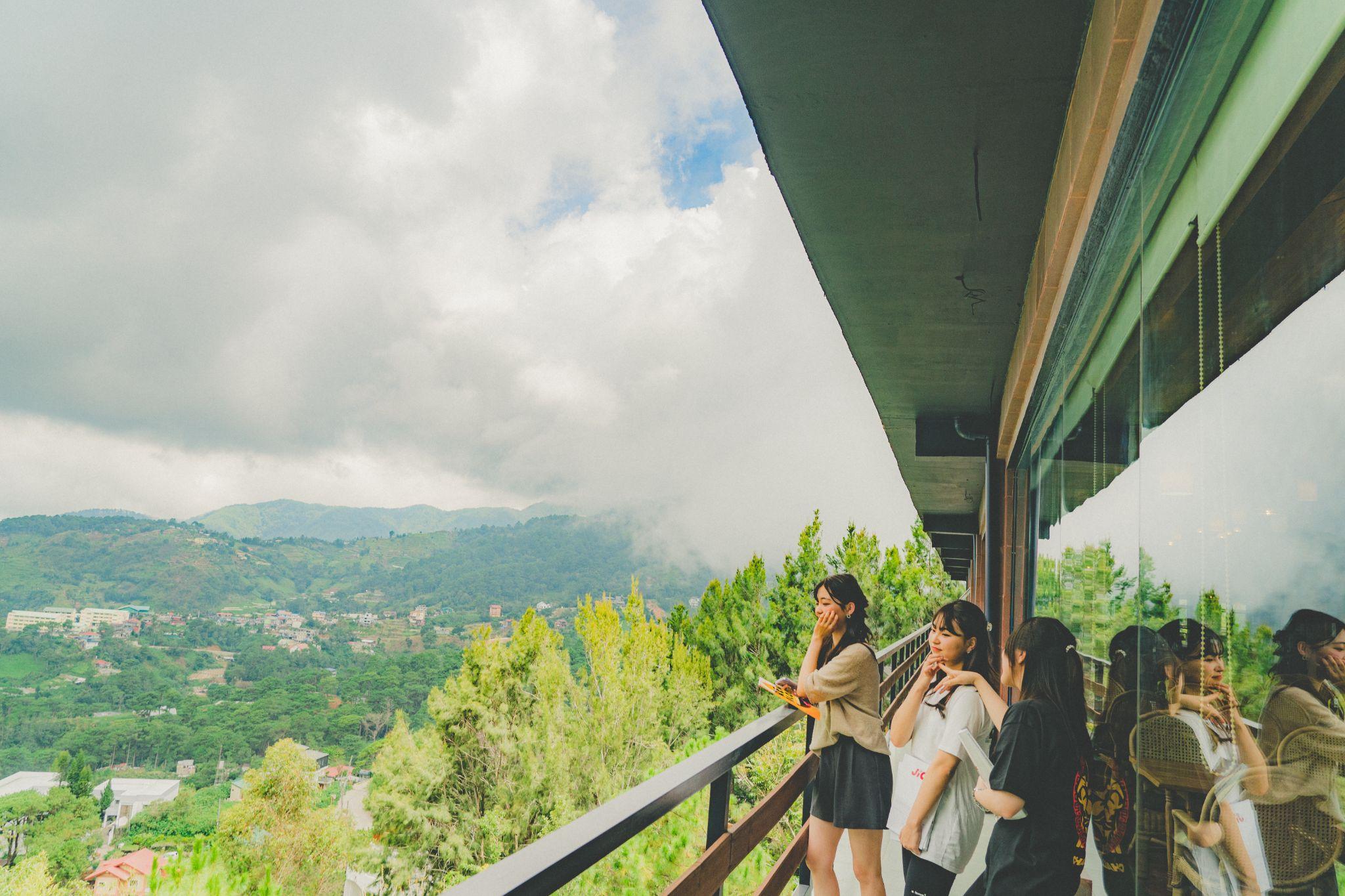 食堂からの絶景
マッサージチェア
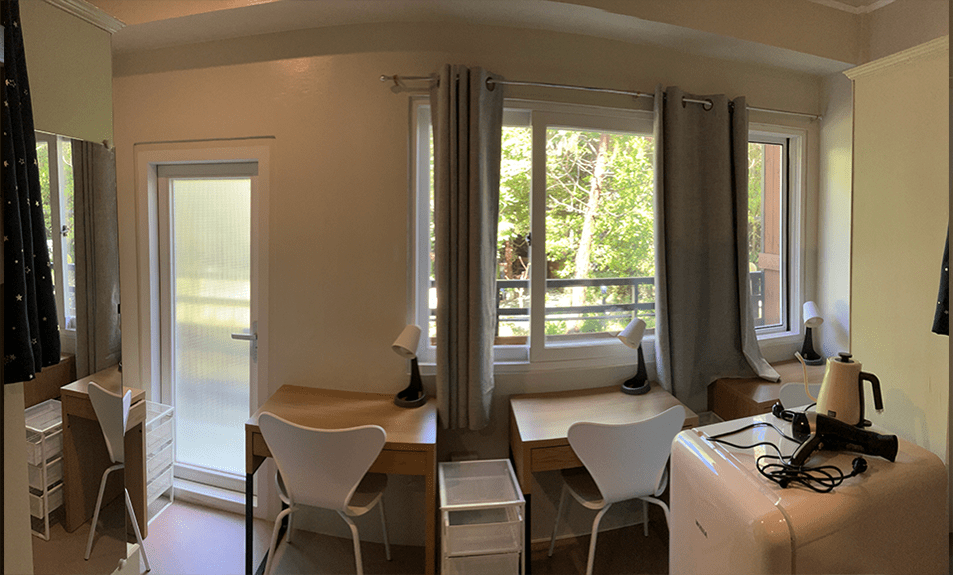 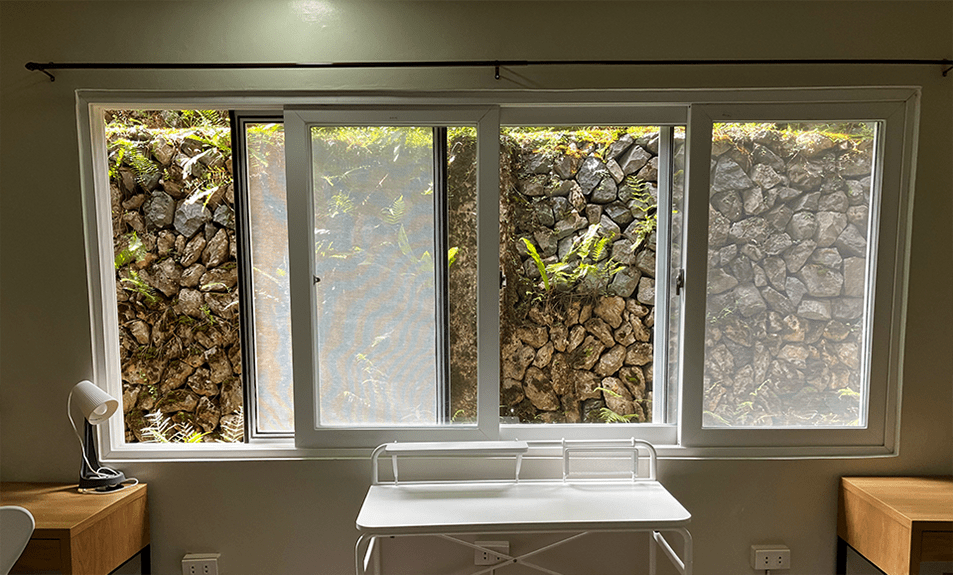 A （バルコニーあり）
B （バルコニーなし）
Aタイプは、日当たりがよく明るい
Bタイプは、日当たり悪いが少し安い
‹#›
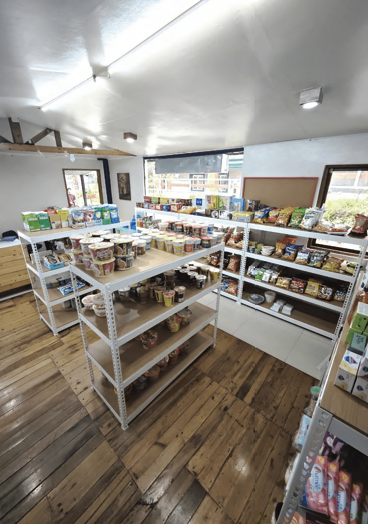 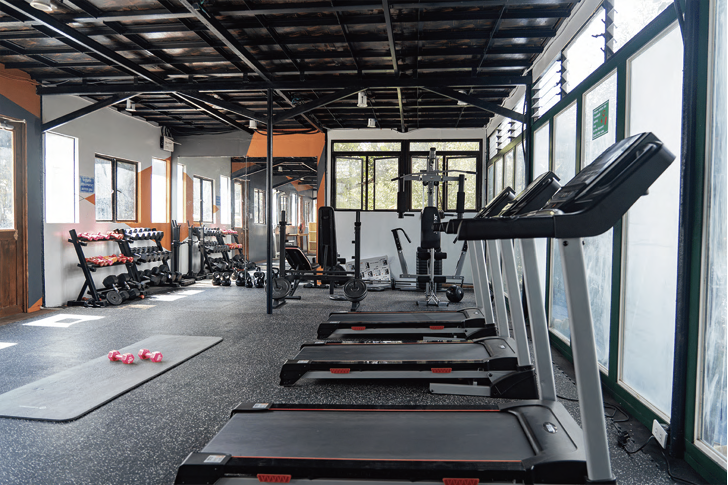 ジム
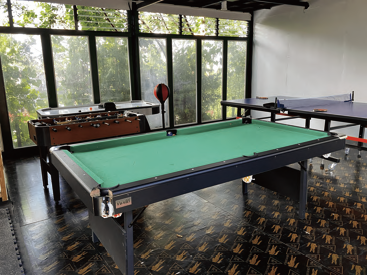 コンビニ
レジャー施設
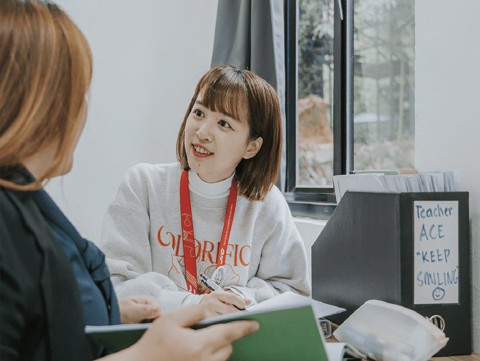 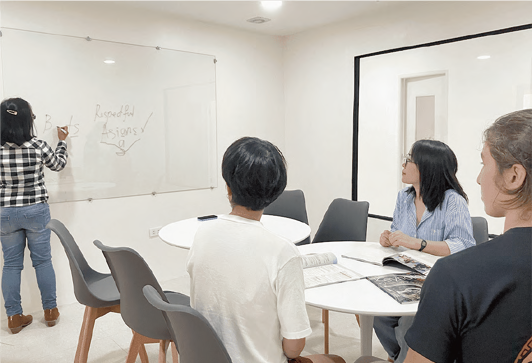 マンツーマン授業
グループ授業
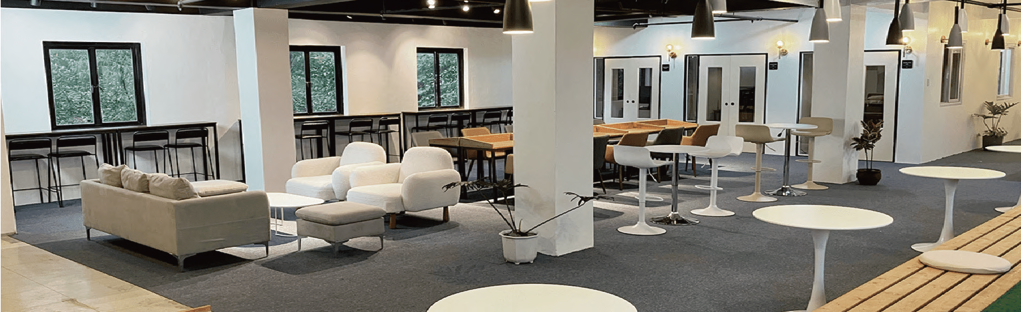 学習ラウンジ
‹#›
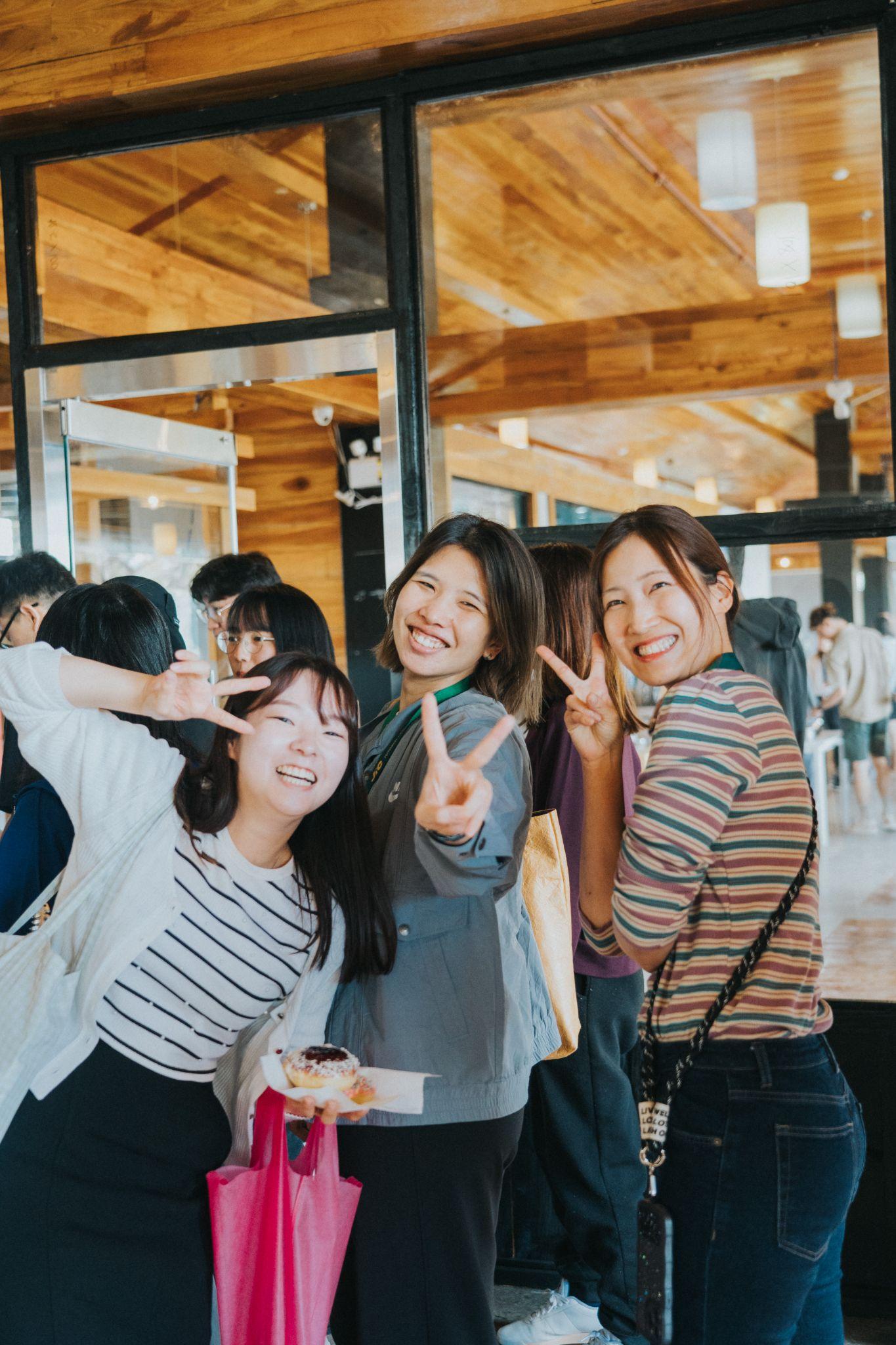 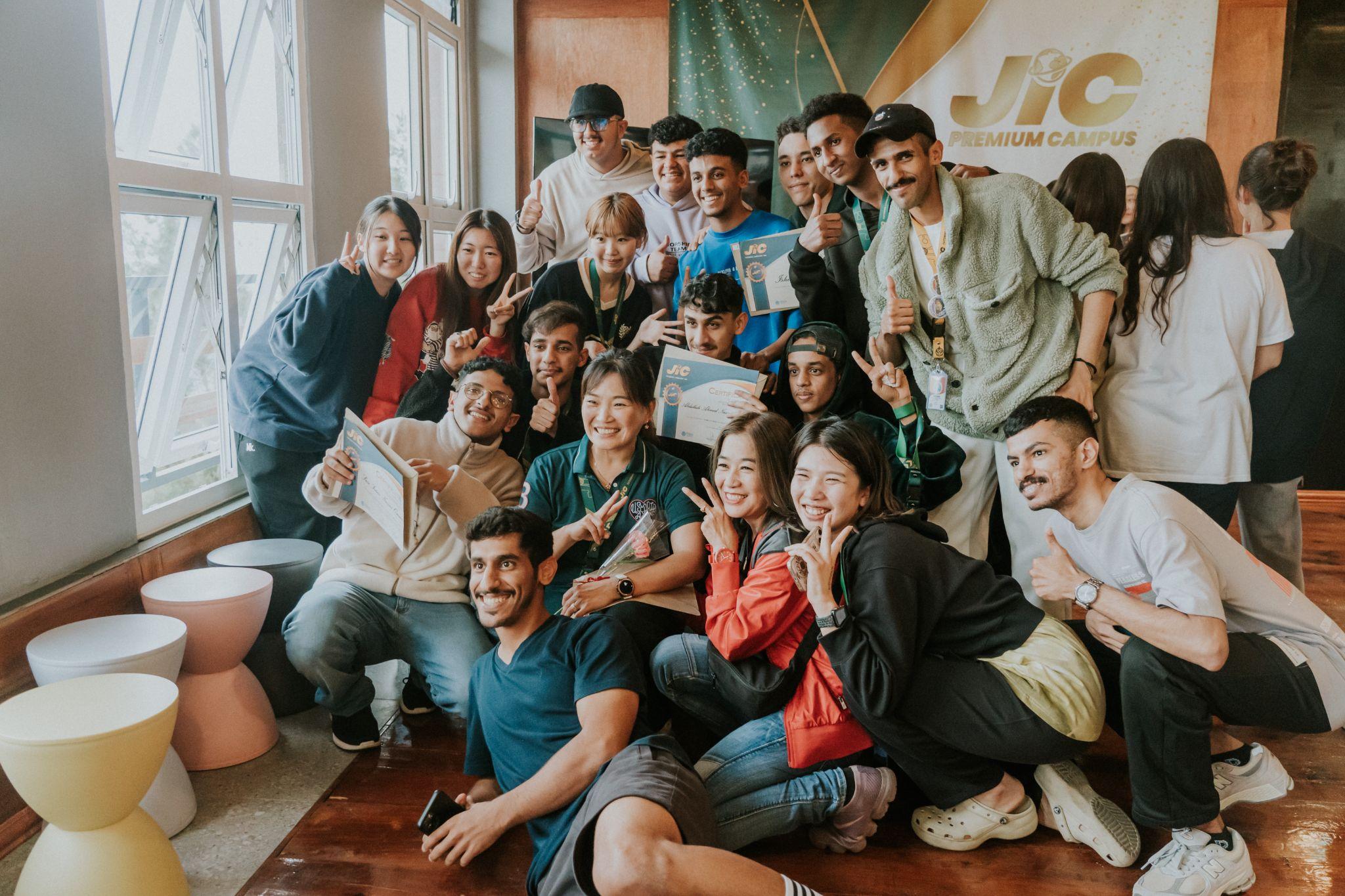 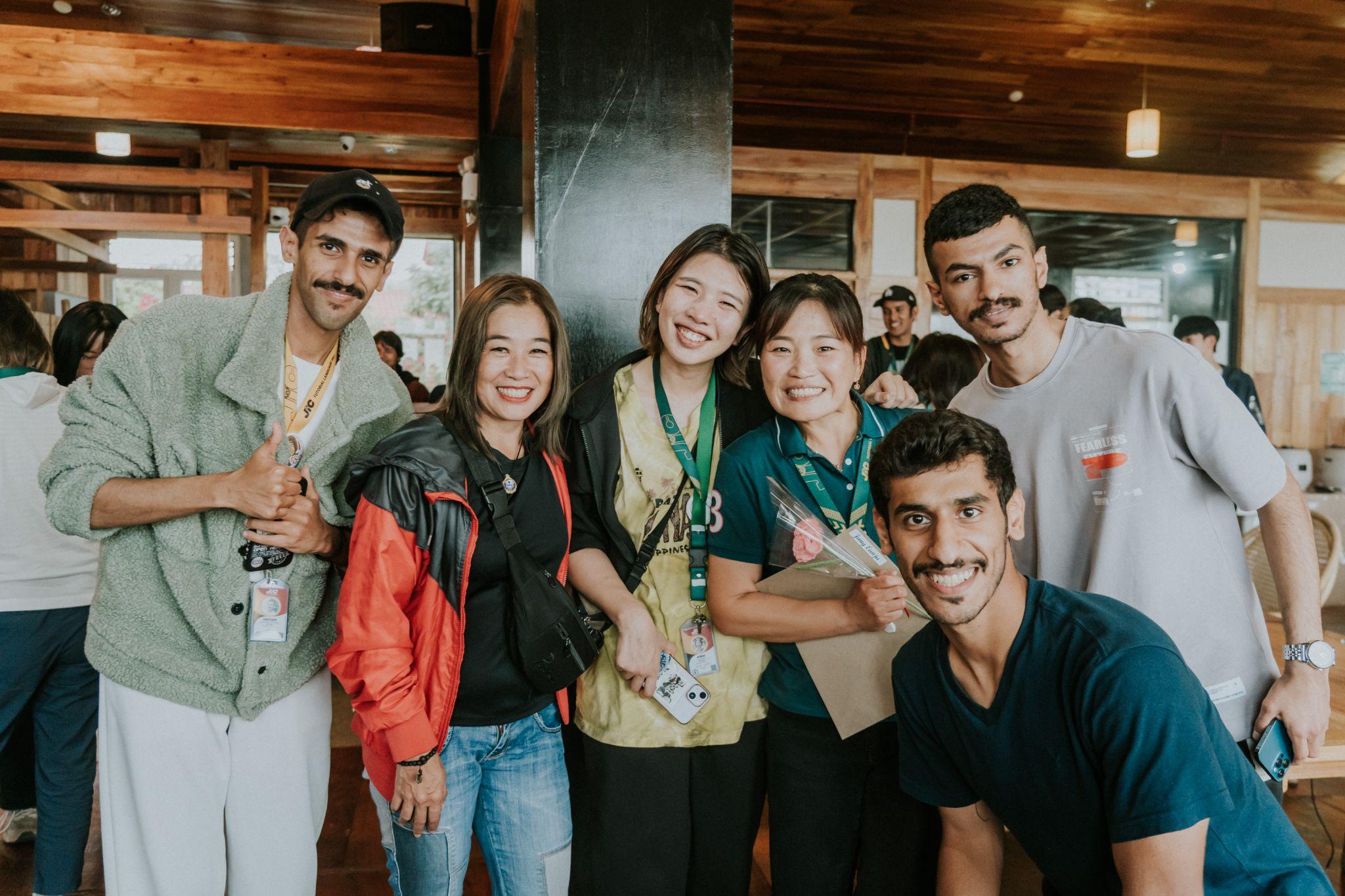 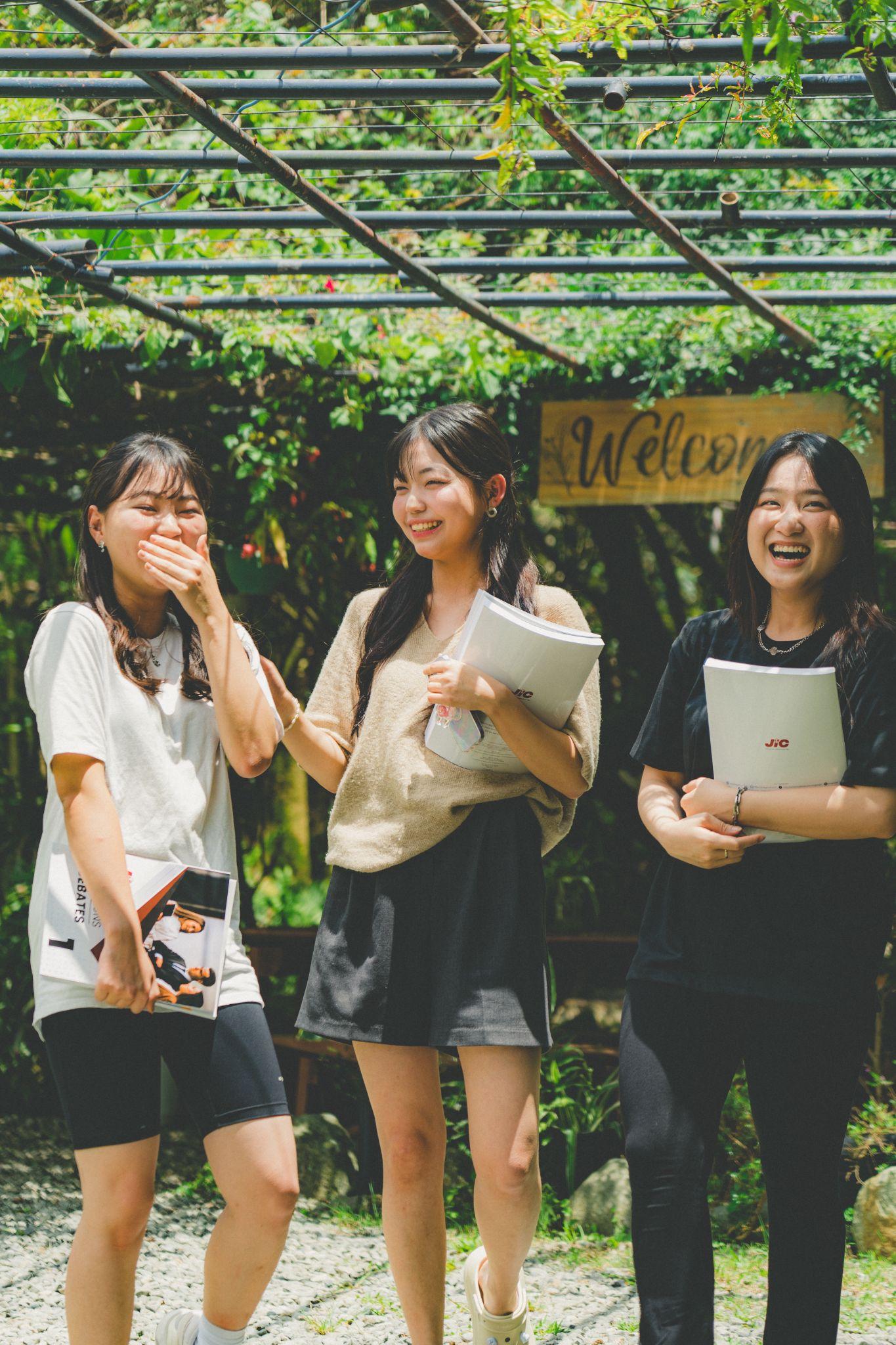 Enjoy with English
- 英語で楽しむ-
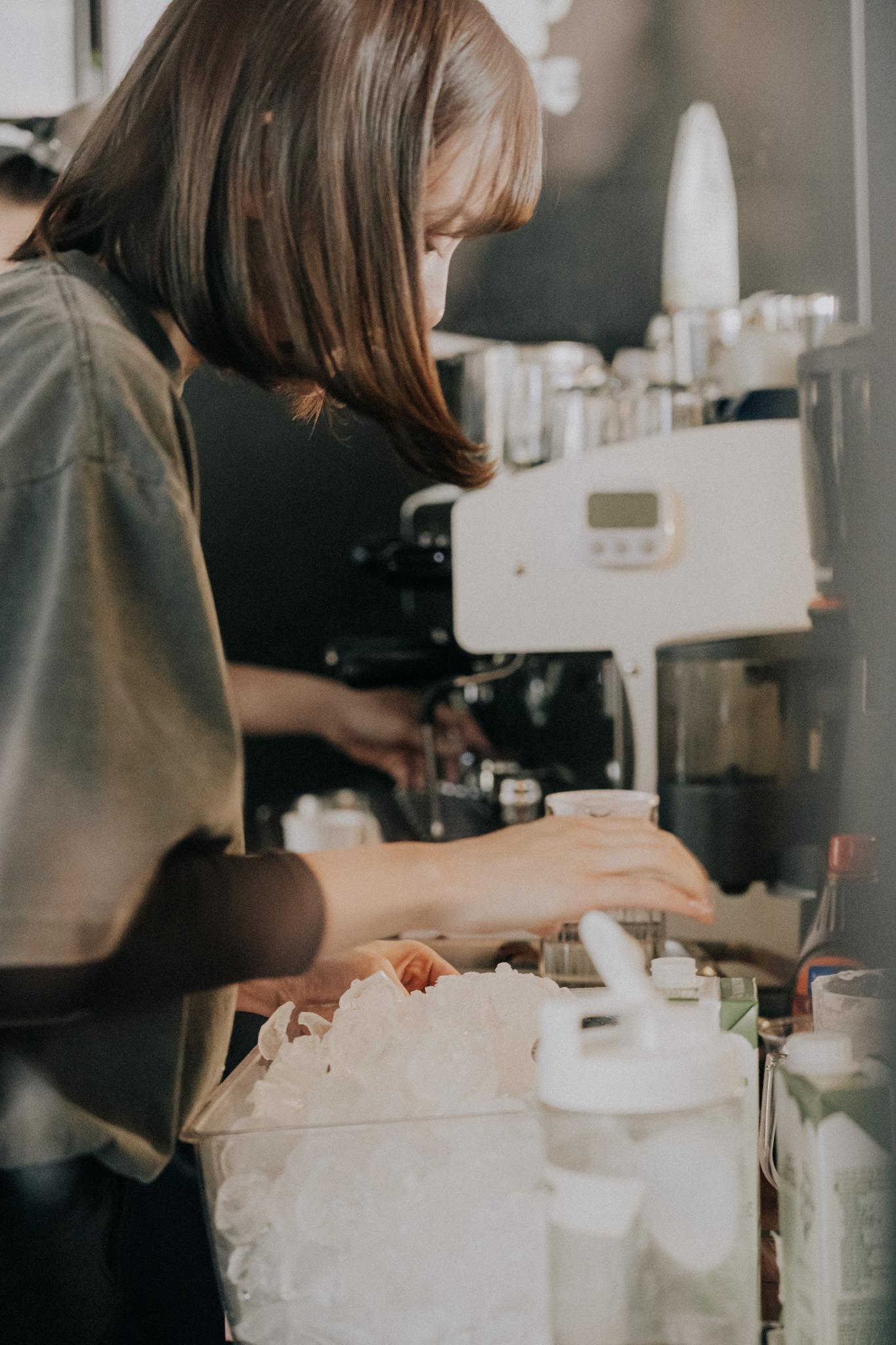 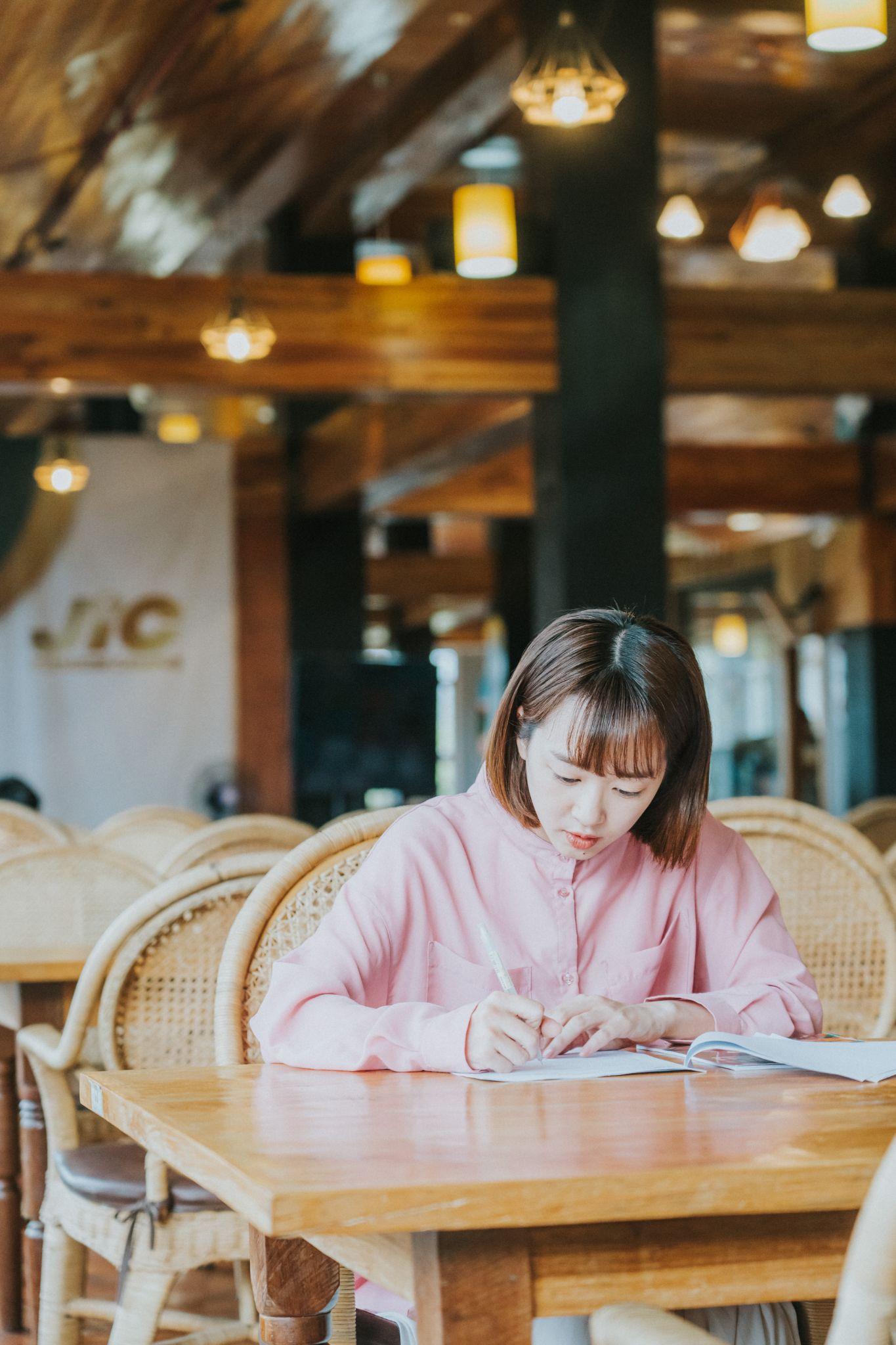 ‹#›
JICプレミアム校舎で受講できるコース一覧
プレミアム校舎の人気コース
‹#›
一般英語（ESL）コースの種類と詳細
🔳 ESL Starter 7 の特徴
人気
初心者向けの教科書を用いて基礎英語を学ぶ。特にスピーキングを素早く伸ばせるようスピーキングクラスが2 コマ学べる構成になっている。グループレッスンではリスニングと発音を学ぶ。科目は固定。学校の定めたガイドラインに沿って学ぶ。ワーホリ対策との組み合わせも人気。
・ おすすめ留学期間：4 週間以上 
・ おすすめレベル：超初級者（Pre-A1）以上
🔳 TEP ESL の特徴
人気
TEP ESL 1:1 A・B では、「選べるテーマ一覧」にあるような専門的 な教科書の中から好きなものを自由に選んで学べる。テーマは、2 週 間ごとに変更可能。もちろん一般科目も受講可能。自分好みに科目を カスタマイズできるとても柔軟なプログラム。
・ おすすめ留学期間：4 週間以上 
・ おすすめレベル：超初級者（A1）以上
※ TEP ESL 9は、一般1:1が2コマになる。
※ TEP ESL 10は、一般1:1が３コマになる。
選べるテーマ一覧
・ アート＆デザイン ・ ビューティーサロン ・ IT ・ クッキング 
・ フードサービス ・ ホテル＆ケータリング ・キャビンアテンダント
・ 看護＆医療 ・ ペットケア ・ツーリズム ・エンジニアリング など
‹#›
ビジネス/キャリアコースの種類と詳細
🔳 ワーホリ対策 の特徴
人気
ワーキングホリデーA では、JIC が独自開発した教科書を使い、ワー ホリ先の情報や職場で使える実践英語などを学ぶ。ワーキングホリ デーB では、レジュメ対策と面接対策を行い、現地に行ってからすぐ に職探しができるよう準備する。プレミアム校舎でバリスタインターンシップに参加することが可能。ワーホリ先でカフェやレストランなどで働きたい人におすすめ。
・ おすすめ留学期間：4 週間以上 
・ おすすめレベル：初級者（A２）以上
🔳 TOEIC の特徴
マンツーマンでは、TOEIC リーディングを2 コマ受講できる。そ れぞれPart5, Part6 の穴埋め問題とPart 7 の長文読解に分けて 対策をする。穴埋め問題に関しては、過去問を解きながら、問題の 傾向や時間をかけずに解答するコツを学ぶ。長文読解は、スキミン グやスキャニング、タイムマネジメントのテクニックなども学ぶ。。グループクラスは、一般科目を受講する。
・ おすすめ留学期間：4 週間以上 
・ おすすめレベル：初級者（A２）以上
‹#›
達人コースの種類と詳細
🔳 スピーキングマスターの特徴
人気
プレミアム校舎で一番人気のコース。全ての科目がスピーキングの訓練や発音矯正を目的に構成されてい る。 スピーキングと発音を鍛えられるレッスンに加え、ディベートや プレゼンテーションなど論理的な英語力を鍛える教科もある。音読や 総合英語も語彙や文法知識の習得、発音矯正などに効果的。効率的にスピーキングを強化できるメニューになっている。
・ おすすめ留学期間：4 週間以上 
・ おすすめレベル：初級者（A２）以上
🔳 ビジネスマスター の特徴
集中的にビジネス英語を学びたい人のためのコース。6 コマのマンツー マンのうち4 コマでビジネス英語を徹底的に学ぶ。残り2 コマは一般 科目を選択可能。 中級者以上におすすめ。、「ビジネスZoom クリニック」という特典があり、Zoom を使い、クレーム処理など仕事の場 面を想定した会話などタスクベースのテストも行える実践的なコース。
・ おすすめ留学期間：4 週間以上 
・ おすすめレベル：初級者（B1）以上
‹#›
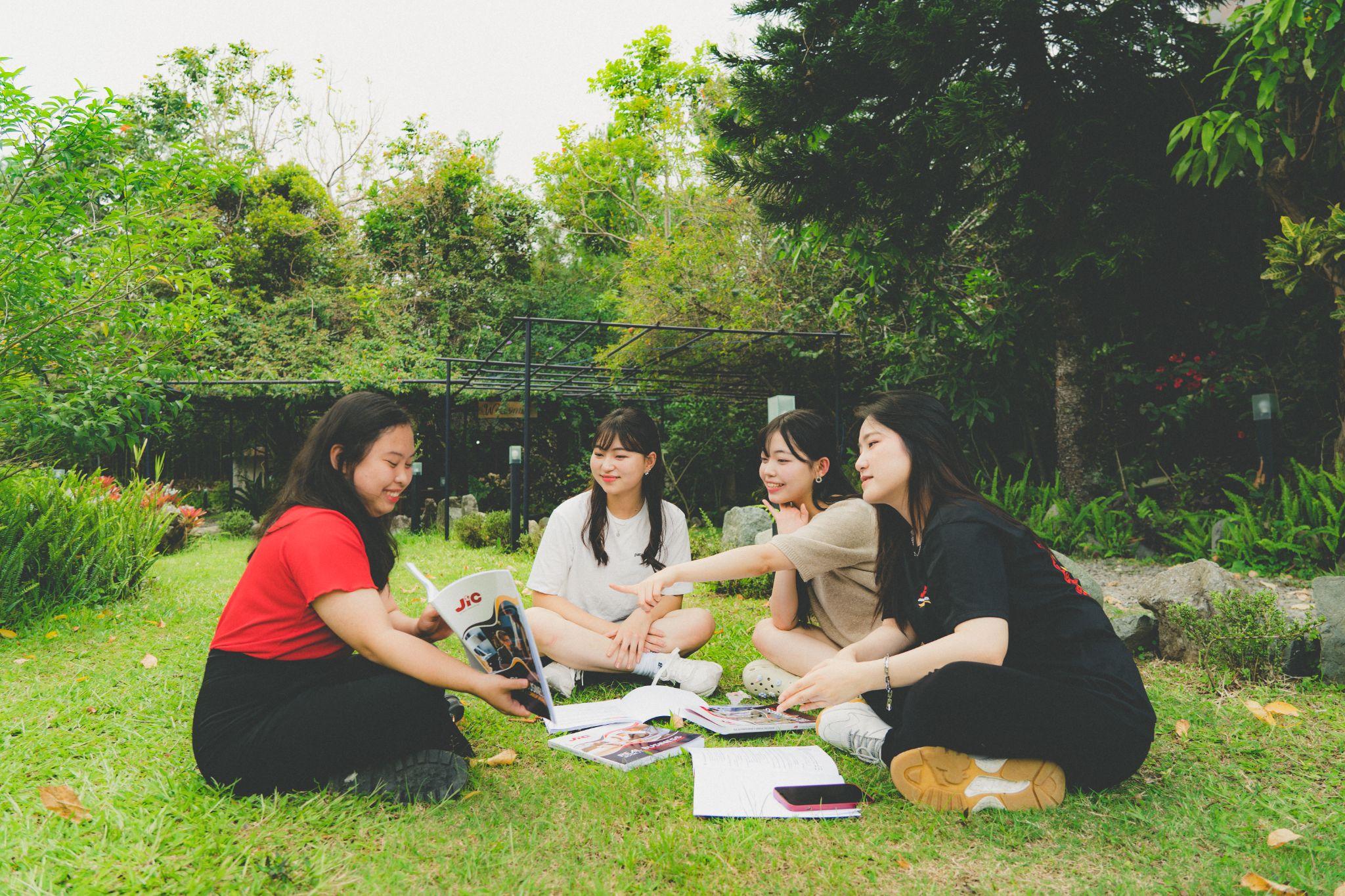 プレミアム校舎
一般グループクラスの種類
オプションググループクラス（Evening Group)の種類
‹#›
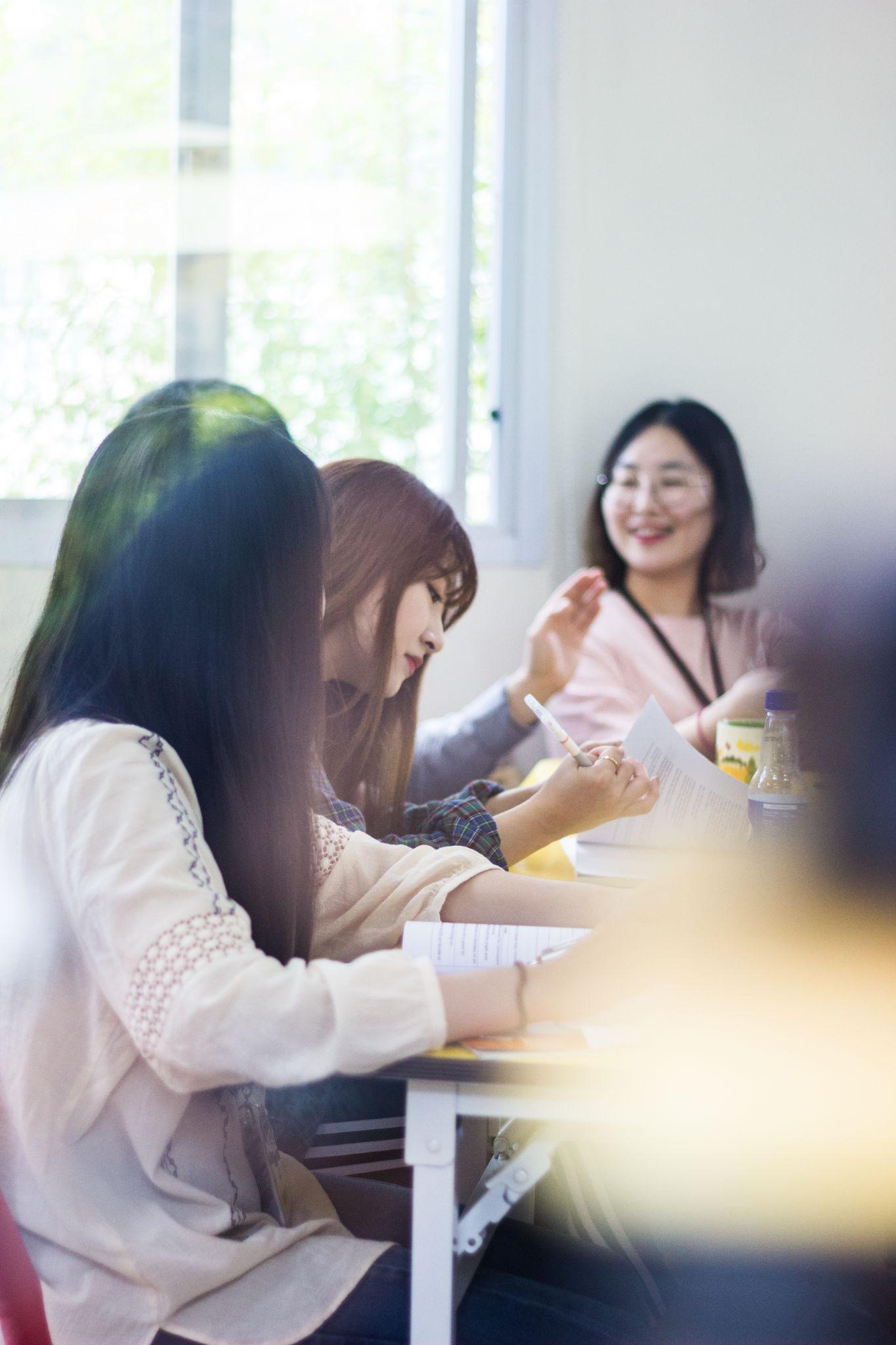 JICプレミアム校舎のタイムスケジュール （モデルコース： TEP ESL 8）
門限
【月-金・日】全てのコース   22時　【土】  01:00時
‹#›
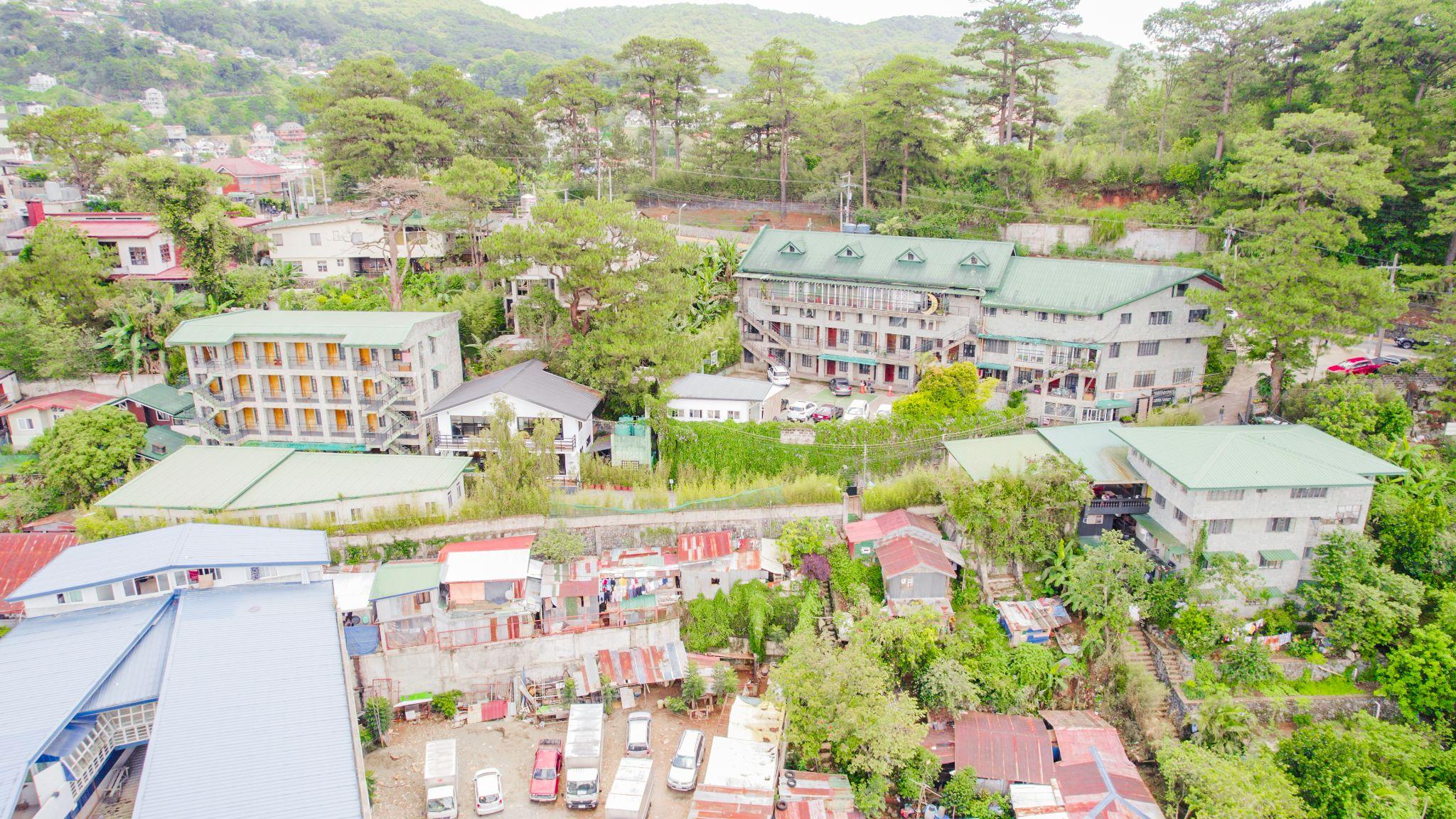 JICメイン校舎
スパルタ環境で自分を追い込む
2人部屋
他校と比較した時のメイン校舎の施設面の強み
1人部屋
スパルタ環境で学びたい人に最適
校内にカフェやスーパーなどあり生活に便利
4人部屋ロフトとスタジオの2種類がありコスパもいい
徒歩圏内にATMや別のスーパーもあり周辺環境が整っている
セブンイレブンや24時間営業のドラッグストアも徒歩10分
‹#›
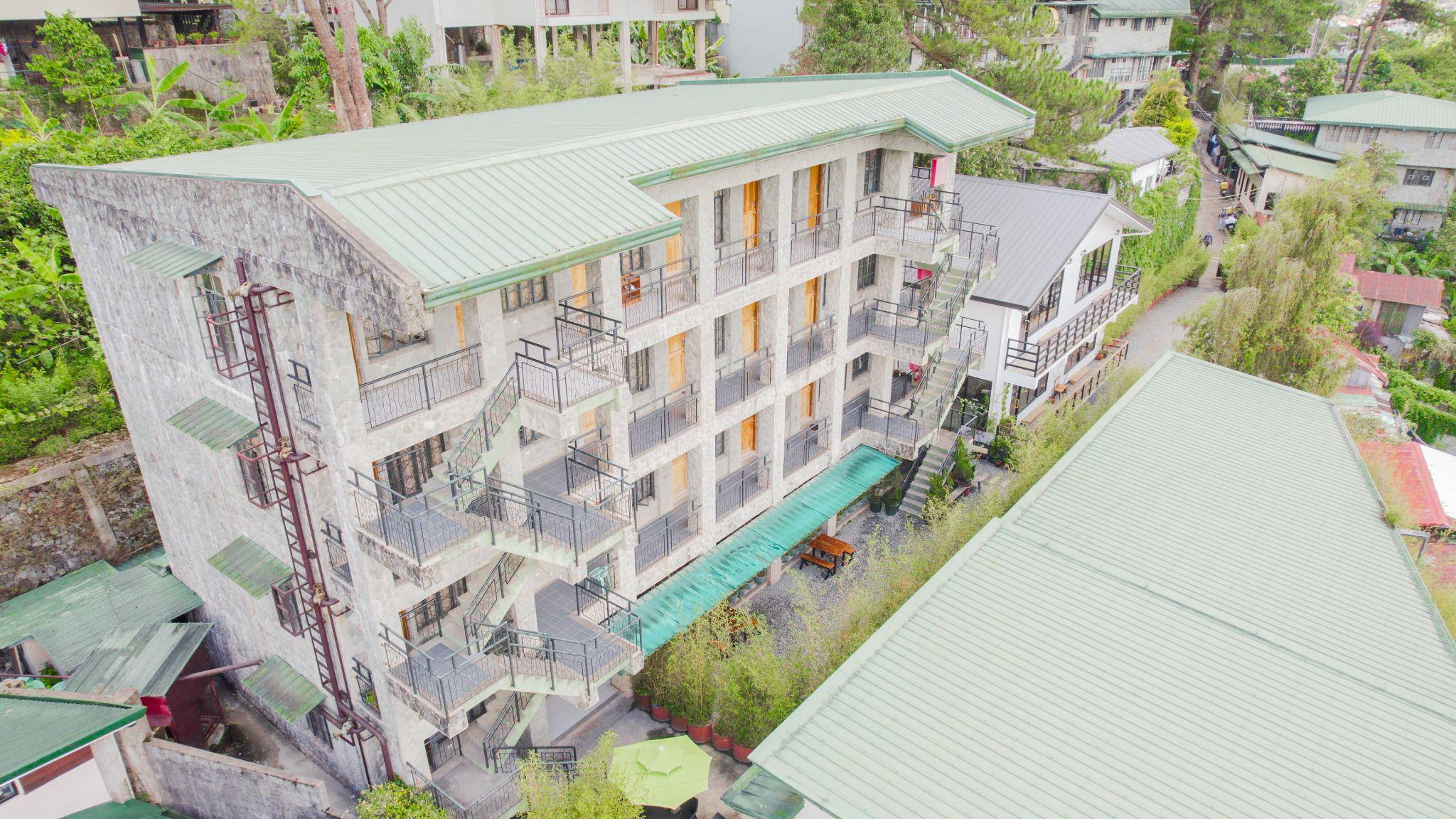 West Garden 寮
・ 1人部屋
・ 2人部屋
・ カフェ
1人部屋
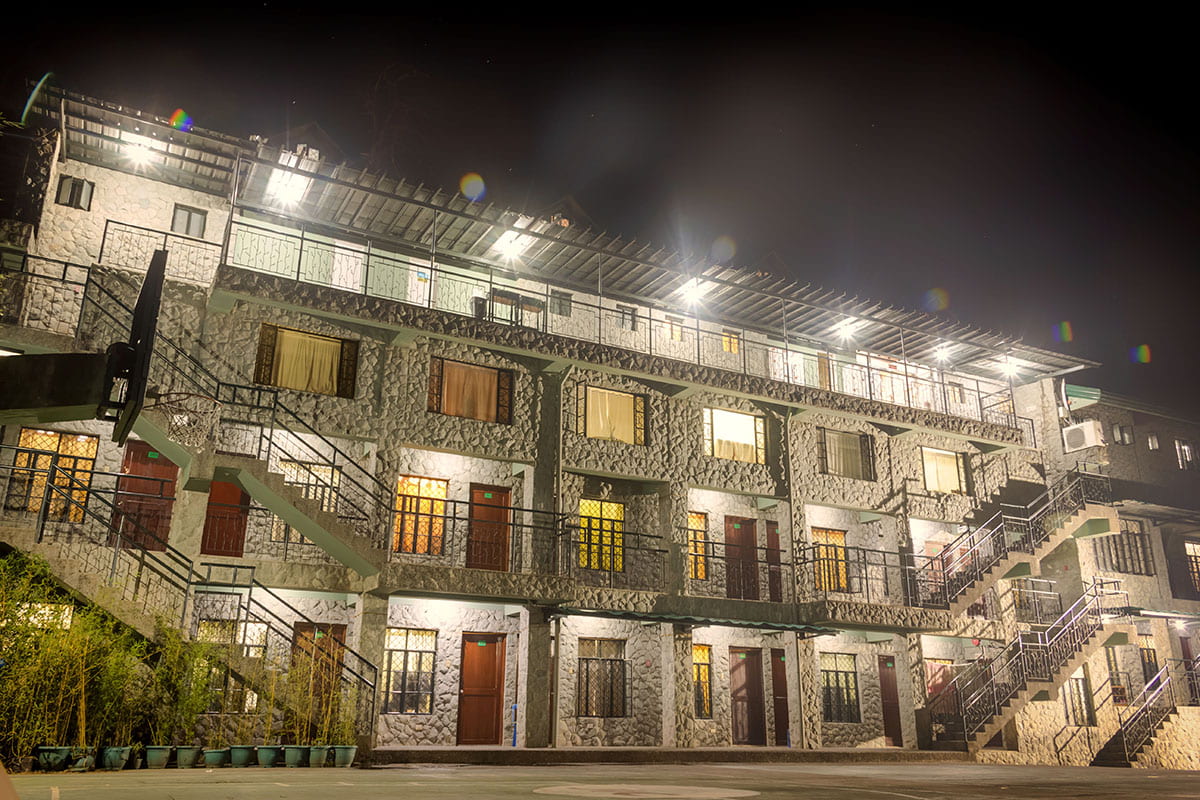 East Field 寮
・ 4人部屋ロフト
・ 4人部屋スタジオ
・ 教室 DEFGH
・ ファンクションホール
・ Kマート（スーパー）
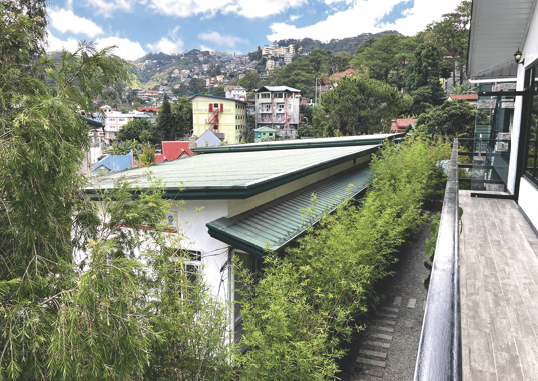 East Field 寮
・ オフィス
・ 教室ABC
‹#›
Main Single Room
- メイン校舎 1人部屋 -
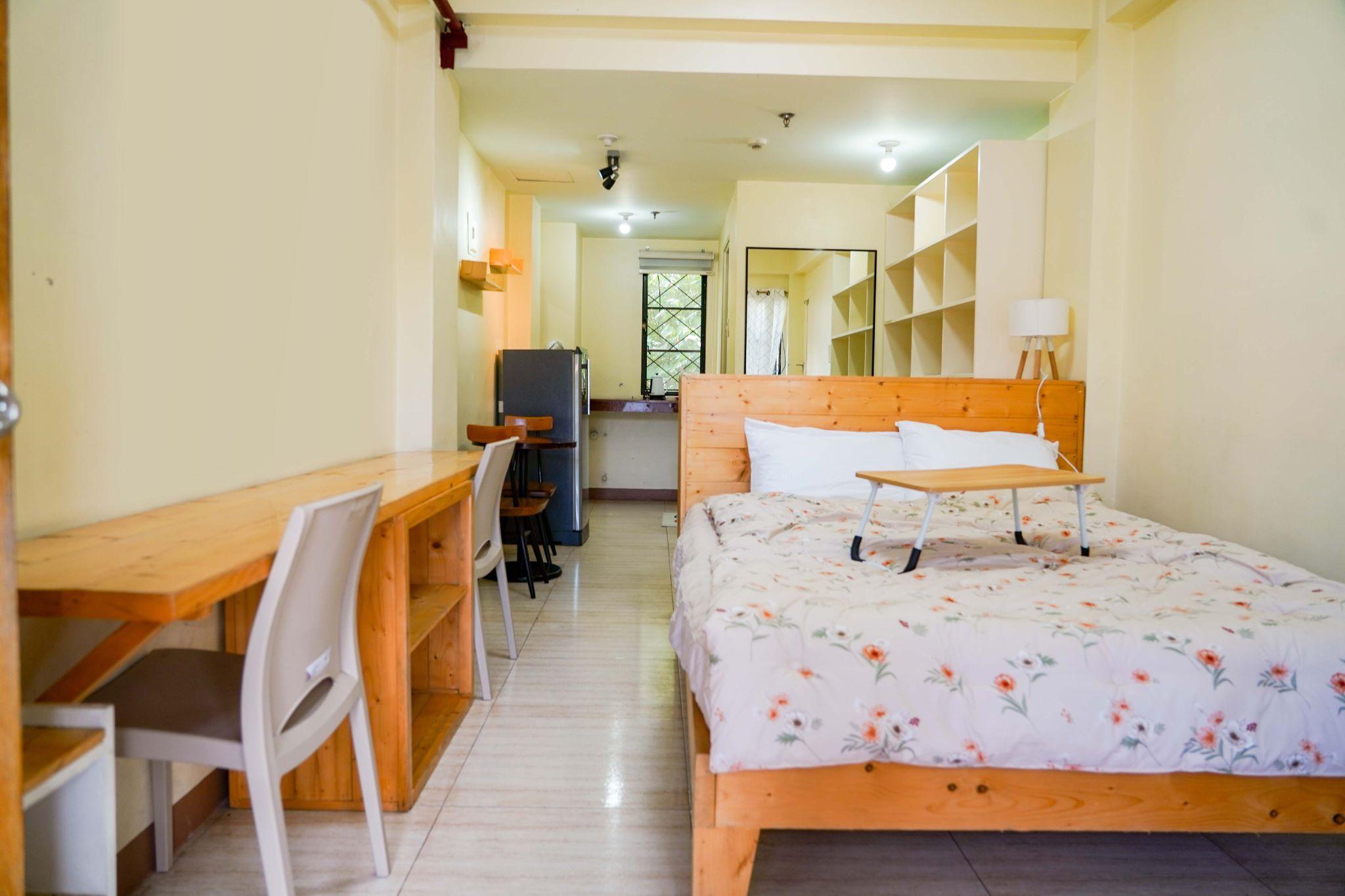 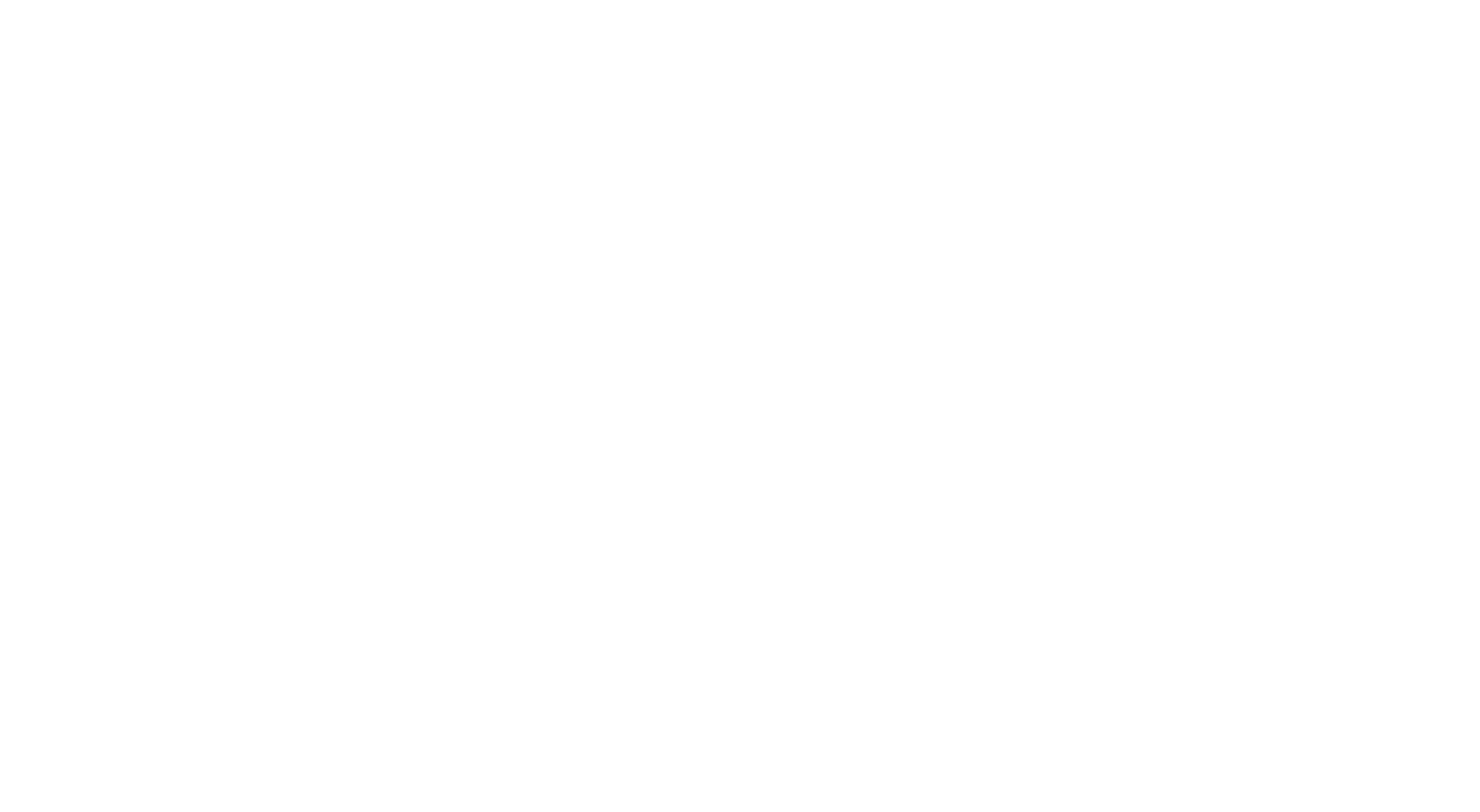 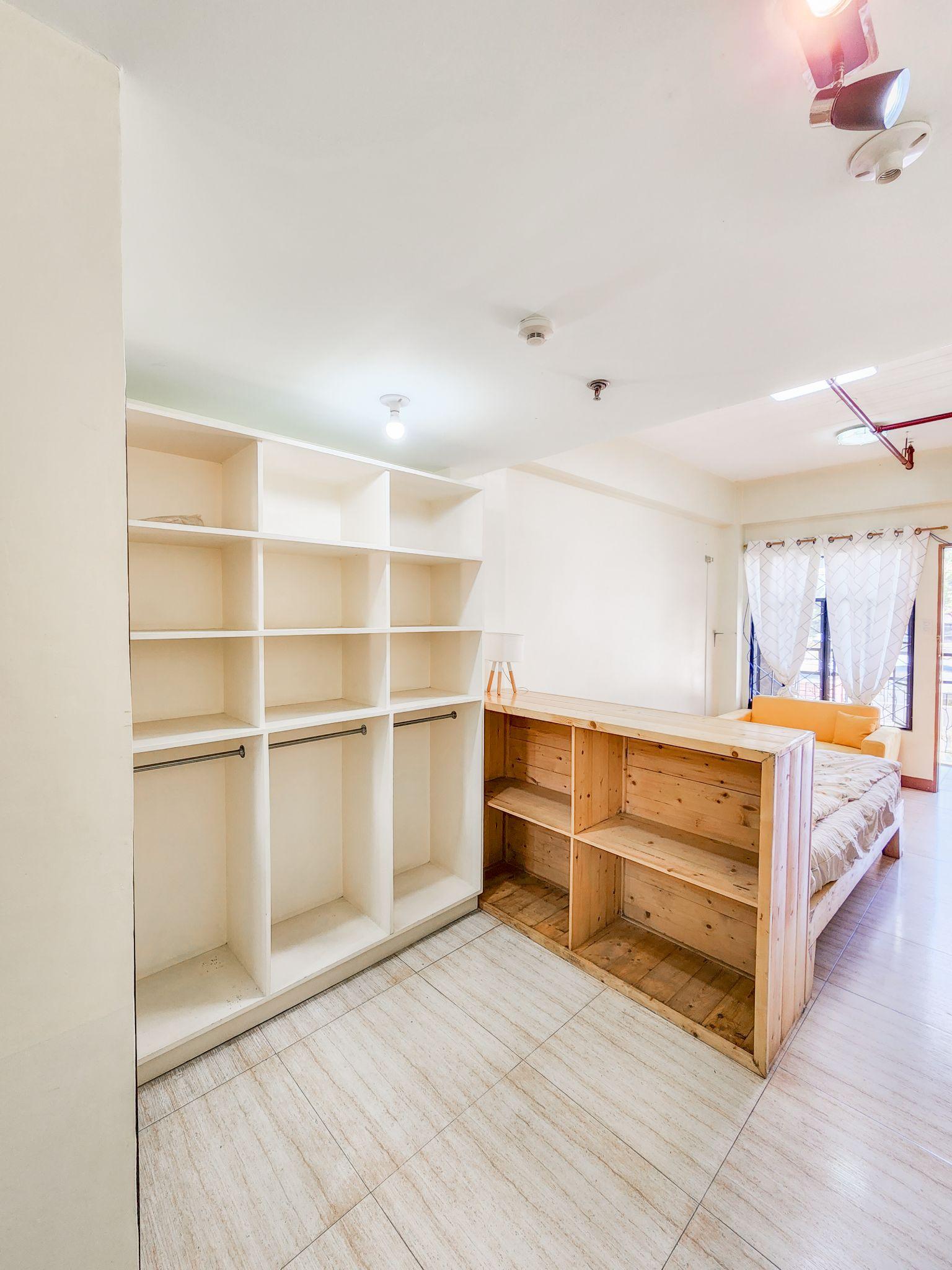 ・ ダブルサイズベッド 1台
・ 冷蔵庫、ドライヤー、金庫1台完備
・ Wi-Fi完備（平均35-40mbps）
・ 除湿機と扇風機は貸し出し可能
・シャワートイレはユニット型
・ ソファー、学習机、照明
・ 収納スペースも多い
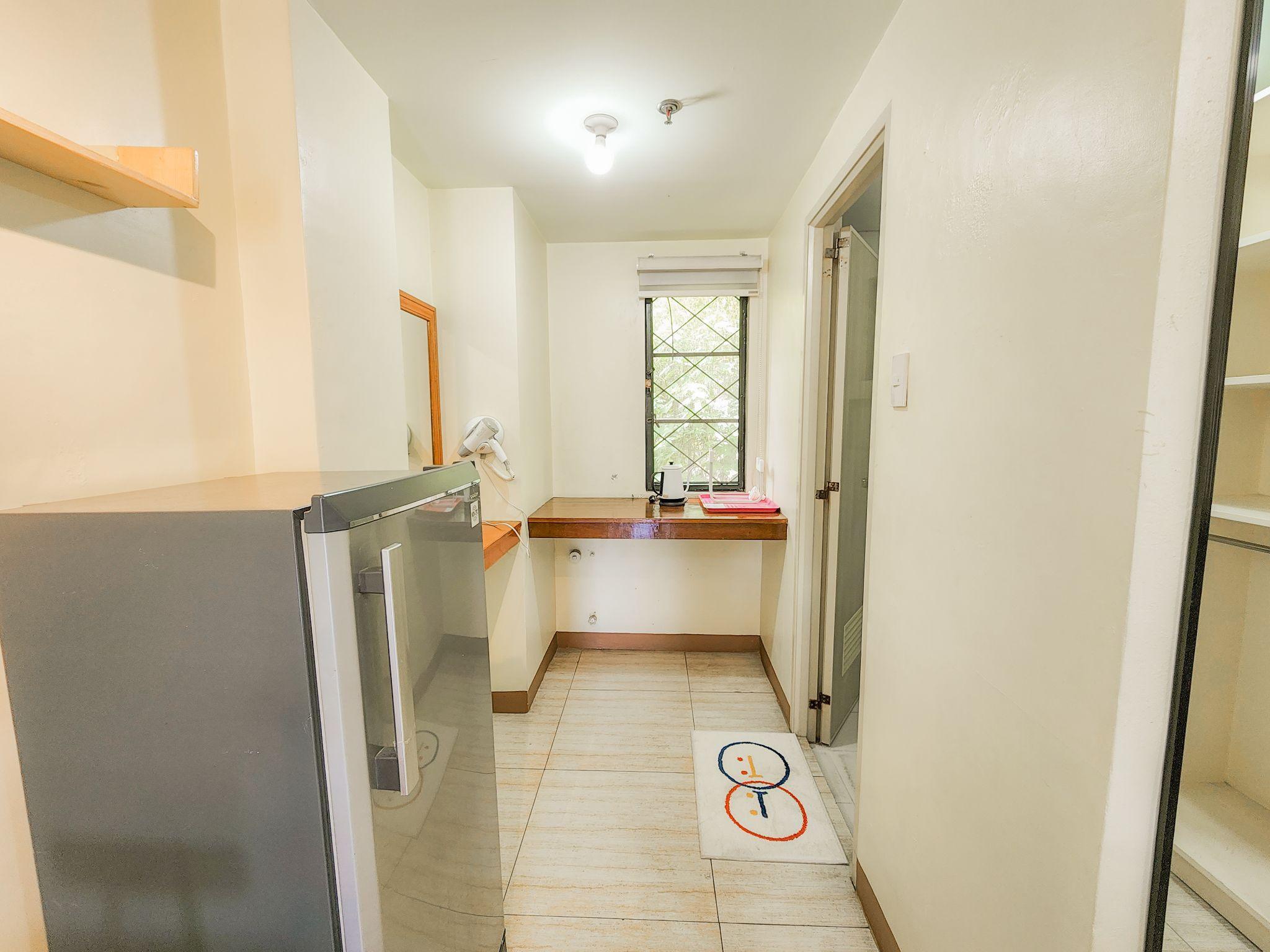 ‹#›
Main Double Room
- メイン校舎 2人部屋 -
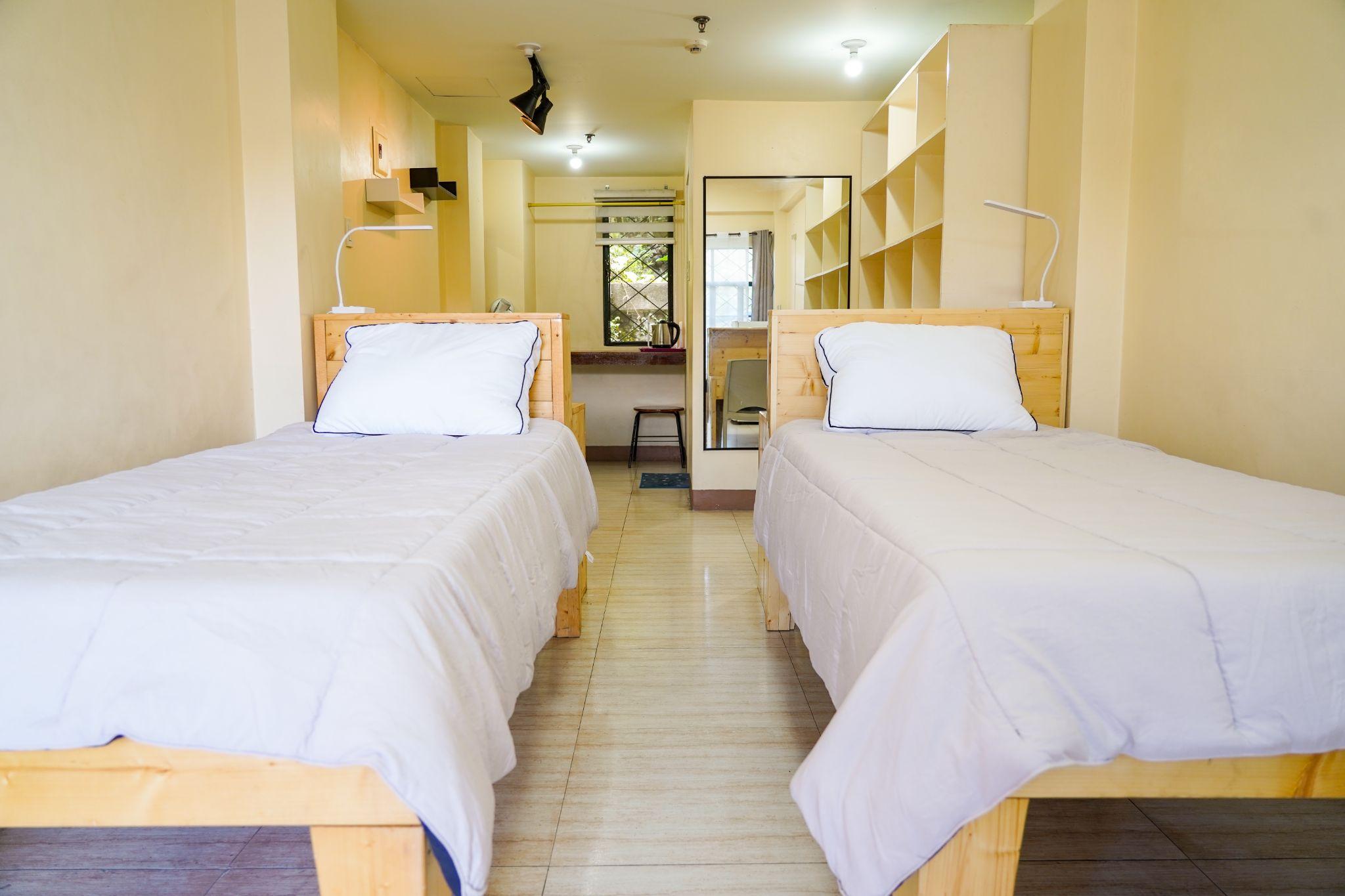 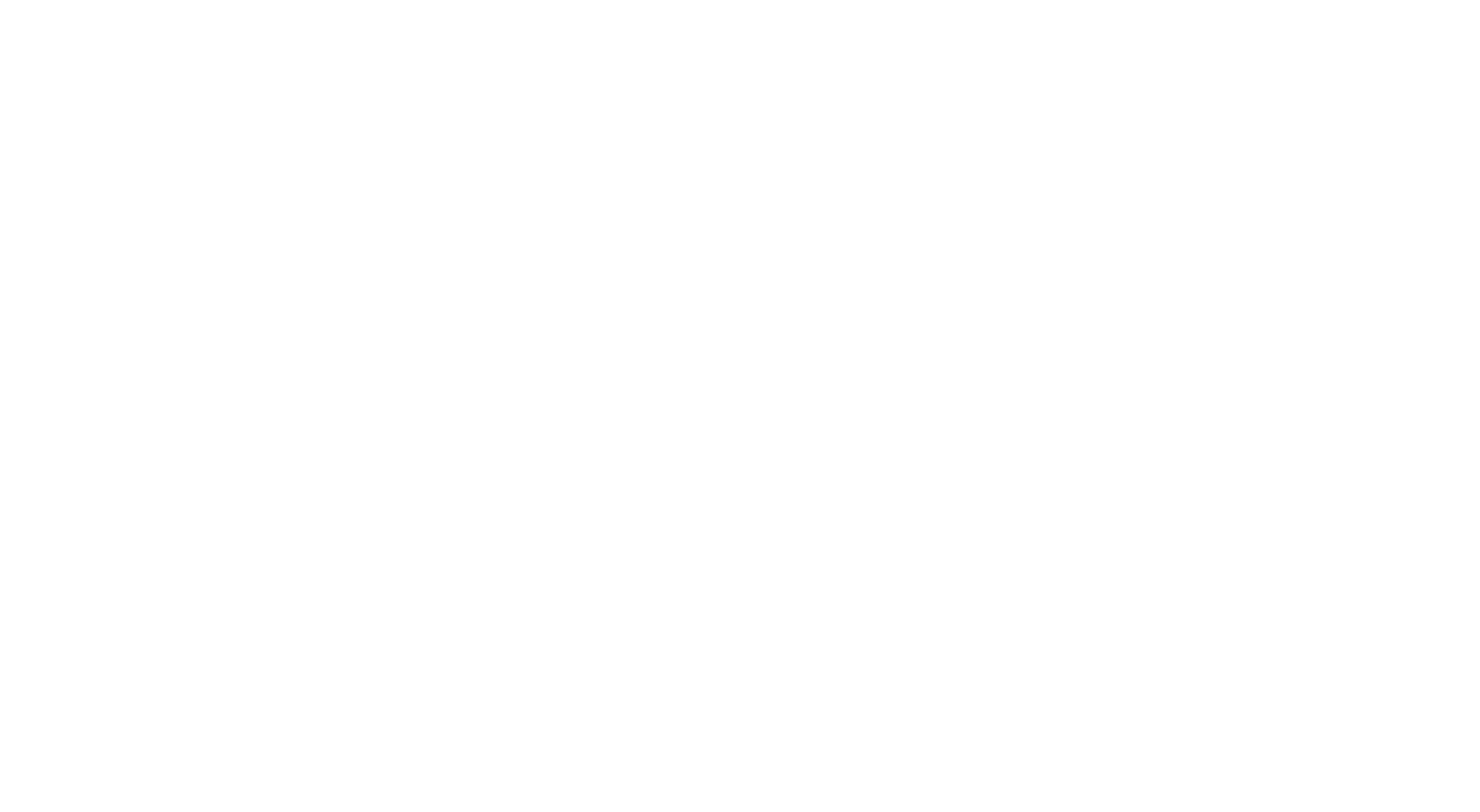 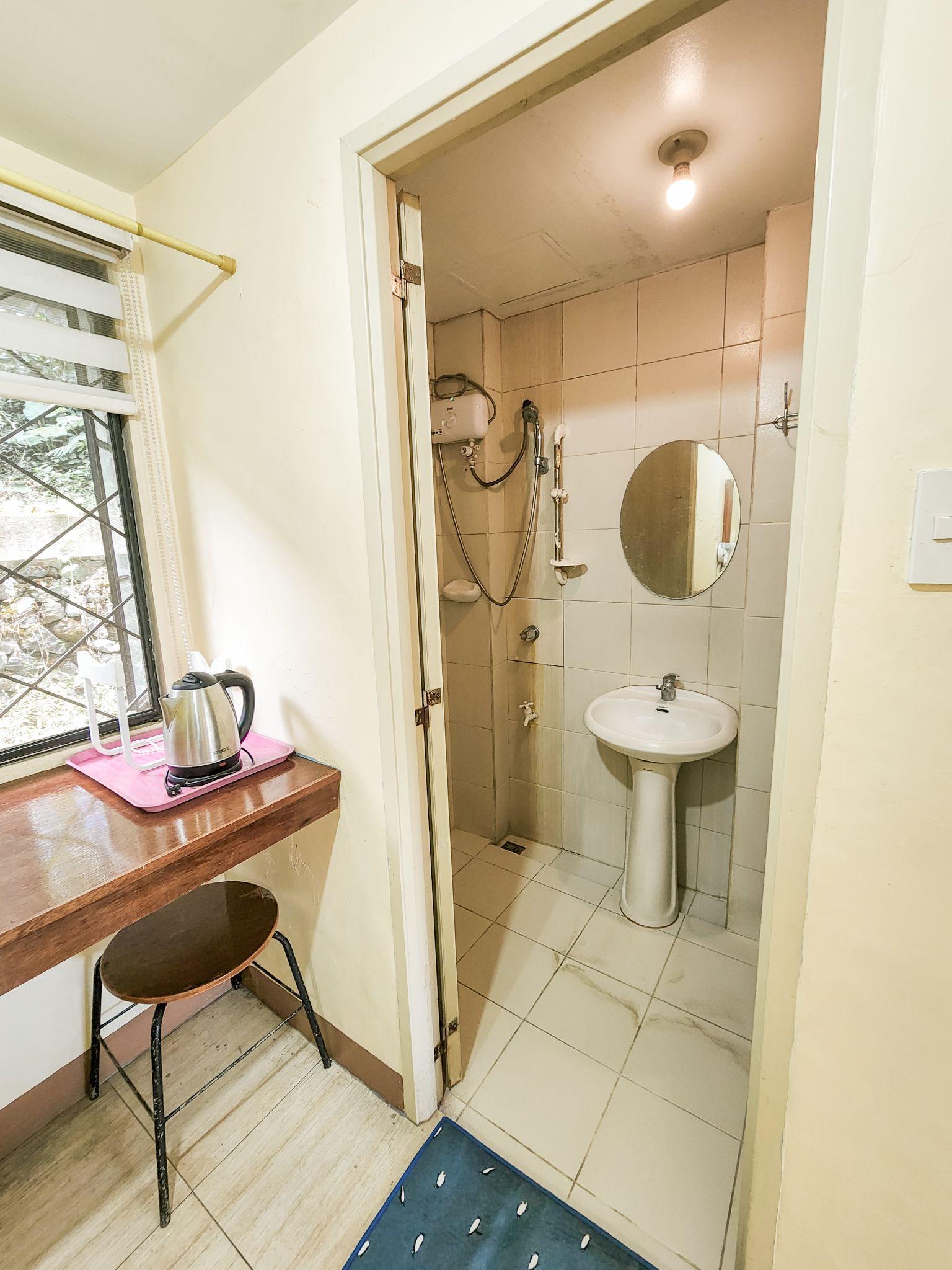 ・シングルサイズベッド 2台（カップル利用可）
・ 冷蔵庫、ドライヤー、金庫2台完備
・ Wi-Fi完備（平均35-40mbps）
・ 除湿機と扇風機は貸し出し可能
・シャワートイレはユニット型
・ ソファー、学習机、照明
・ 収納スペースも多い
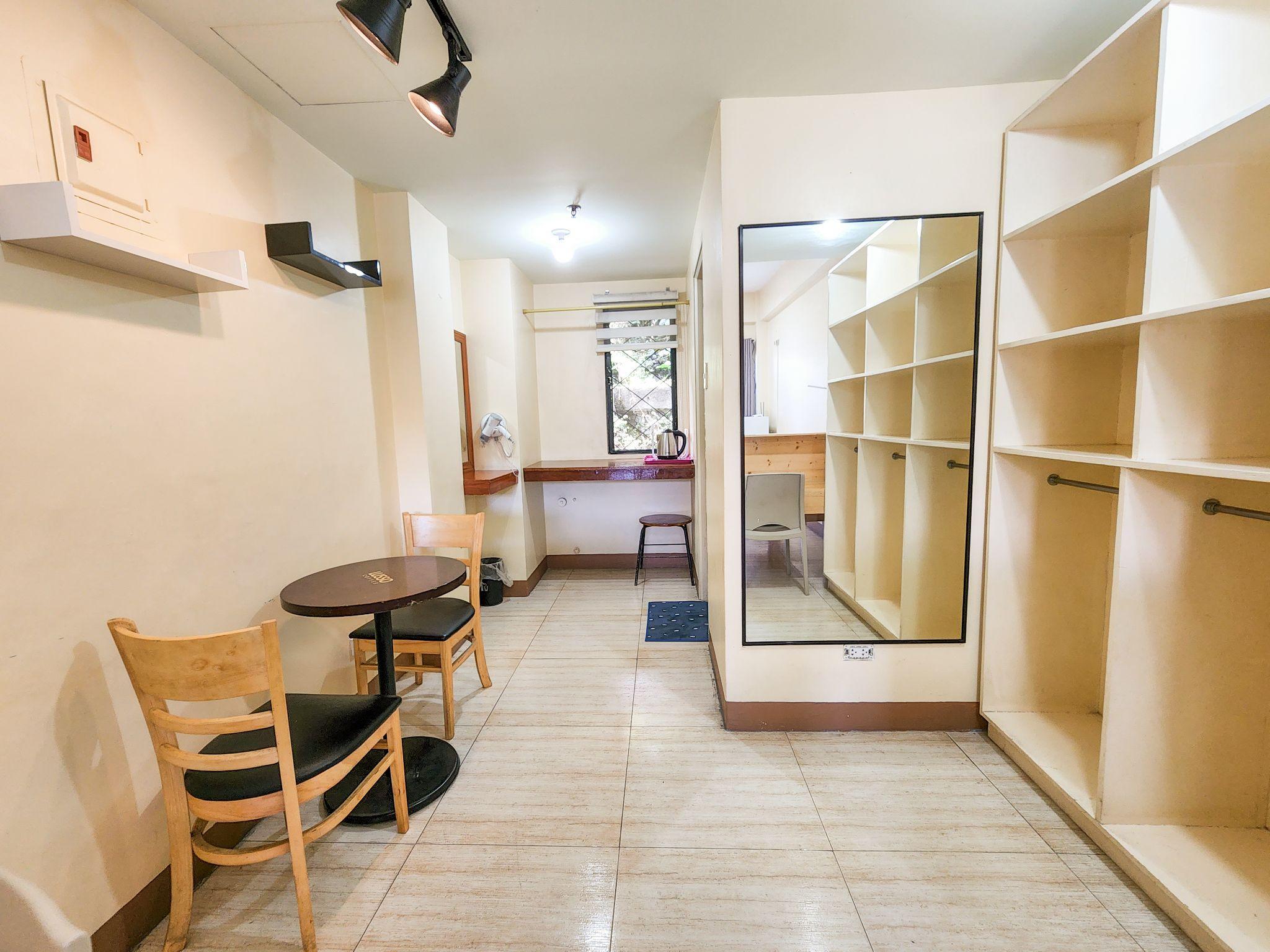 ‹#›
Main Quad Room Loft
- メイン校舎 4人部屋ロフト -
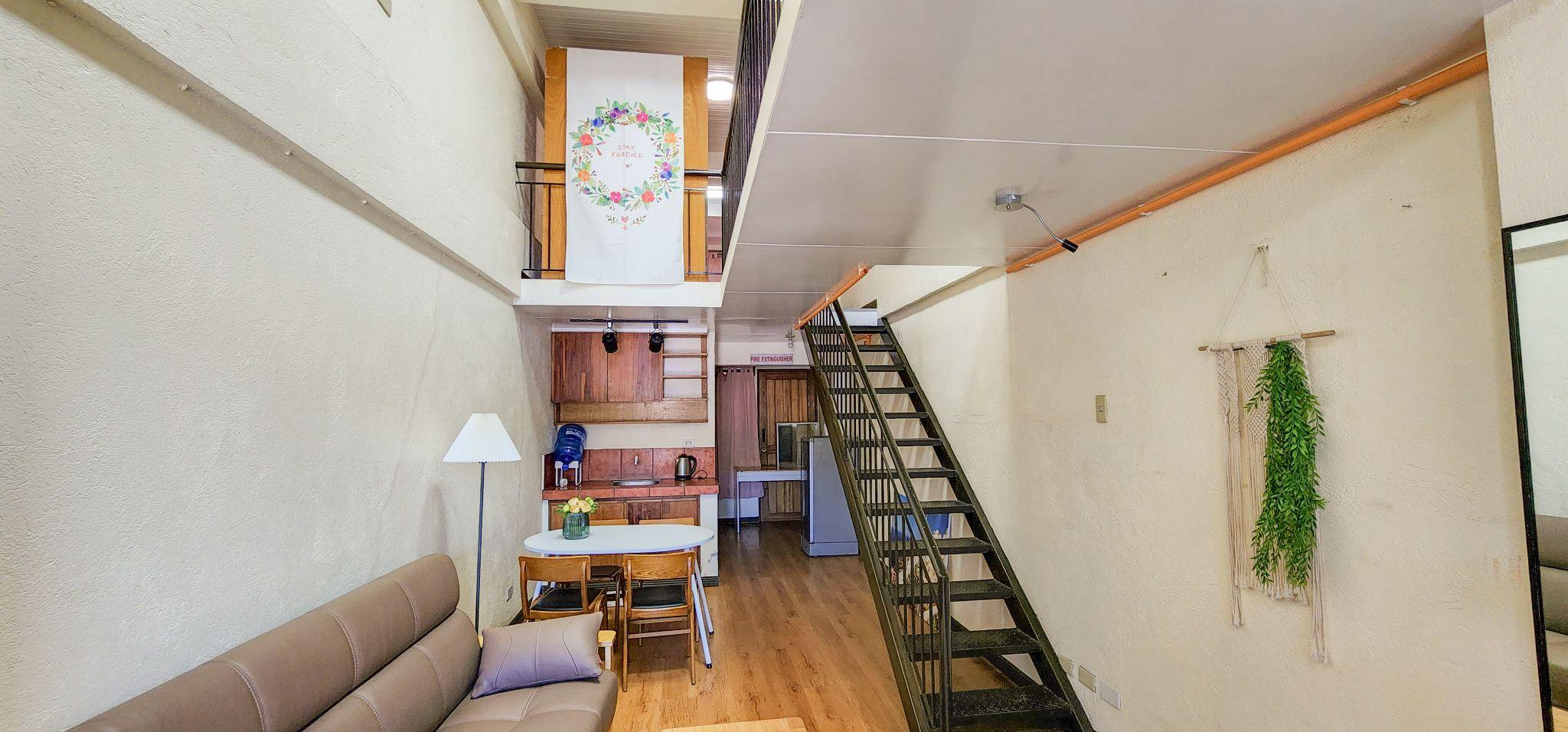 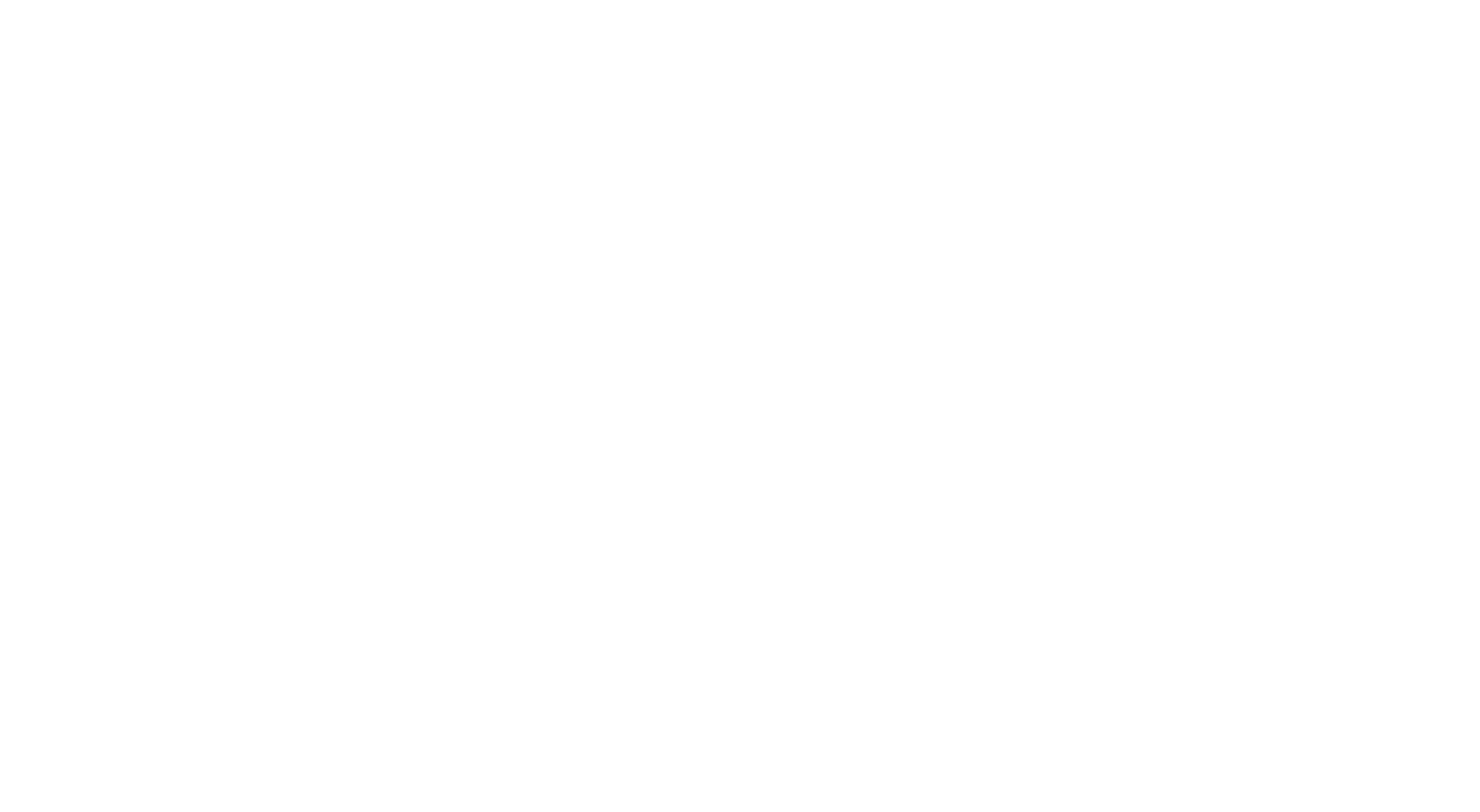 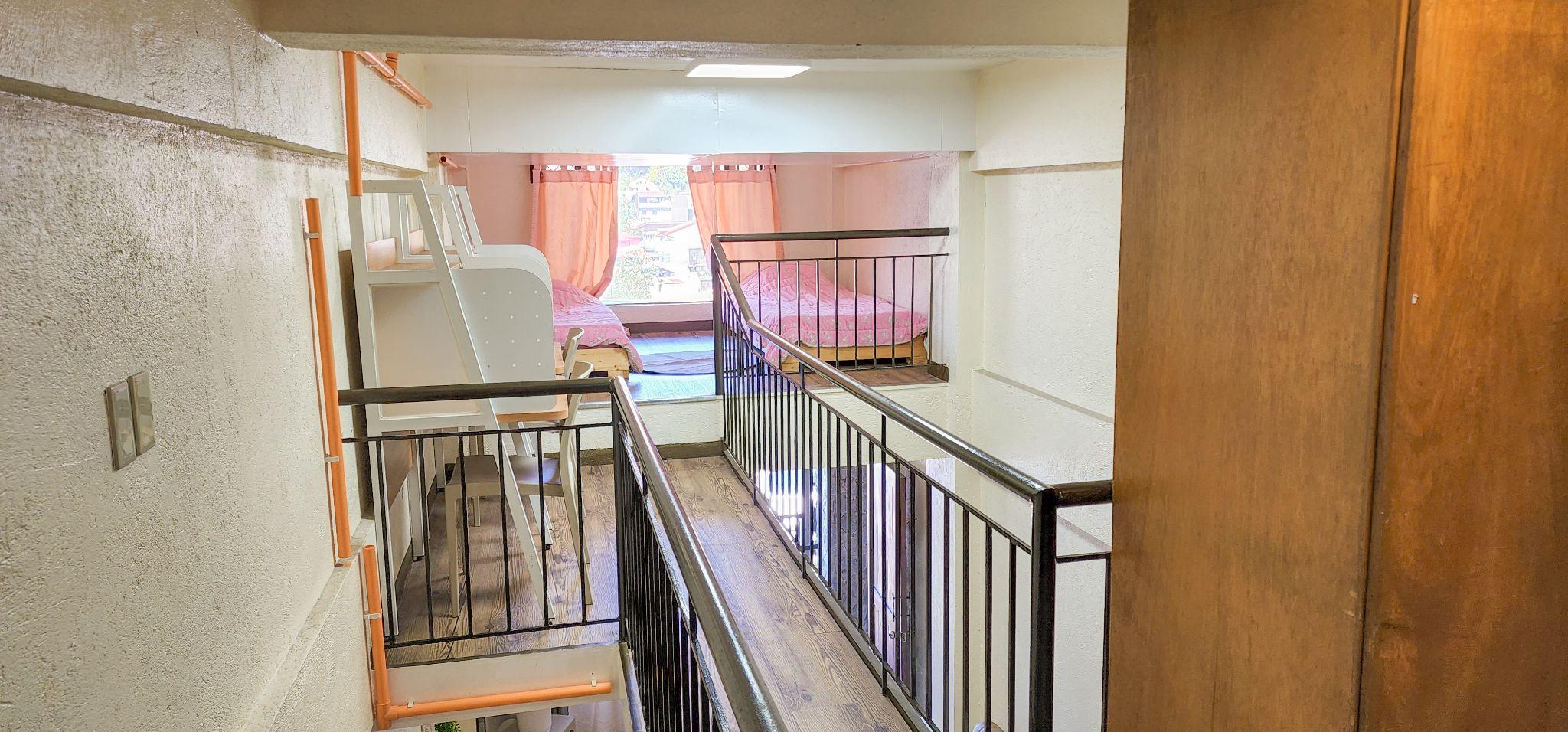 ・シングルサイズベッド 4台
・ 1階リビング、2階寝室
・ 冷蔵庫、ドライヤー、金庫4台完備
・ Wi-Fi完備（平均35-40mbps）
・ 除湿機と扇風機は貸し出し可能
・シャワートイレは別々
・学習机、照明
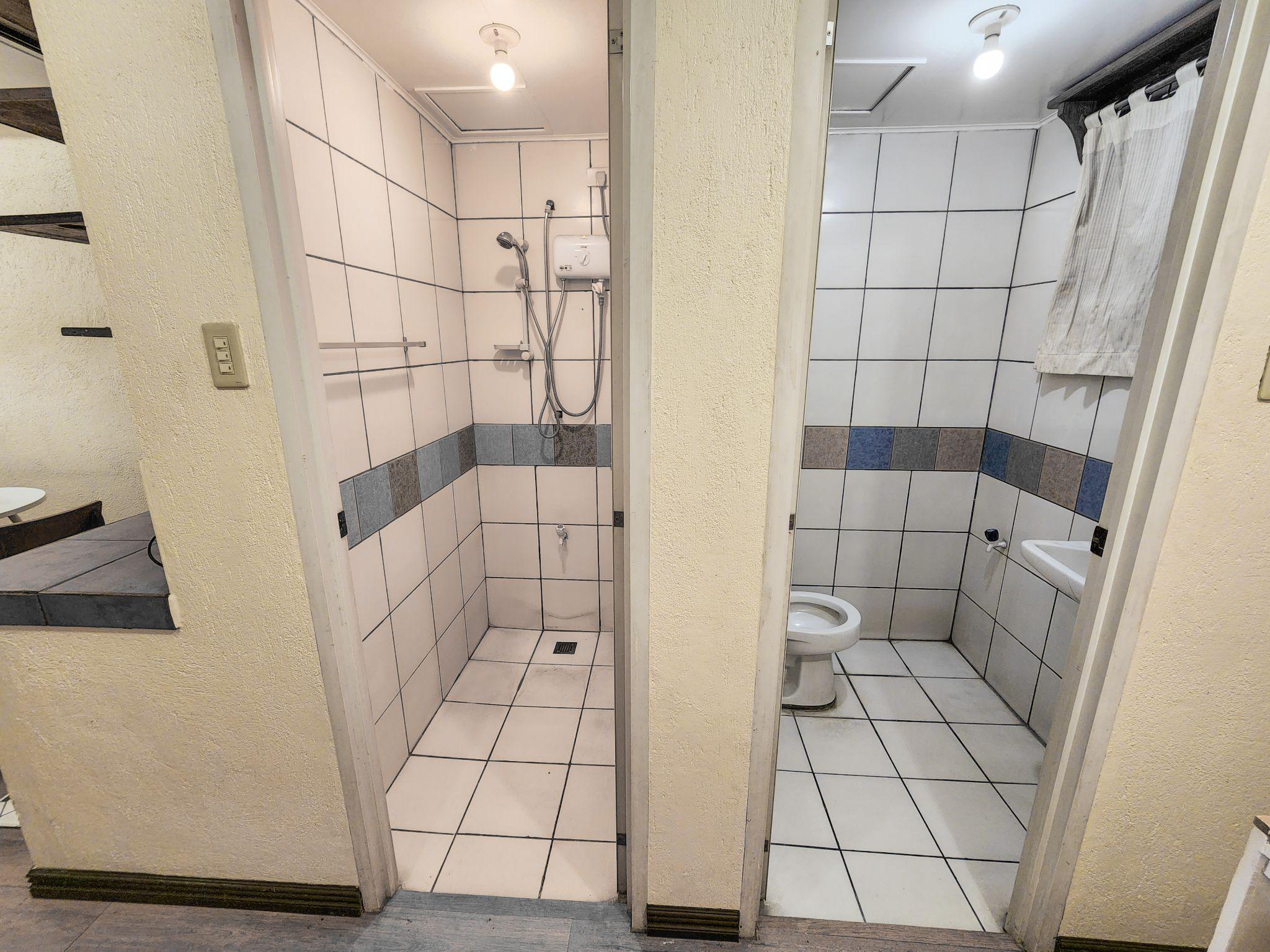 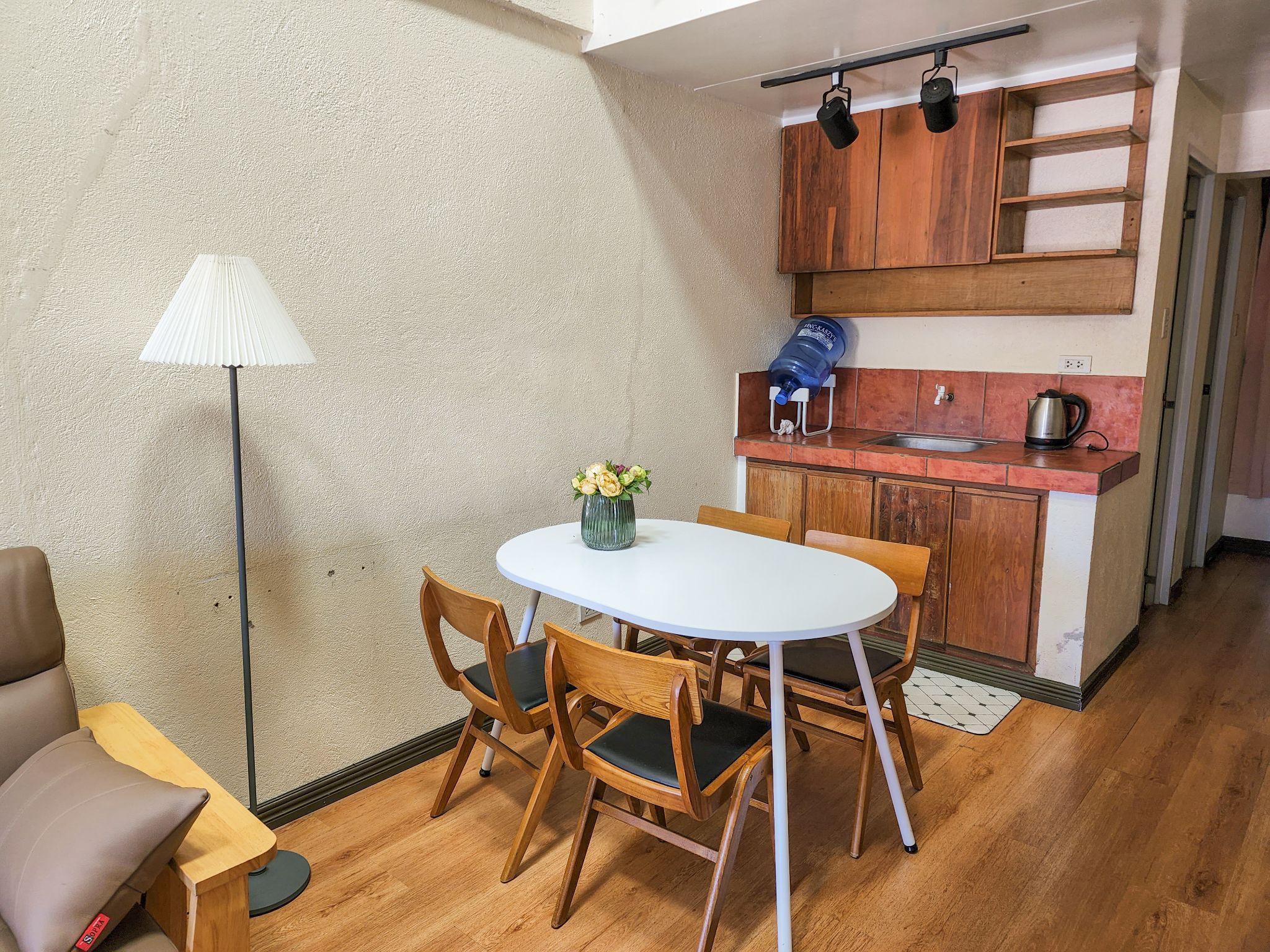 ‹#›
Main Quad Room Studio
- メイン校舎 4人部屋スタジオ-
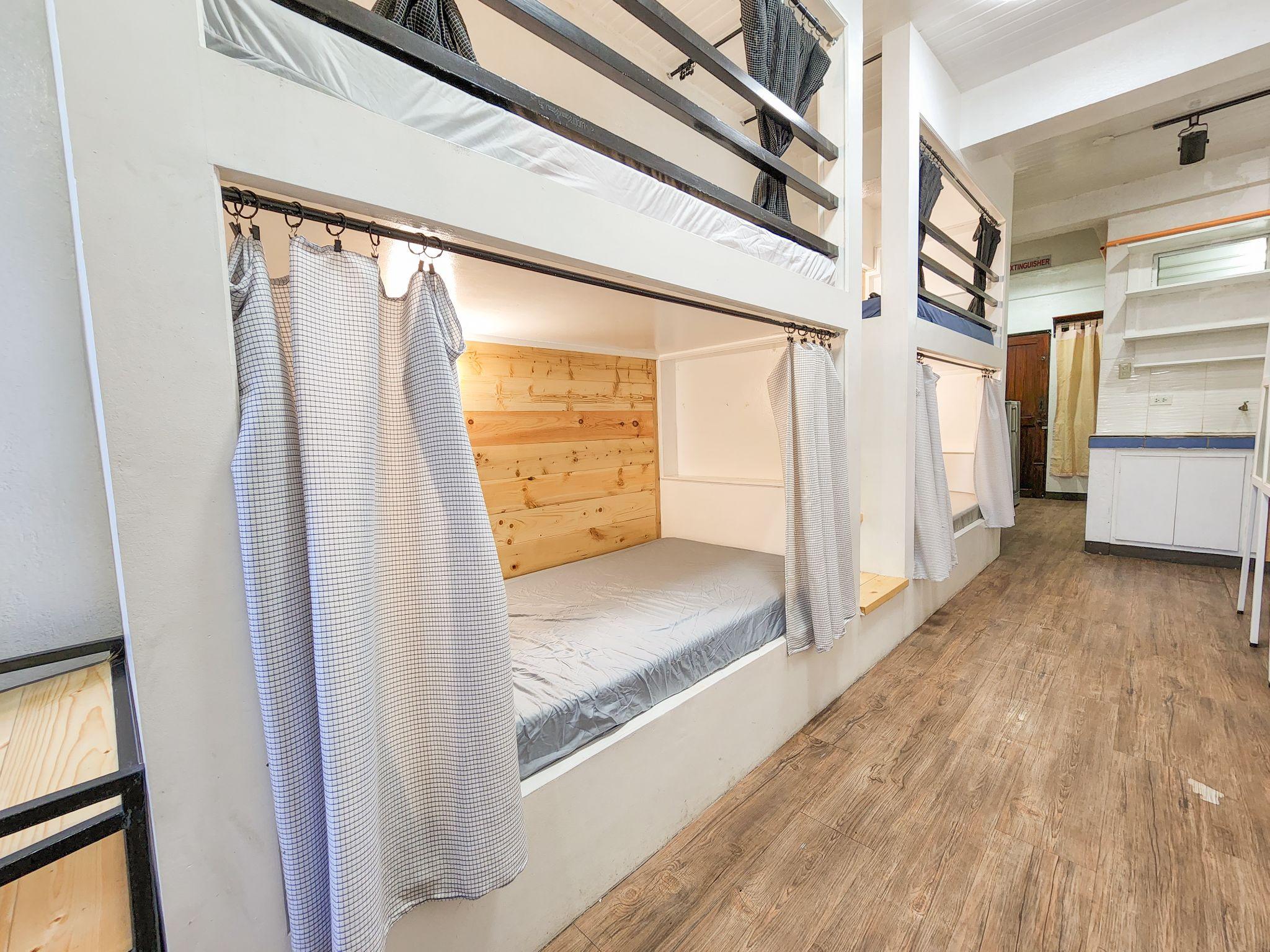 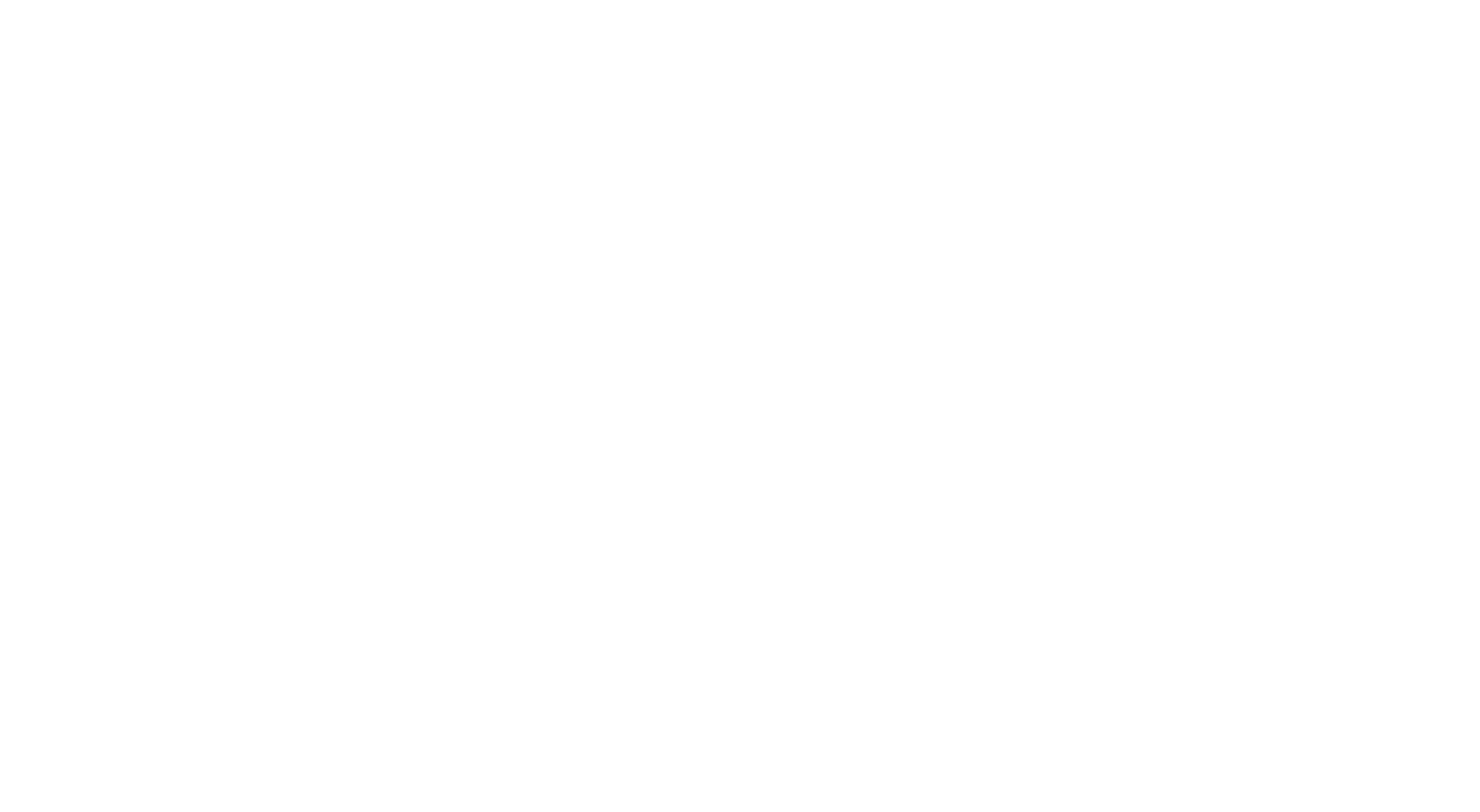 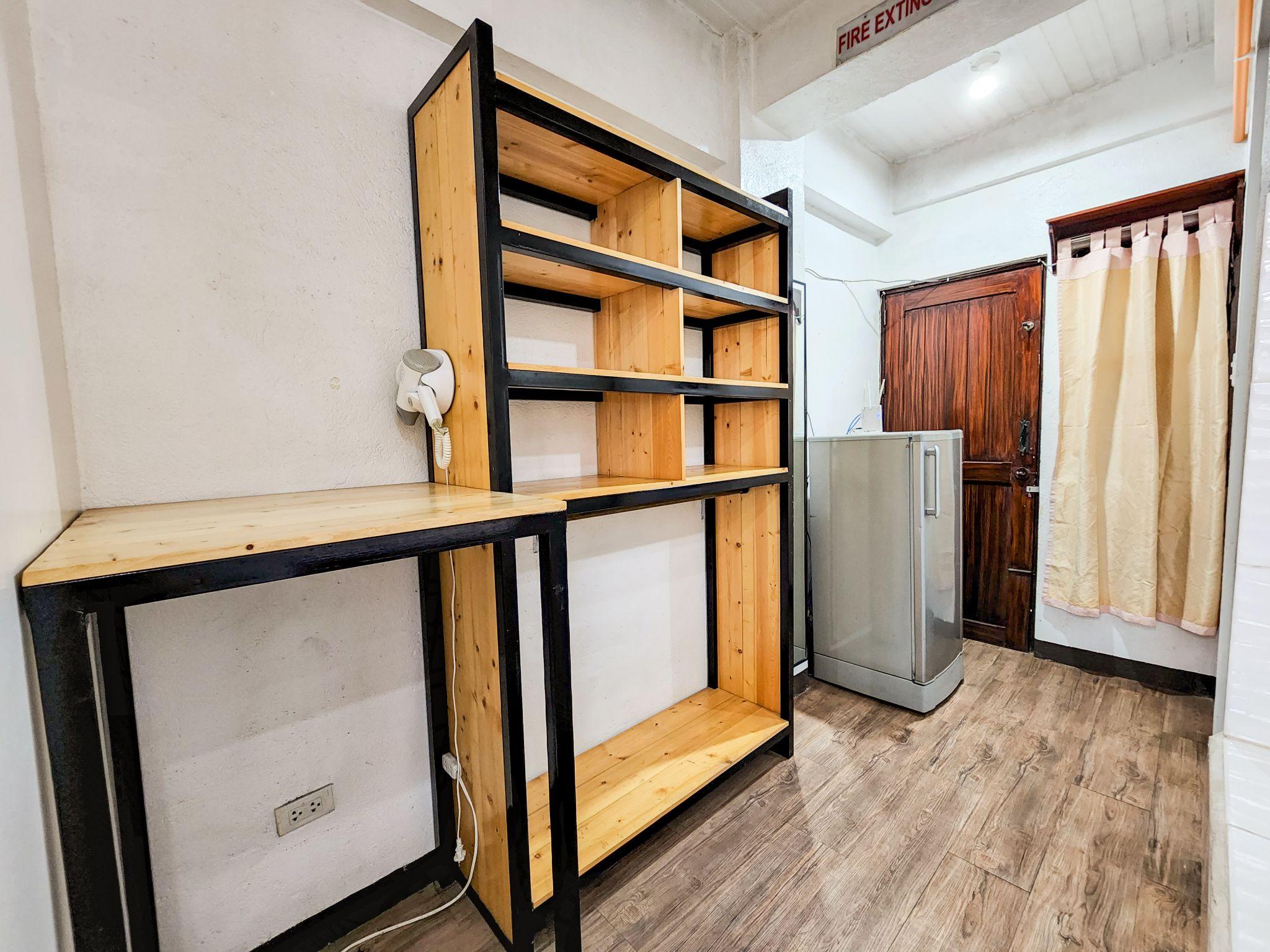 ・シングルサイズベッド 4台（2段ベッド）
・ベッドにカーテン（プライベート空間）
・ 冷蔵庫、ドライヤー、金庫4台完備
・ Wi-Fi完備（平均35-40mbps）
・ 除湿機と扇風機は貸し出し可能
・シャワートイレは別々
・学習机、照明
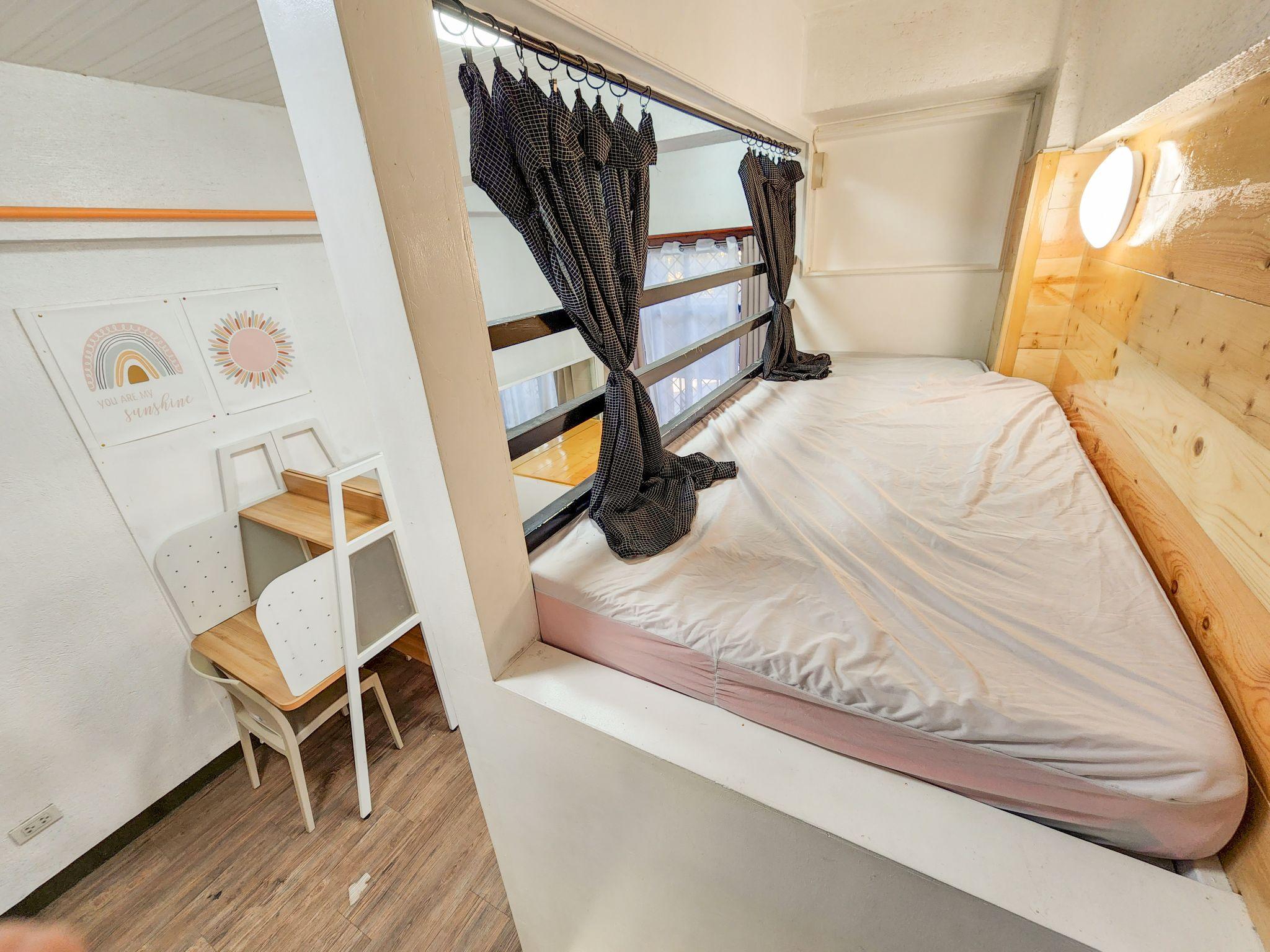 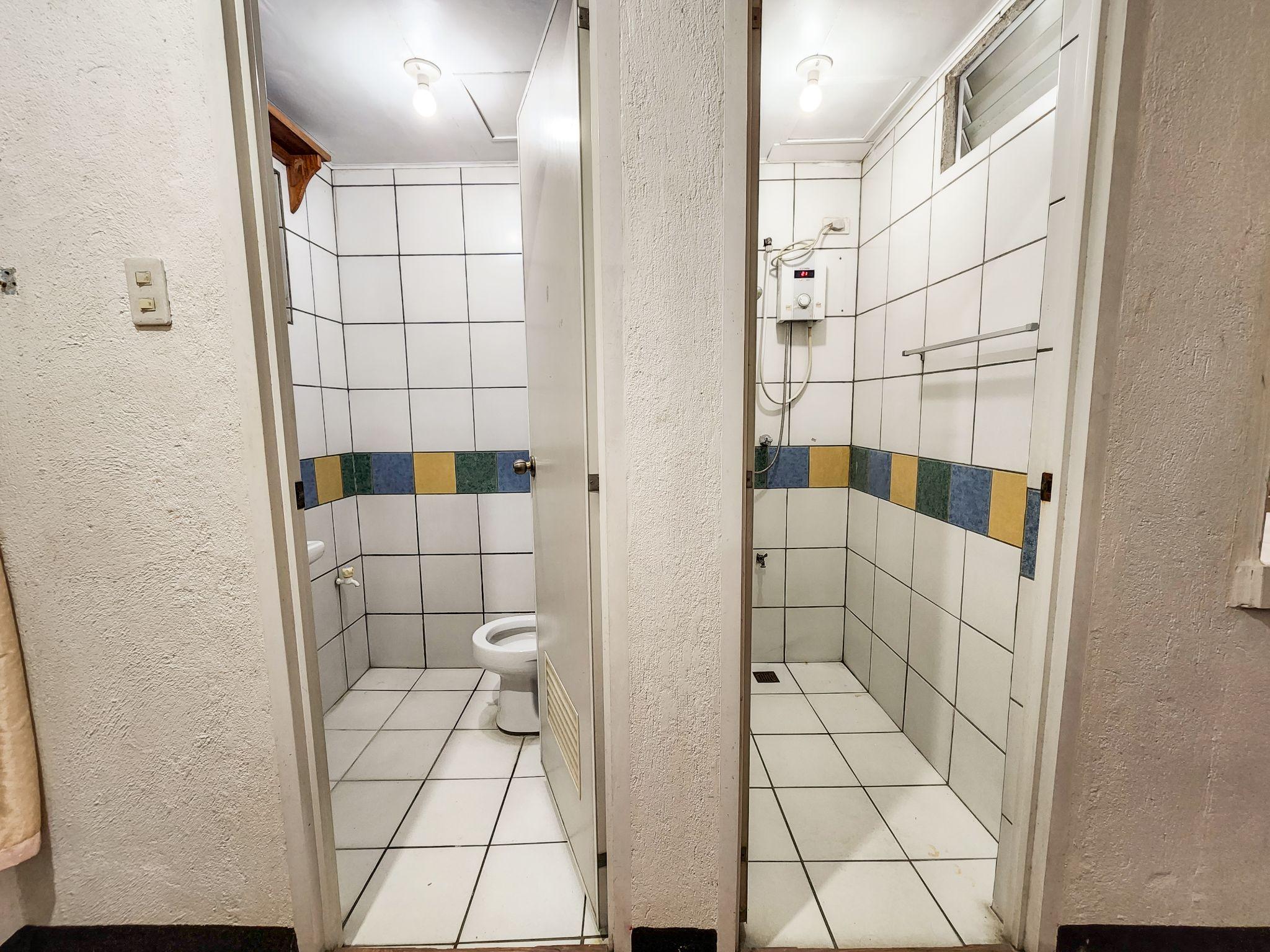 ‹#›
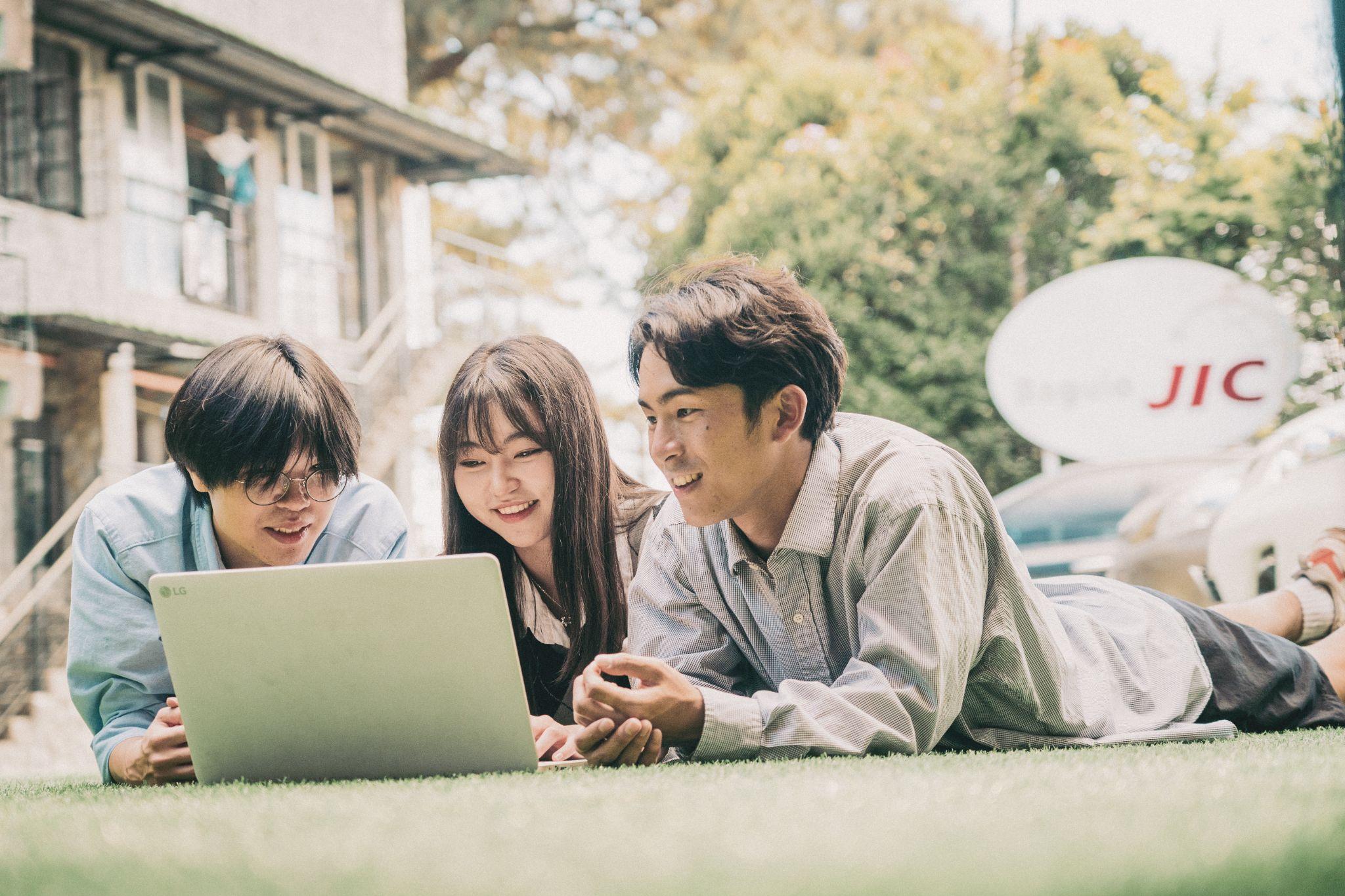 交流スペース
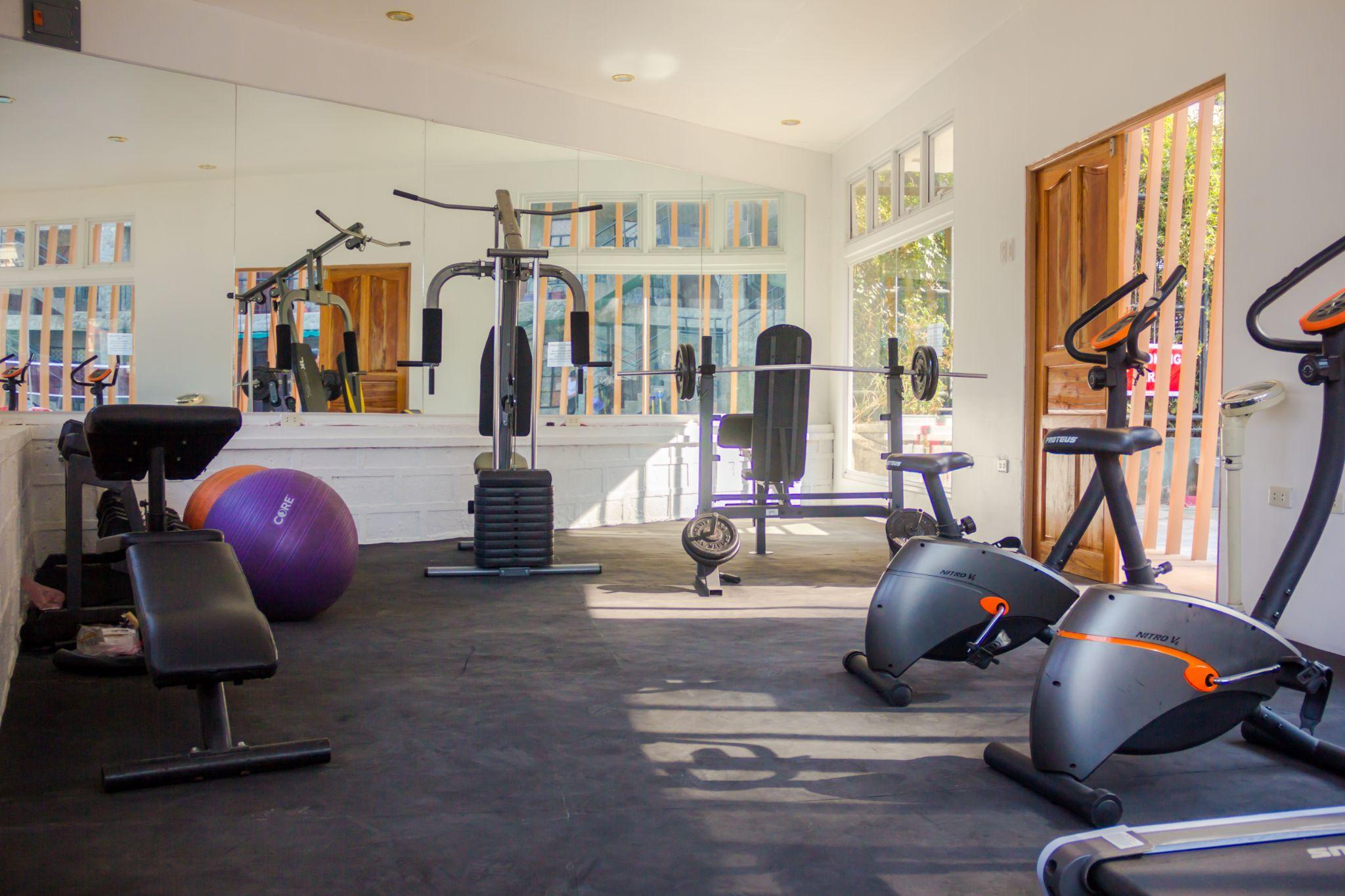 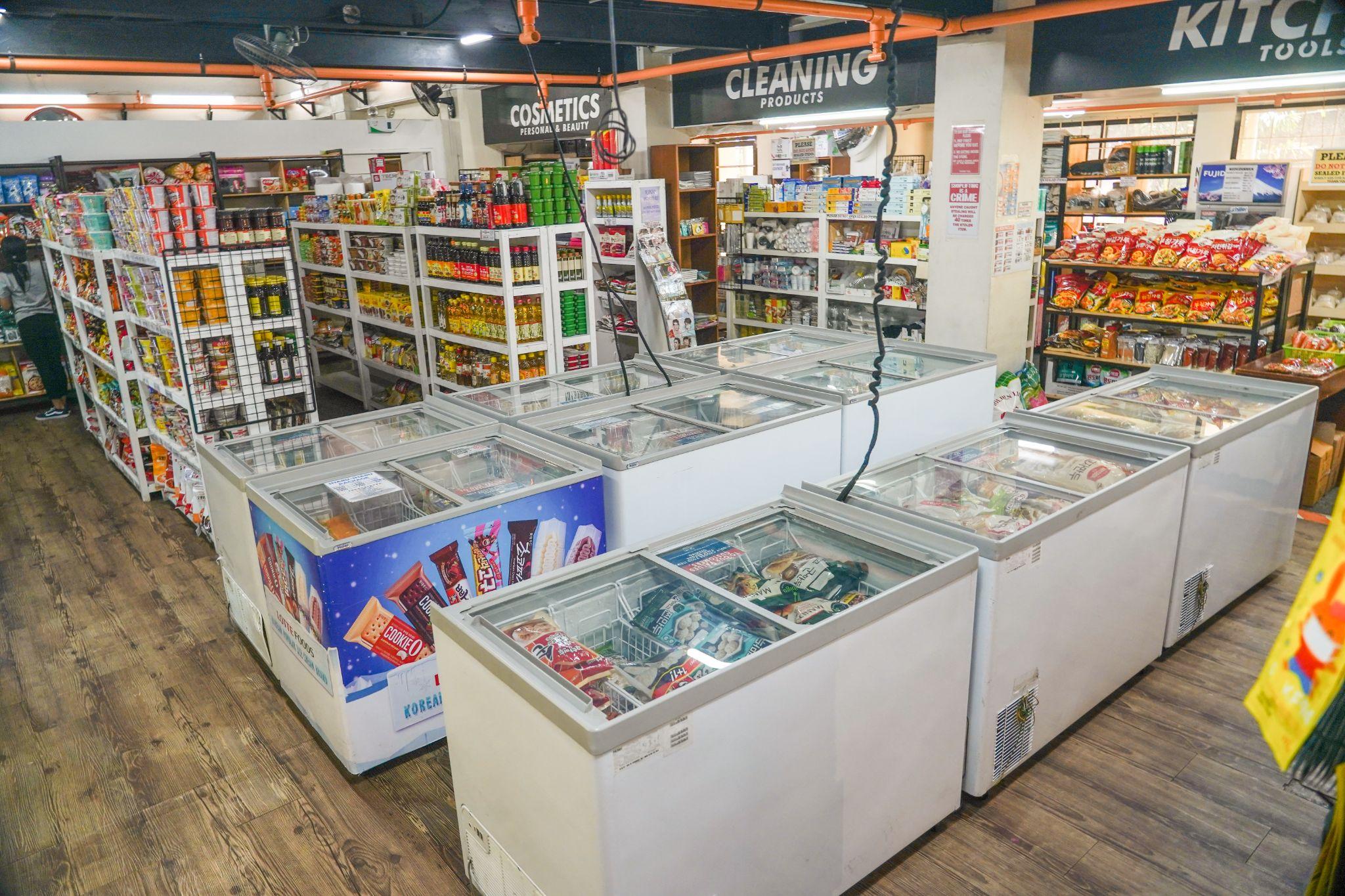 ジム
売店（スーパー）
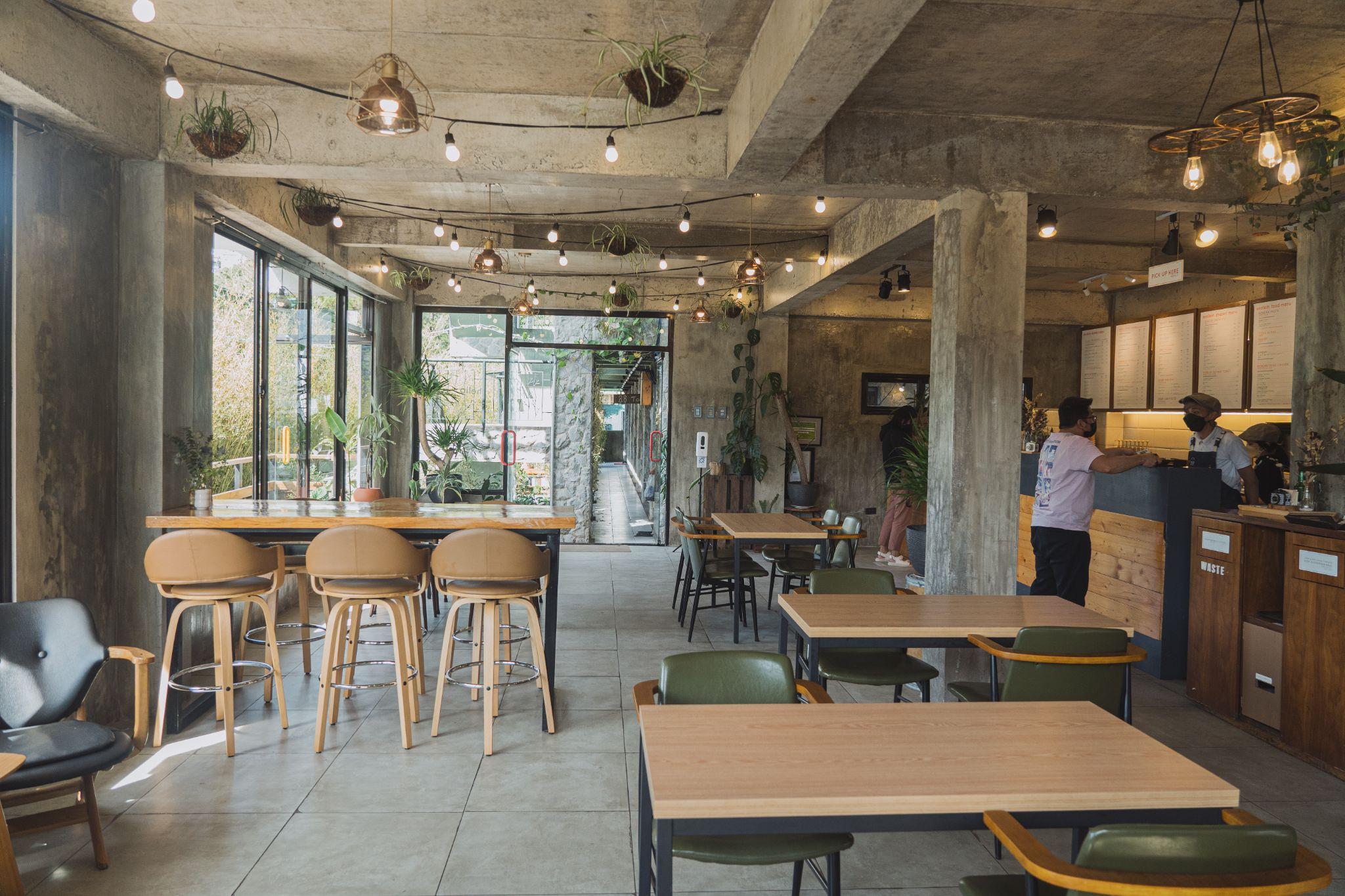 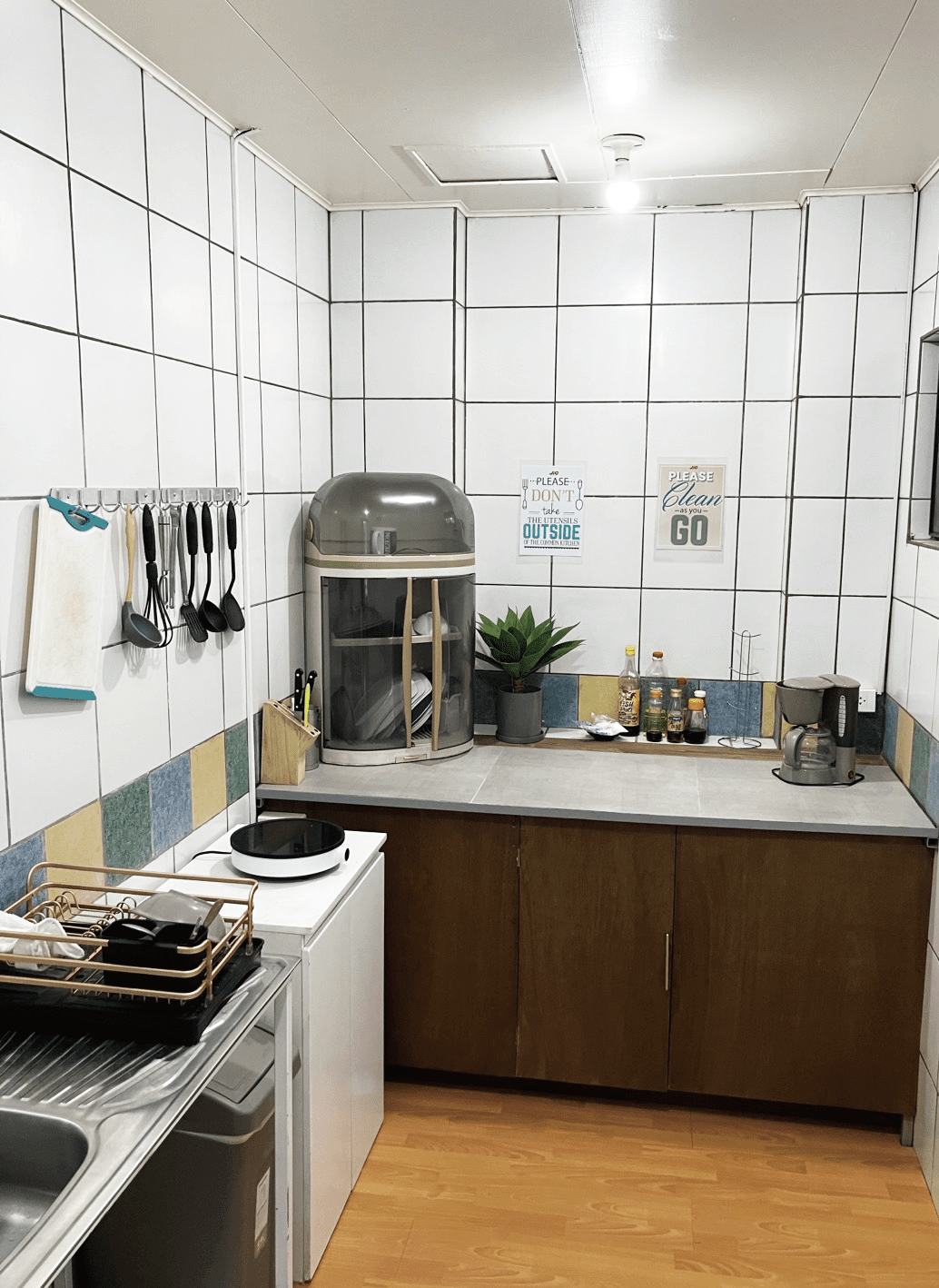 共有キッチン
校内にあるカフェ
‹#›
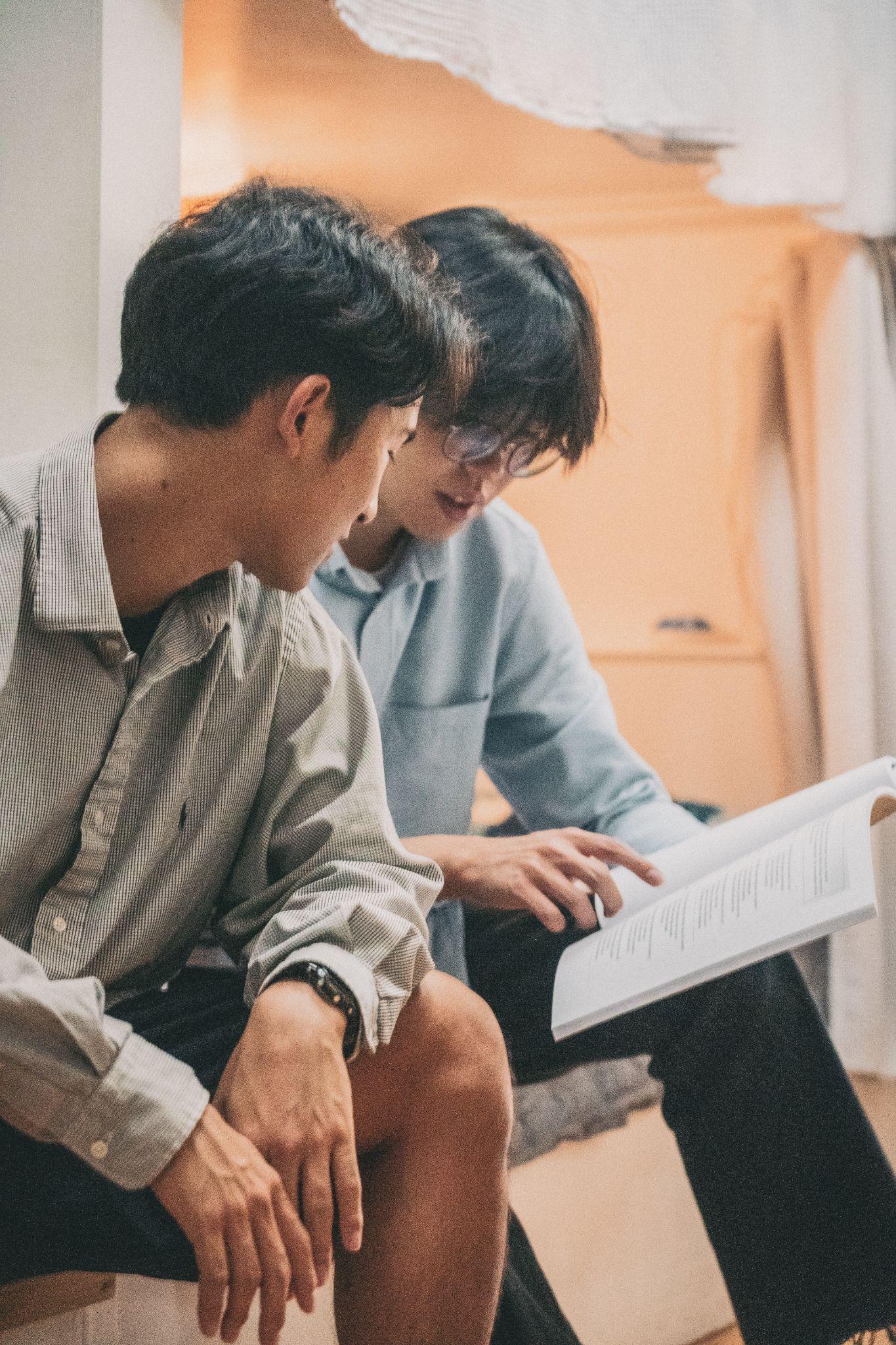 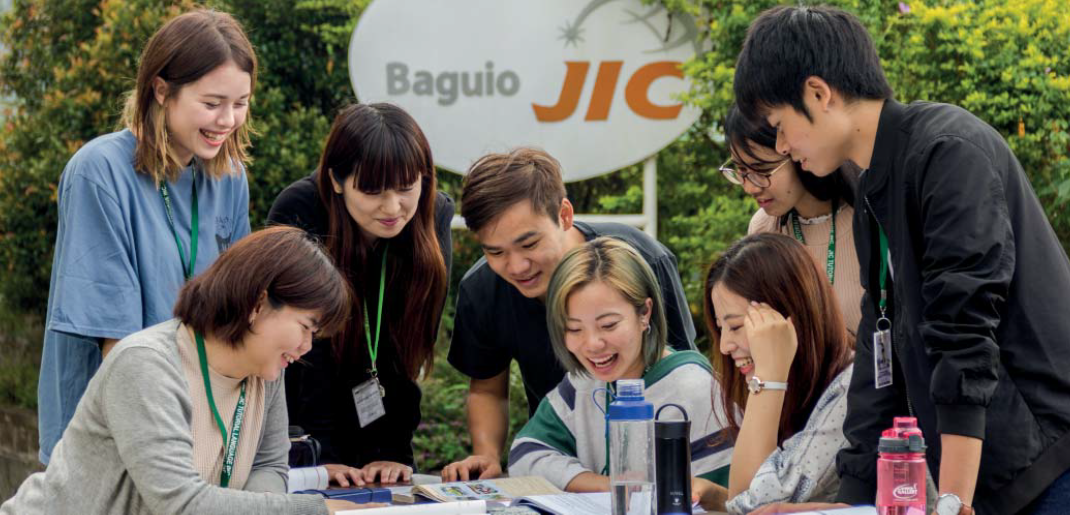 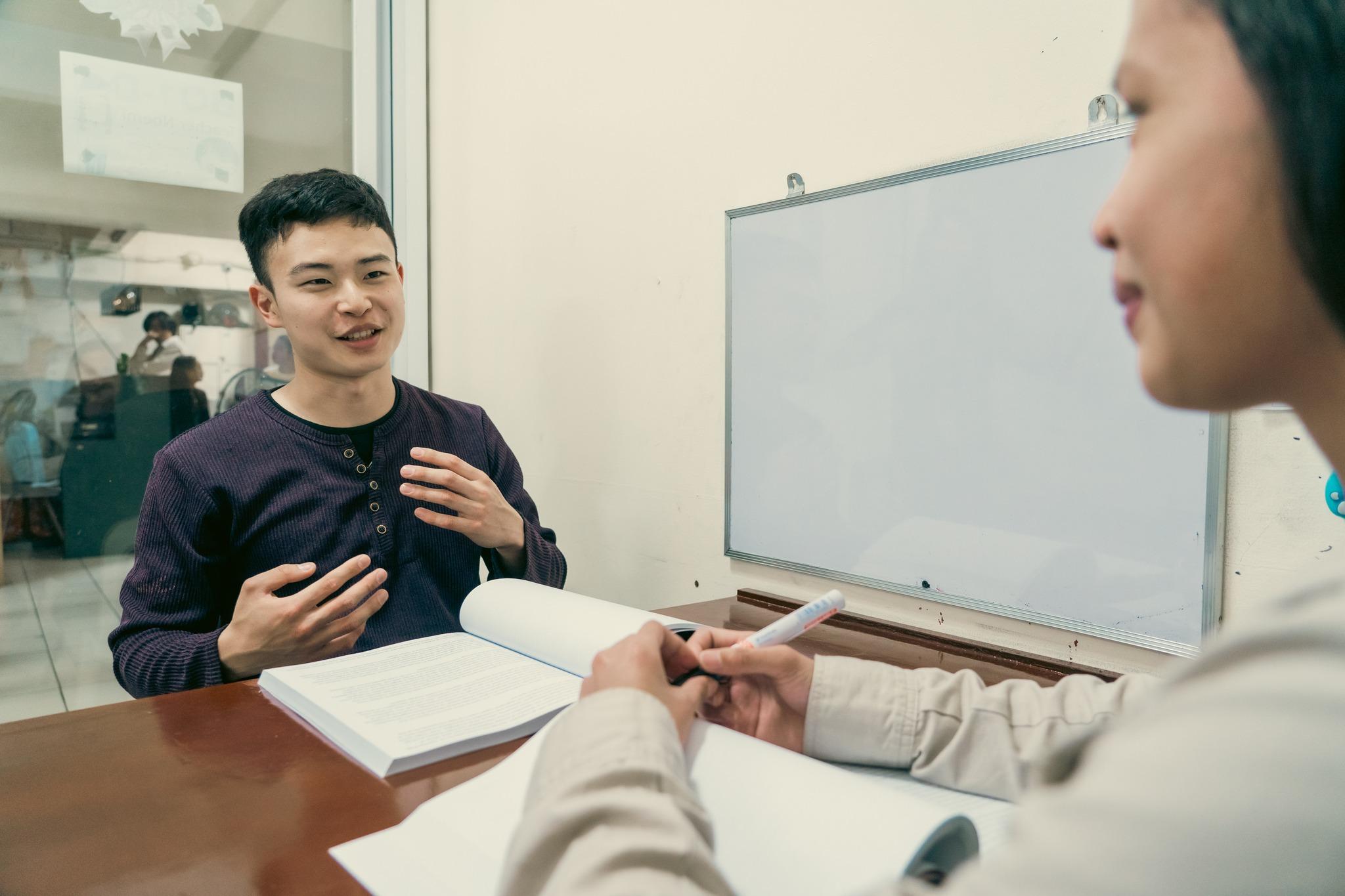 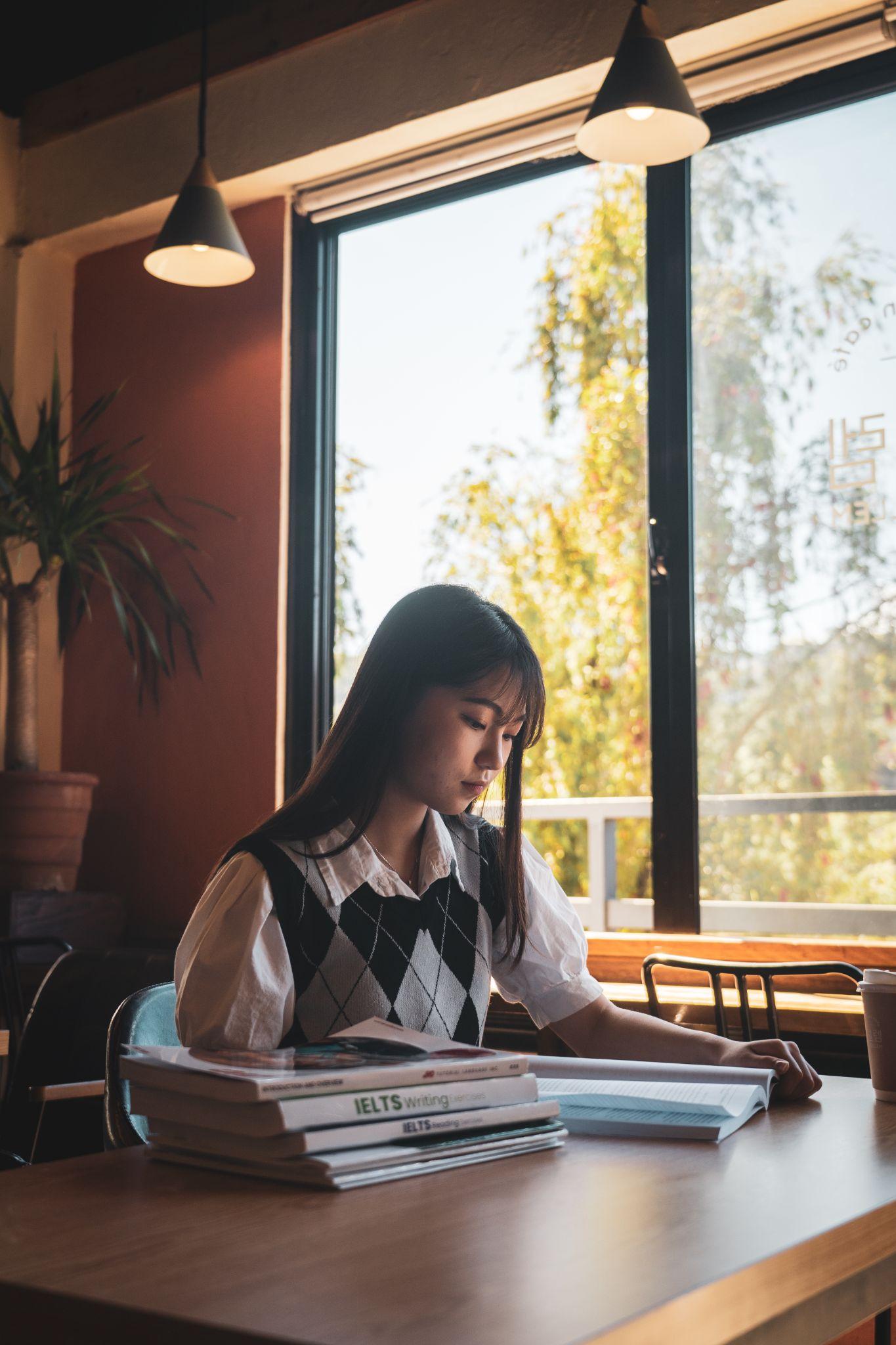 Commit to results
- 結果を出す-
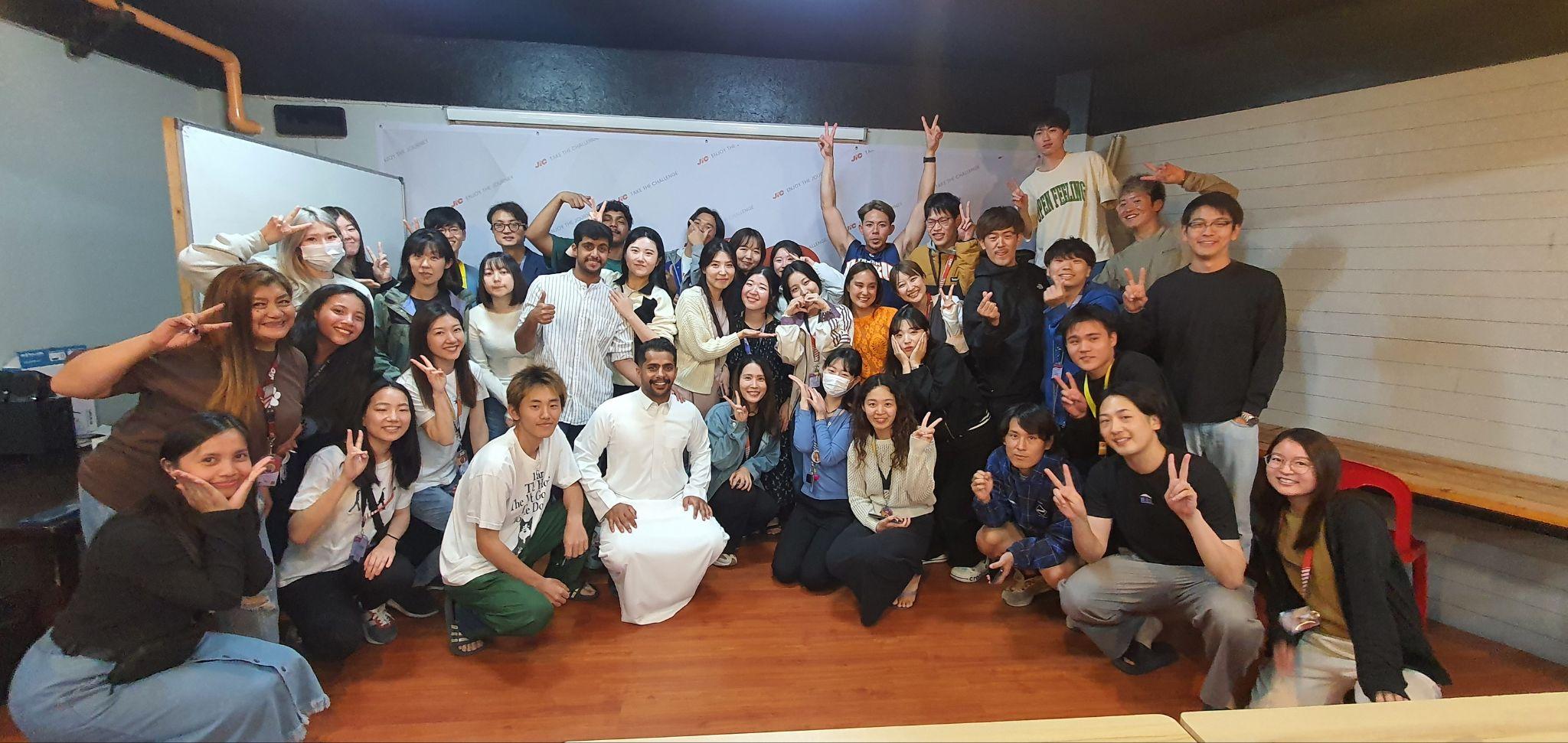 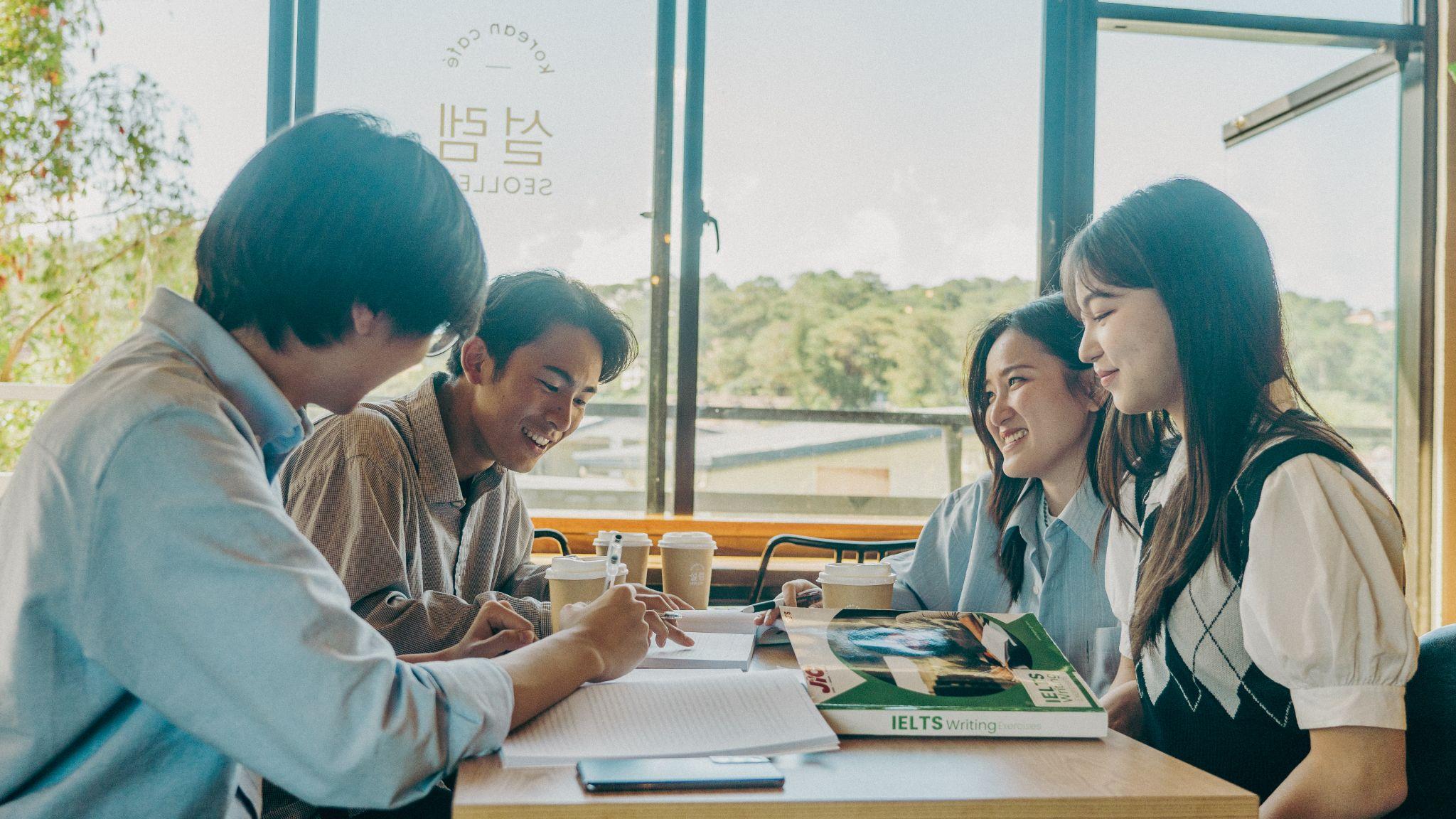 ‹#›
JICメイン校舎で受講できるコース一覧
プレミアム校舎の人気コース
レベルに合った学習内容を提供するシステム- スパルタESL編 -
‹#›
レベルに合った学習内容を提供するシステム- スパルタIELTS編 -
JICと他校のIELTSコースの違いは徹底した「個別指導」にあり
・ 現状のスコアと目標スコアに合わせて個別の学習戦略を提供
・ 毎週末の模試で頻繁に進捗チェック＆個別に学習戦略を改善
・ Speaking & Writing Clinic でアウトプット科目を個別強化 
・ スコア9.0 を保持するプロ講師と個別コンサル（2 週に１回） 
・ 学生ごとにメンター講師がアサインされ個別の学習サポート
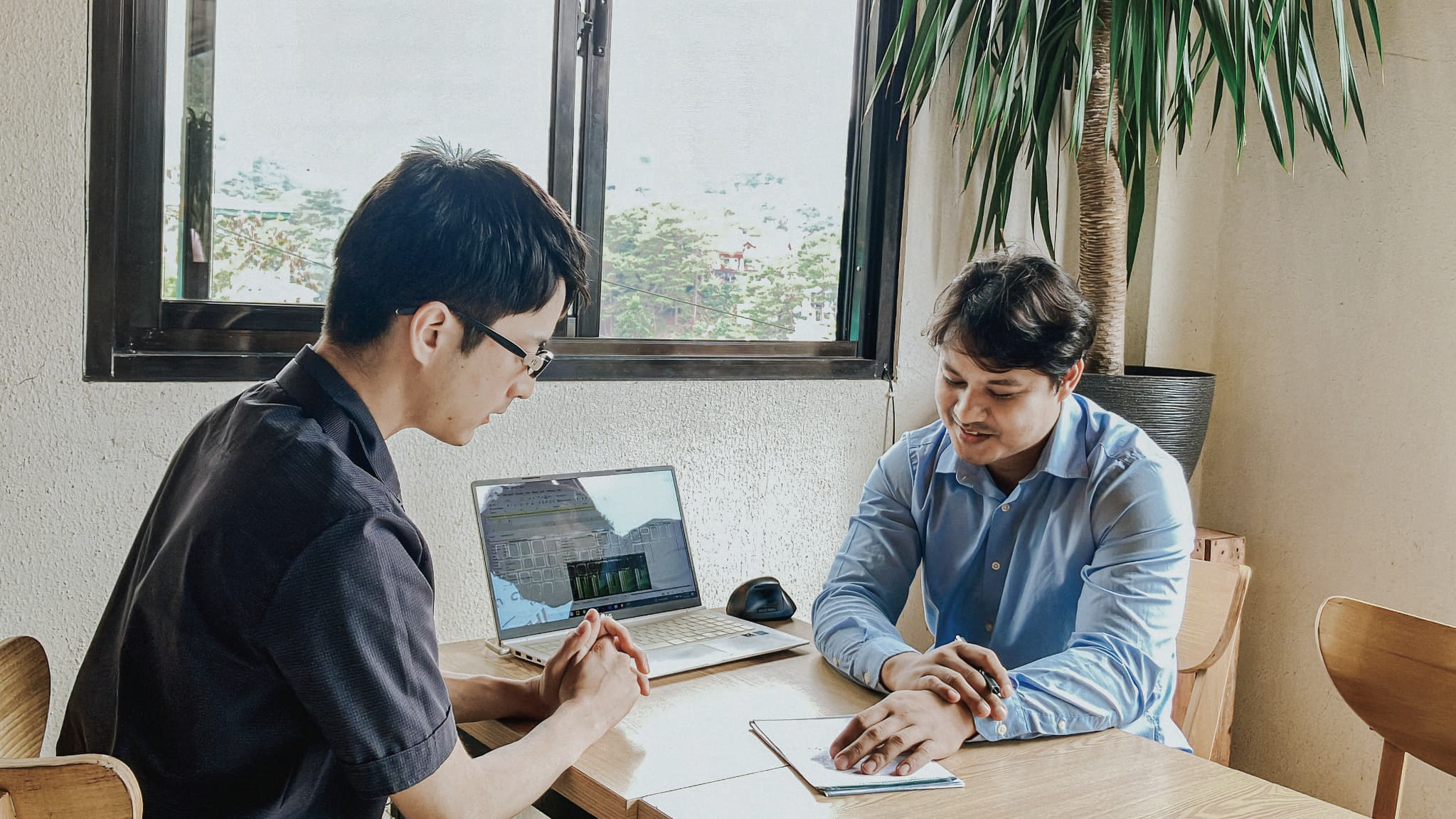 だから4〜8 週間の短期間でも結果が出る
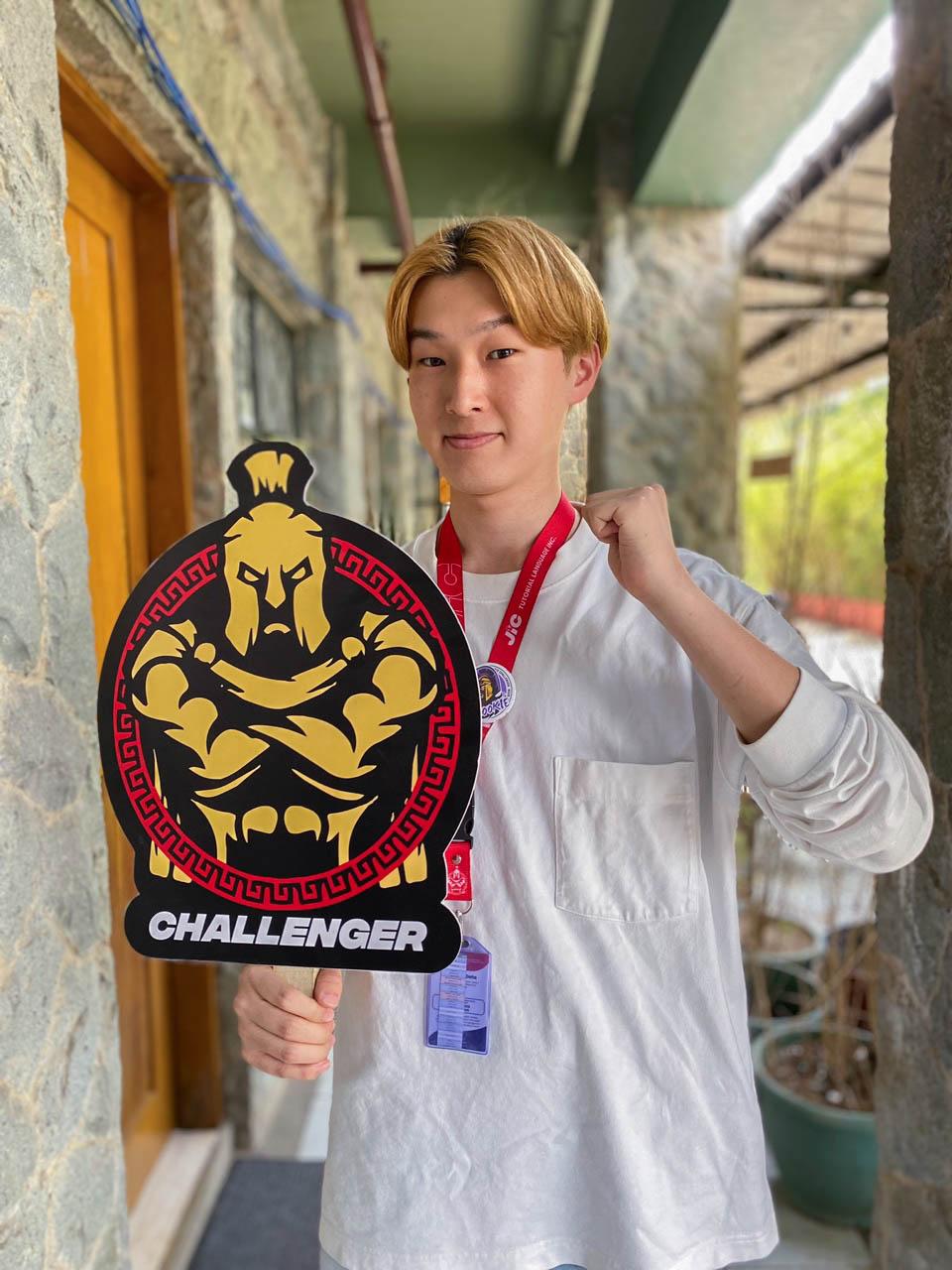 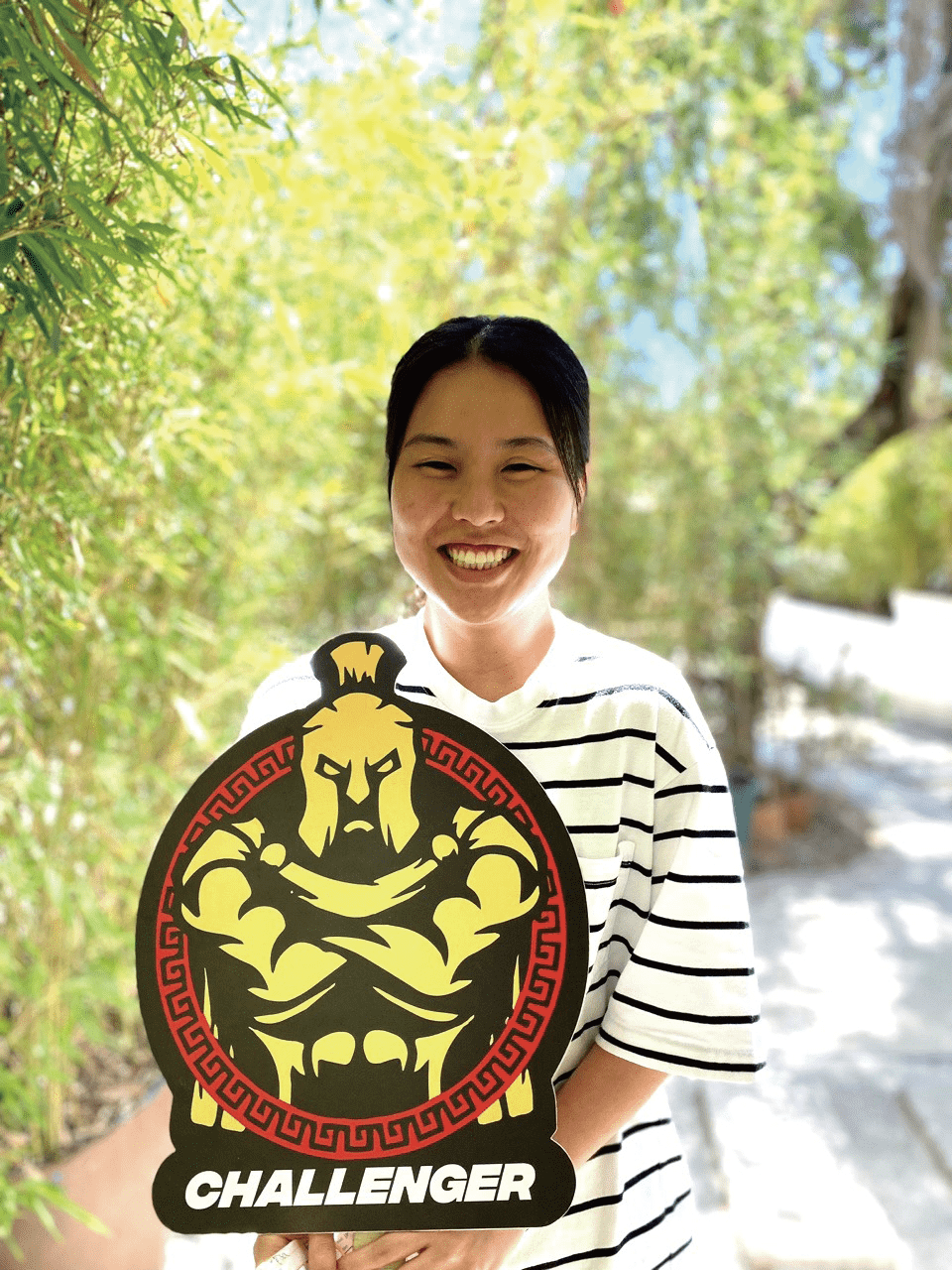 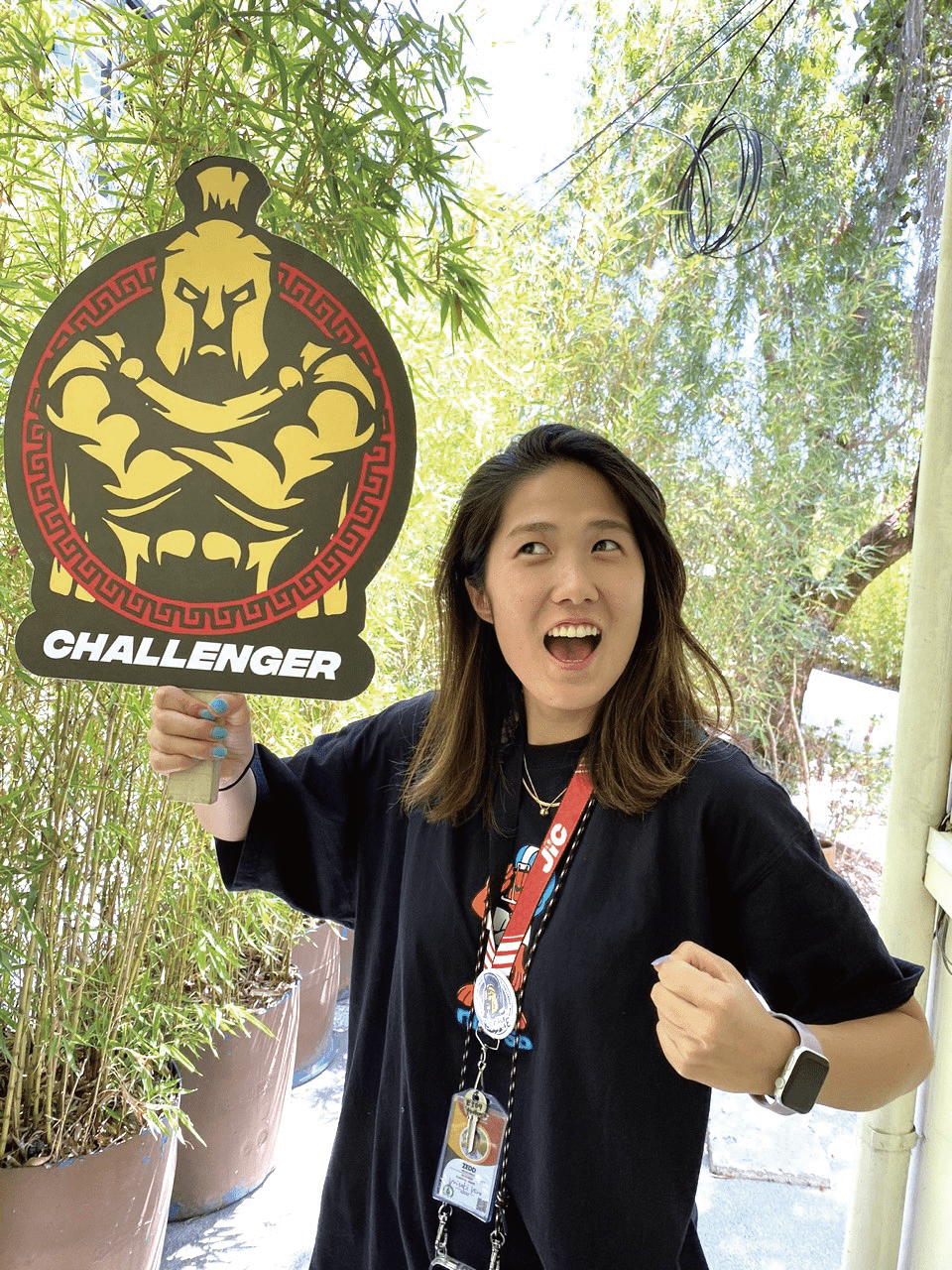 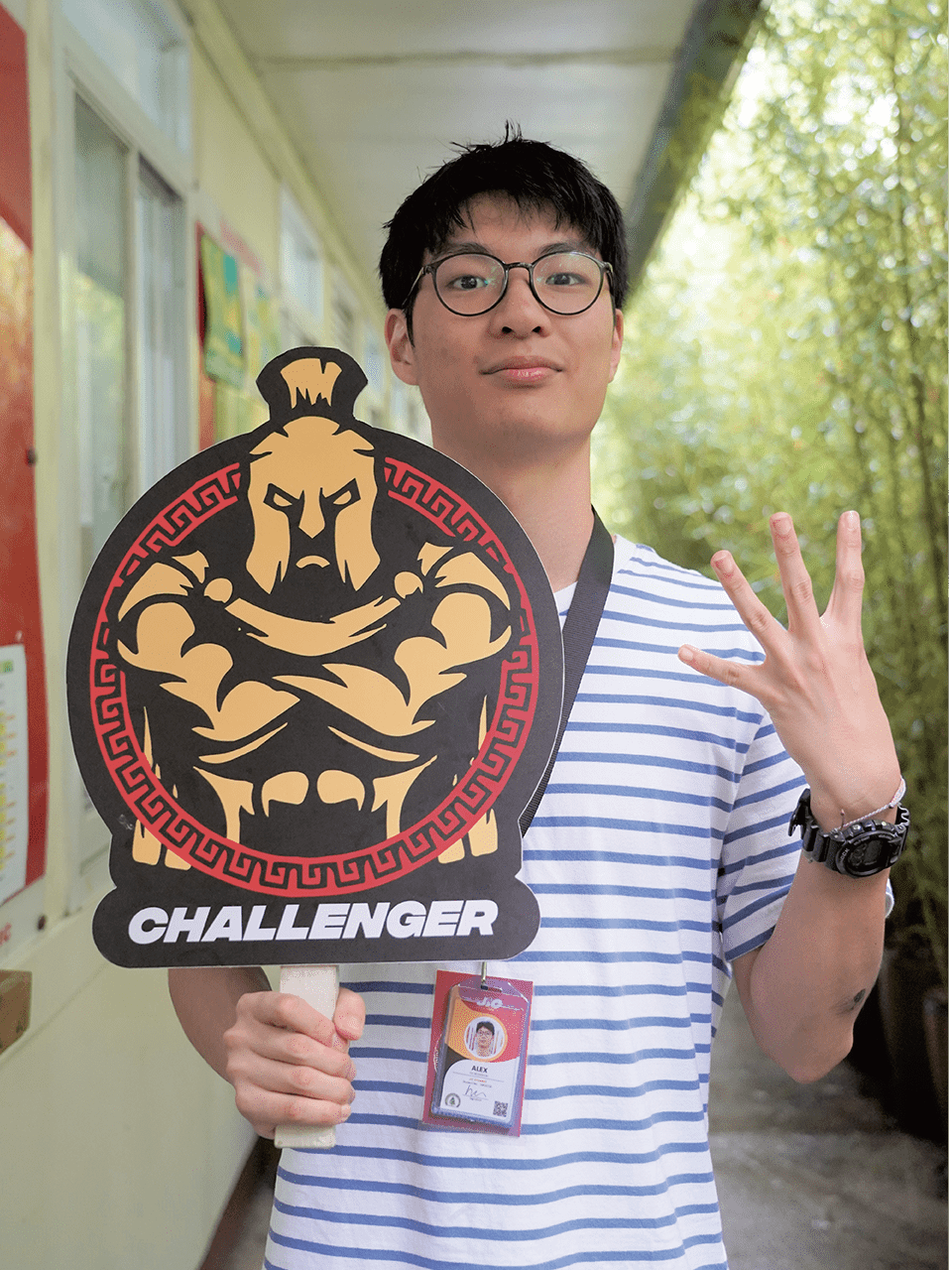 Risa （8週間）
4.5→6.0 を達成
Zedd （8週間）
4.0→6.0 を達成
Coby（6週間）
4.0→6.0 を達成
Alex （4週間）
6.0→8.0 を達成
‹#›
一般英語（ESL）のコースの種類と詳細
🔳 スパルタESL ライトの特徴
マンツーマン4コマで基礎英語を学ぶ。Core 1:1では、A1-A２レベルなら音読やSpeech Buildingの基礎科目を学び最低限の文章を作って会話する力をつけ、B1以上でDiscussionやエッセイライティングなど論理的な英語力を鍛える訓練をする。
その他は苦手科目がアサインされる。受講できるグループクラスは、レベルにより異なる。
・ おすすめ留学期間：4 週間以上 
・ おすすめレベル：超初級者（Pre-A1）以上
人気
🔳 スパルタESL スタンダードの特徴
コスパのいい大人気コース。マンツーマン6コマで基礎英語を学ぶ。Core 1:1では、A1-A２レベルなら音読やSpeech Buildingの基礎科目を学び最低限の文章を作って会話する力をつけ、B1以上でDiscussionやエッセイライティングなど論理的な英語力を鍛える訓練をする。
その他は還俗4技能がアサインされるが、2週間ごとに科目を変更することも可能。受講できるグループクラスは、レベルにより異なる。
・ おすすめ留学期間：4 週間以上 
・ おすすめレベル：超初級者（Pre-A1）以上
‹#›
IELTSコースの種類と詳細
🔳 スパルタIELTS ライトの特徴
レベルに合わせたレッスン内容を提供。マンツーマン4コマでIELTSのスピーキング、ライティング、リスニング、リーディングのそれぞれの科目を対策する。グループクラスでは、スピーキングとライティングのブレインストーミングを行う。ESLスタンダードと同額でコース移動がしやすい点も魅力。
・ おすすめ留学期間：4 週間以上 
・ おすすめレベル：超初級者（A1）以上
人気
🔳 スパルタIELTS スタンダードの特徴
マンツーマンが多いので徹底的にIELTS対策に集中したい人に人気。マンツーマン6コマでIELTSのスピーキング、ライティング、リスニング、リーディングのそれぞれの科目を対策する。スコアの足を引っ張りやすいスピーキングとライティングは、2コマずつ受講可能。グループクラスでは、スピーキングとライティングのブレインストーミングを行う。レベルに合わせたレッスン内容を提供。
・ おすすめ留学期間：4 週間以上 
・ おすすめレベル：超初級者（A1）以上
‹#›
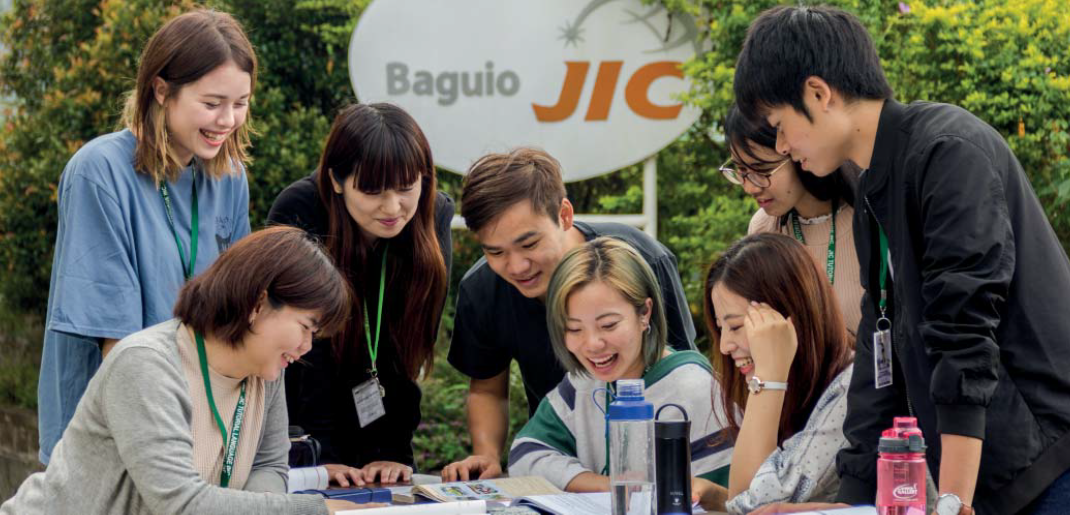 一般グループクラスの種類
IELTSグループクラスの種類
‹#›
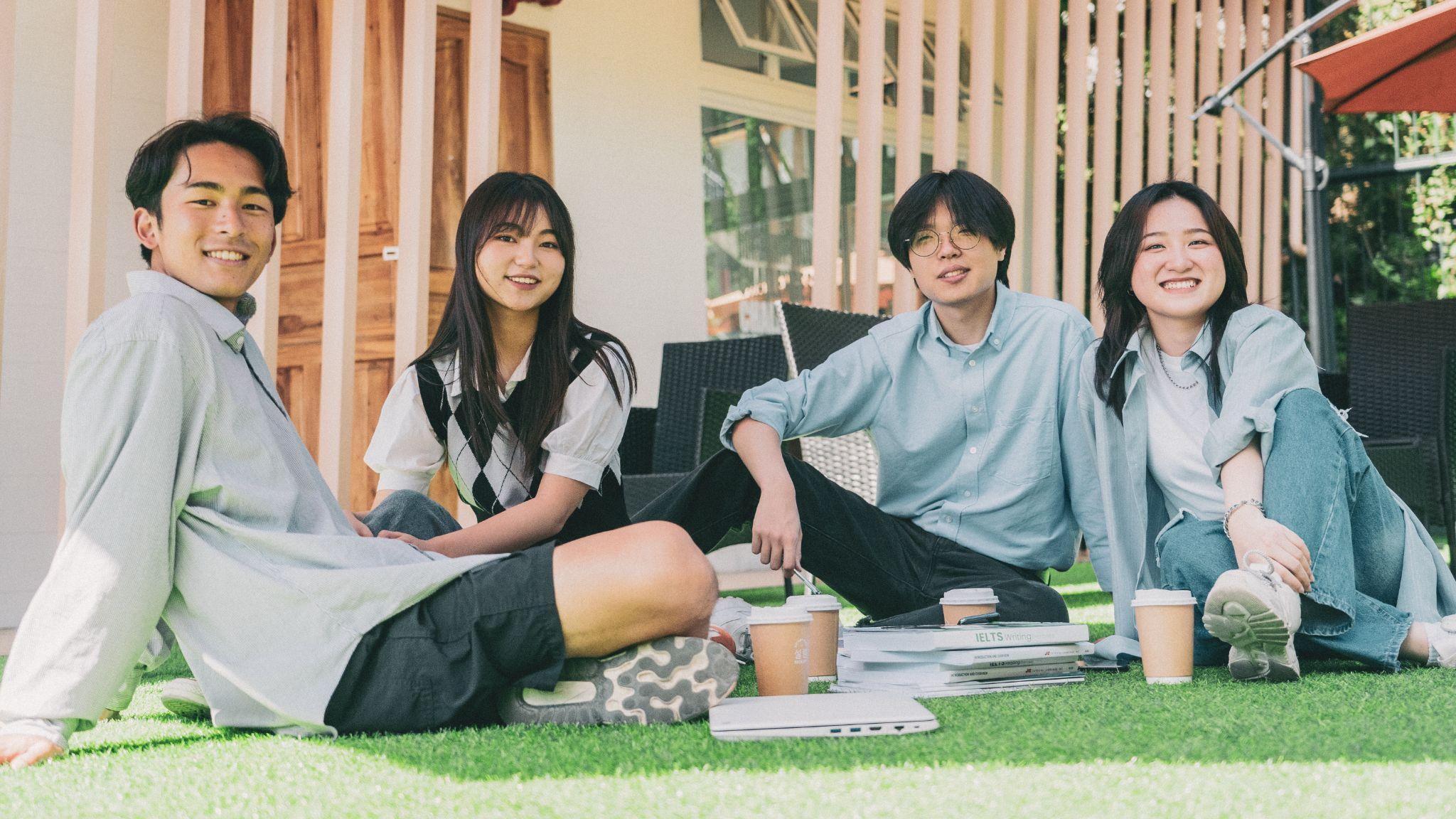 JICメイン校舎のタイムスケジュール （モデルコース： IELTSスタンダード）
門限
【月-金・】  19時　【土】  翌深夜1時  【日】 22時
‹#›
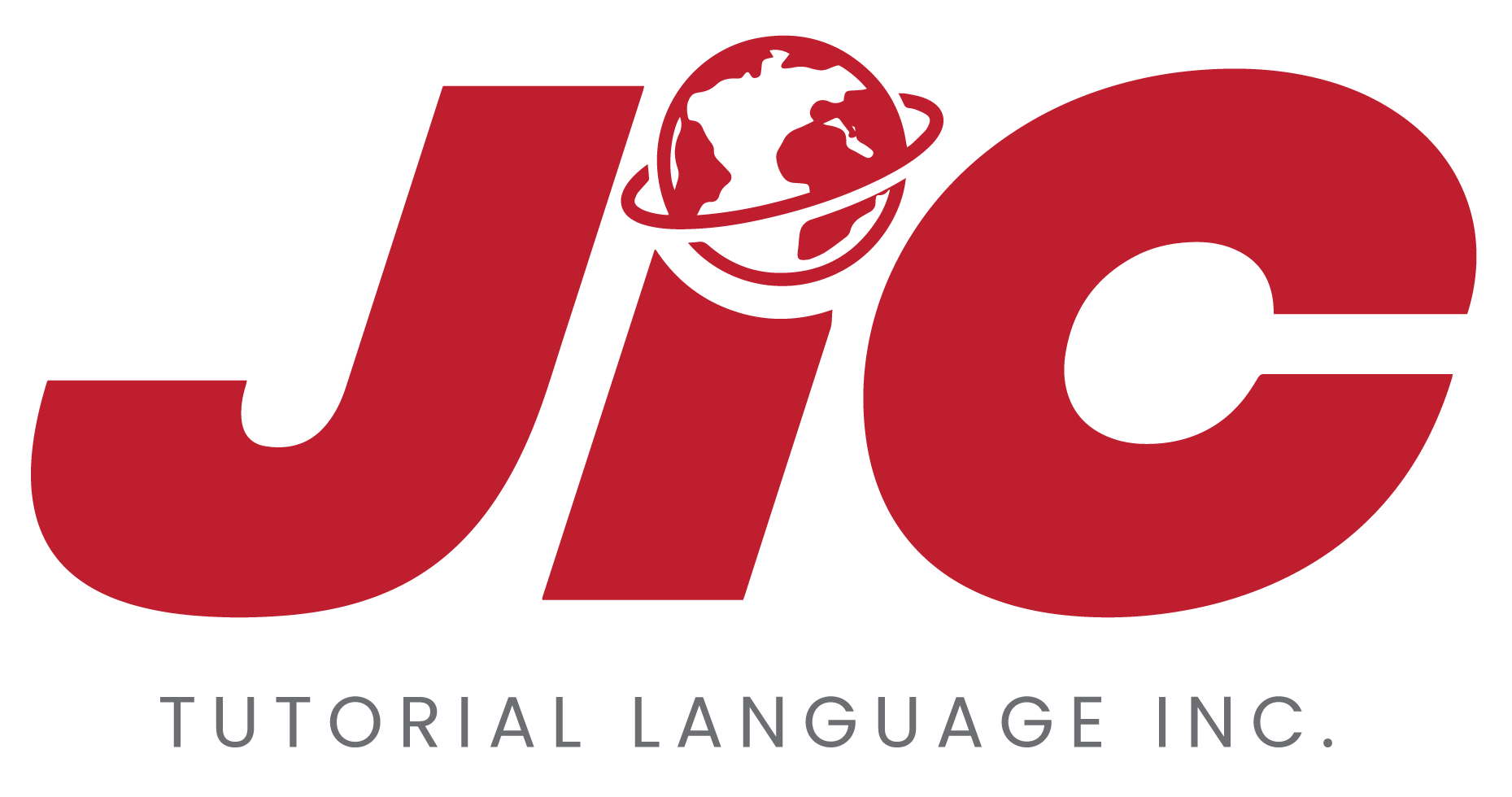 ‹#›
©️Baguio JIC